CHIUSURA ANELLO FERROVIARIO DI ROMA
Vigna Clara – Tor di Quinto (Lotto 1B) 
Tor di Quinto – Val d’Ala (Lotto 2)
  Progetto di Fattibilità Tecnico Economica
Chiusura dell’Anello nel futuro della mobilità di Roma
15 Marzo 2023
Inquadramento generale dell’opera
Lotti specifici e Global Project
Il progetto di chiusura dell’anello ferroviario di Roma
Global Project
Tor di Quinto
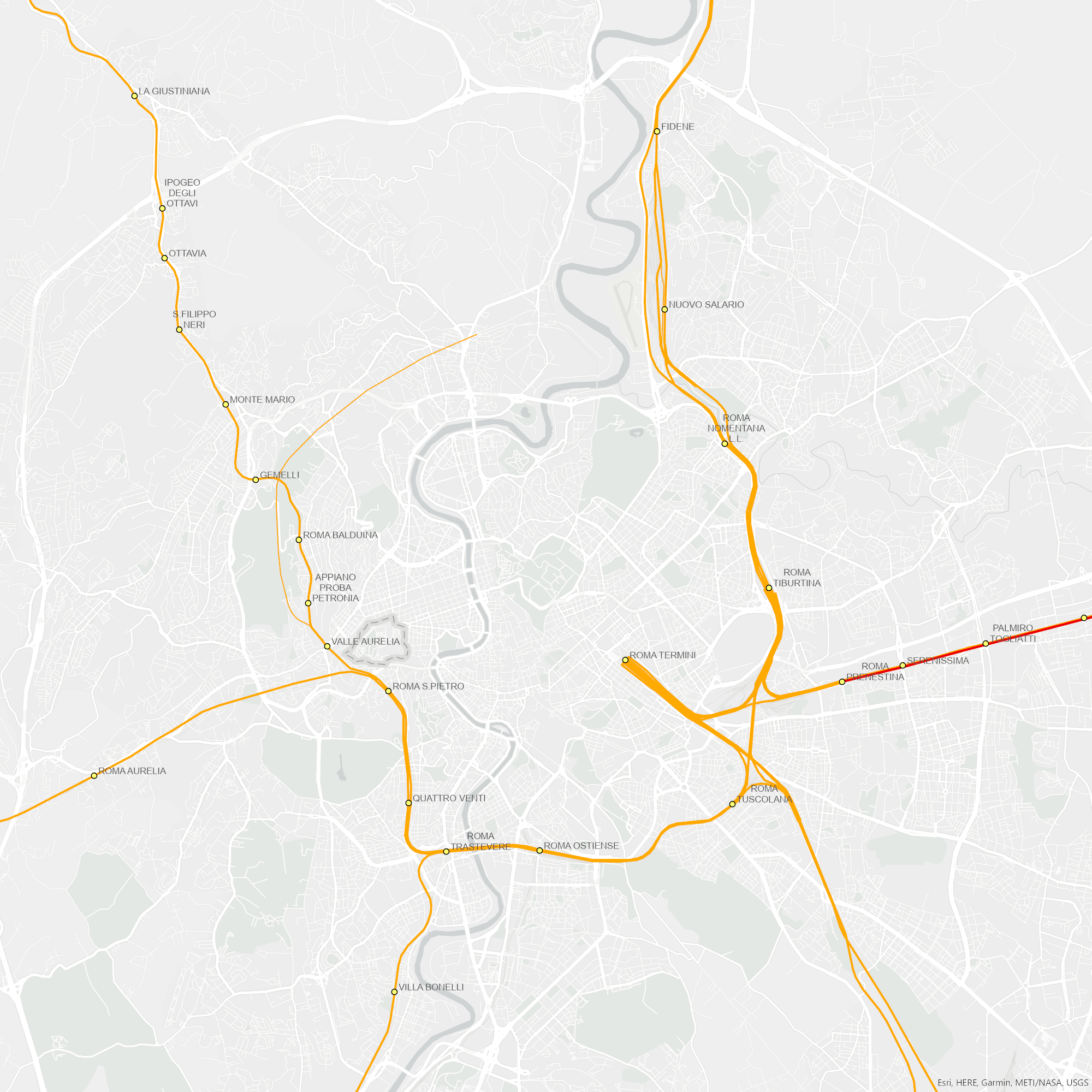 Smistamento
Vigna Clara
Il progetto si articola in n. 4 lotti:
Lotto 1 A: raddoppio della tratta Valle Aurelia-Vigna Clara
Lotto 1 B: nuovo collegamento a doppio binario Vigna Clara-Tor di Quinto di lunghezza pari a 1900 m e nuova stazione a Tor di Quinto
Lotto 2: nuovo collegamento a doppio binario Tor di Quinto- Val d’Ala di lunghezza pari a 2600 m e modifiche al PRG di Tiburtina
Lotto 3:  nuovo collegamento Bivio Pineto – Stazione Aurelia – e Bivio Tor di Quinto – Smistamento
Val D’Ala
Bivio Tor di Quinto
Bivio Pineto
Tiburtina
Valle Aurelia
Aurelia
Lotto 1 A
Lotto 1 B
Lotto 2
Lotto 3
Le tappe principali: le attivazioni
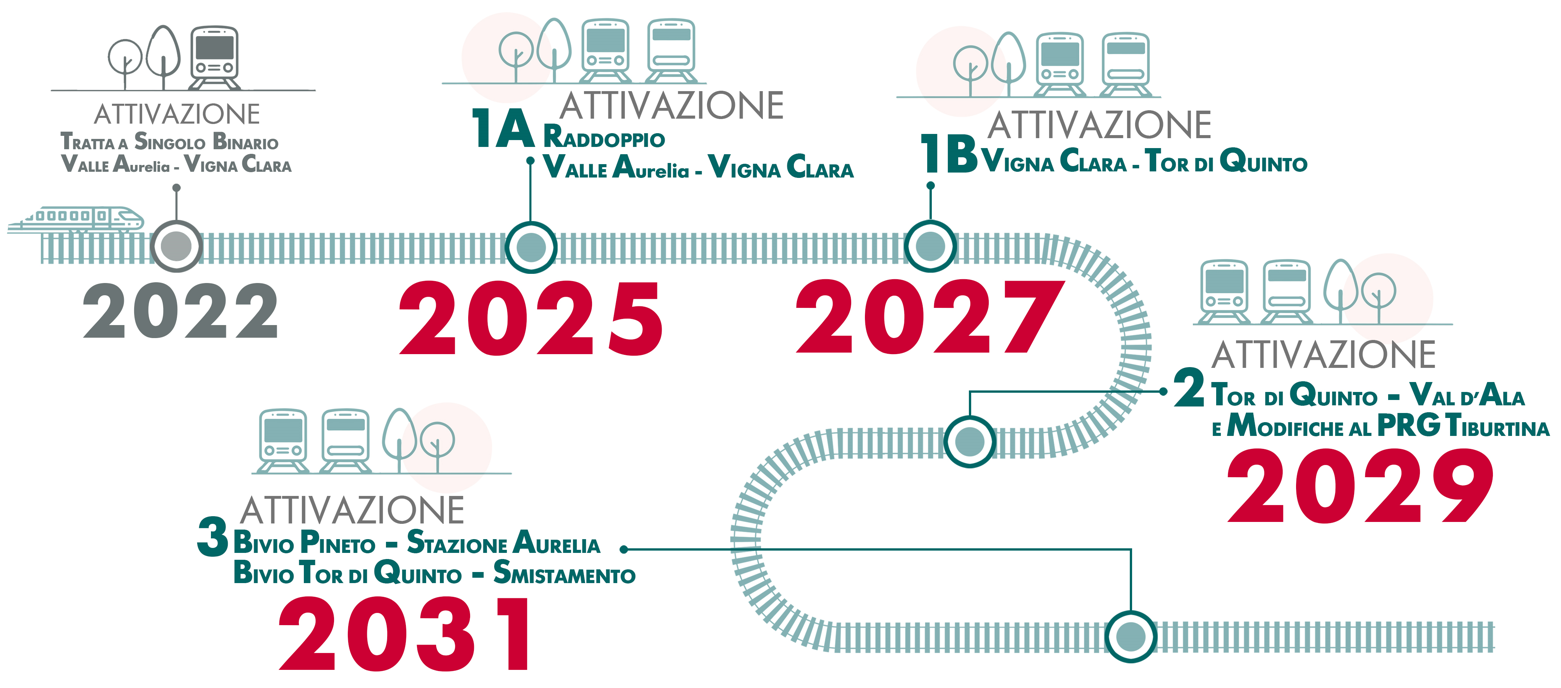 Tempistiche di attuazione per Lotto 1B e Lotto 2
II semestre 2024
Affidamento prestazioni e avvio progettazione esecutiva
II semestre 2023
Eventuale adeguamento del PFTE agli esiti dell’iter autorizzativo
I semestre 2023
Pubblicazione del Dossier di Progetto e annuncio del DP
I semestre 2023
Avvio indagini archeologiche preventive e VIA
II semestre 2027
Attivazione Lotto 1B
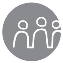 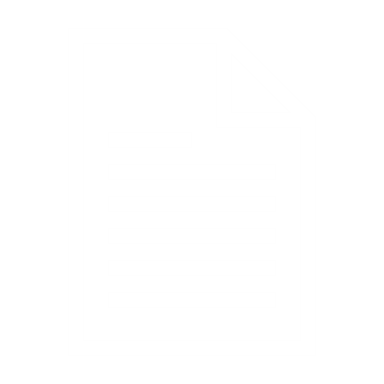 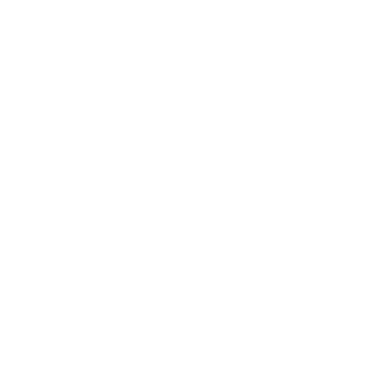 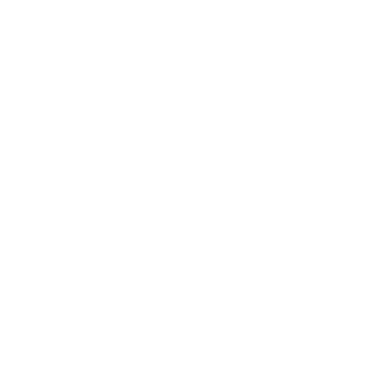 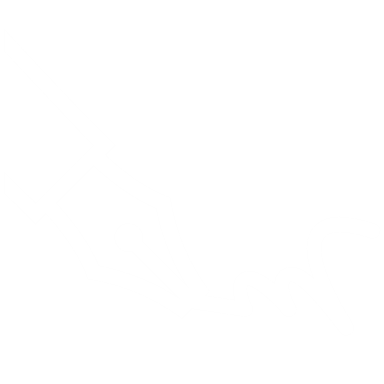 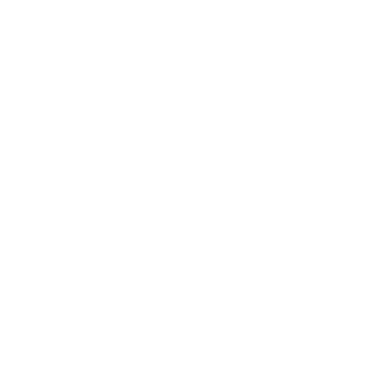 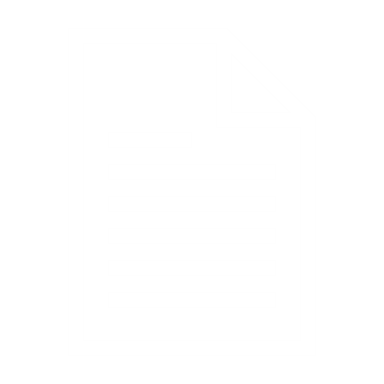 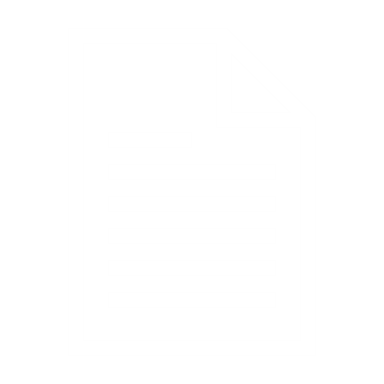 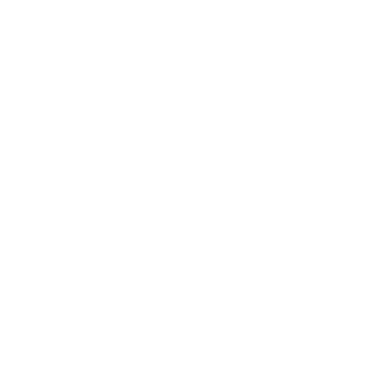 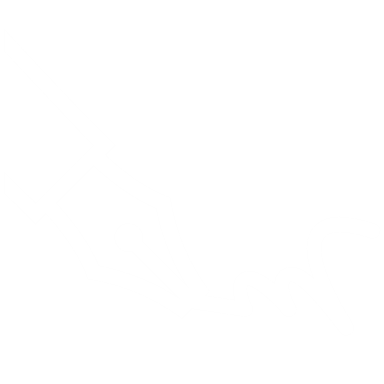 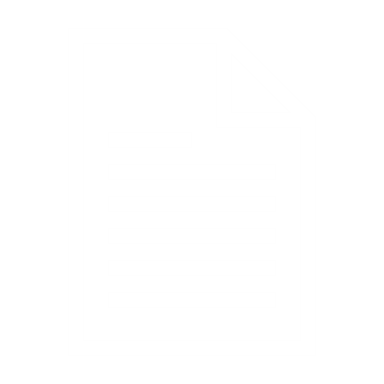 I semestre 2025
Avvio lavori
Lotto 1B: durata 2 anni
Lotto 2: durata 4 anni
II semestre 2023
Convocazione Conferenza di Servizi su PFTE
II semestre 2029
Attivazione Lotto 2
II semestre 2022
Pubblicazione del PFTE e avvio del procedimento di DP
I semestre 2024
Avvio attività negoziali su PFTE per affidamento lavori
I semestre 2023
Fine Dibattito Pubblico e invio del PFTE al CSLLPP
Chiusura dell’Anello nel futuro della mobilità di Roma
L’anello ferroviario: un concept già consolidato
Gli anelli ferroviari europei
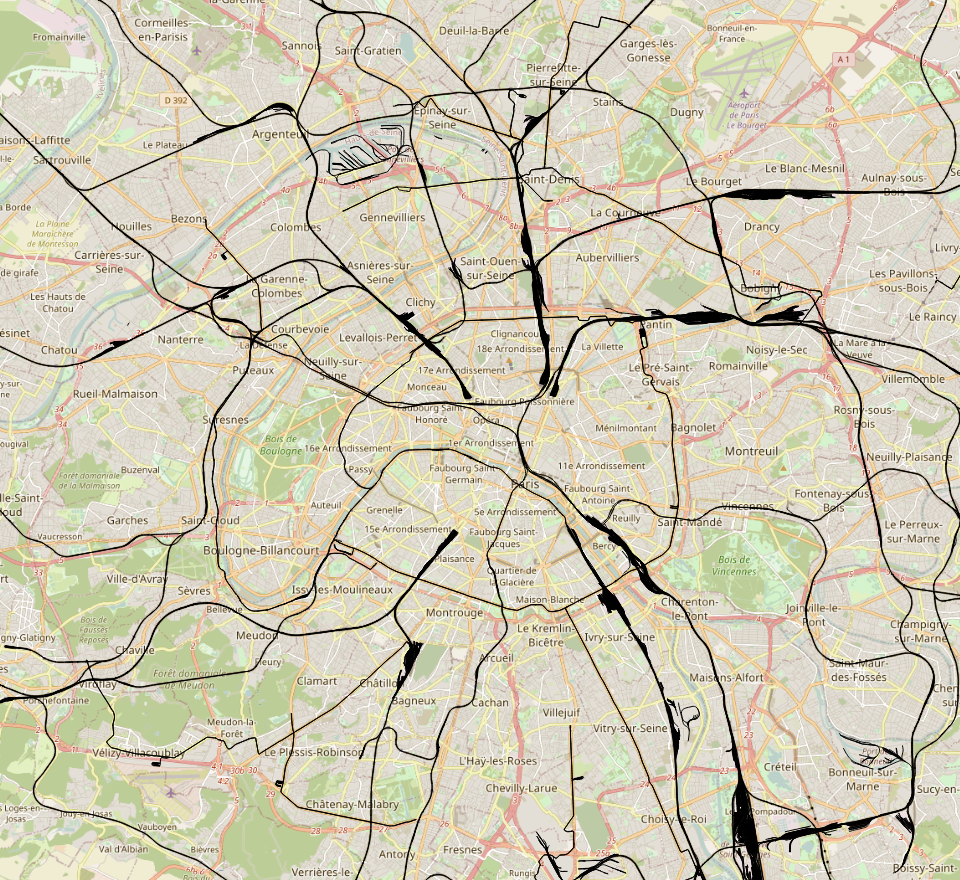 PARIGI
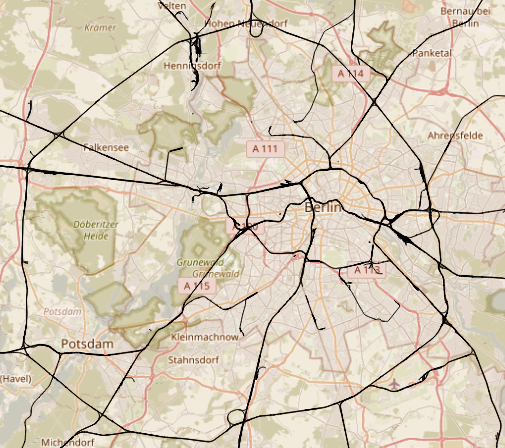 BERLINO
Molte città europee, come Berlino, Madrid, Parigi hanno sviluppato un modello di trasporto ferroviario urbano basato sulla connessione tra le linee radiali e uno o più circuiti ad anello. 
Il modello permette una rapida connessione con aree della città distanti e l’interconnessione con gli altri sistemi di trasporto pubblico, decongestionando le zone più centrali
MADRID
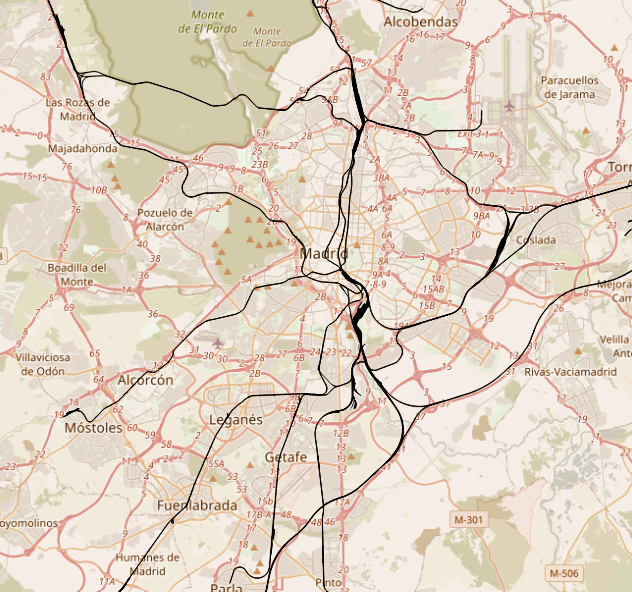 [Speaker Notes: A Berlino ad esempio il ring è servito dalle due linee circolari e le connessioni radiali intercettano le stazioni del ring, mentre Madrid è servita da linee radiali che forniscono anche connessione sul circuito centrale]
L’INFRASTRUTTURA FERROVIARIA
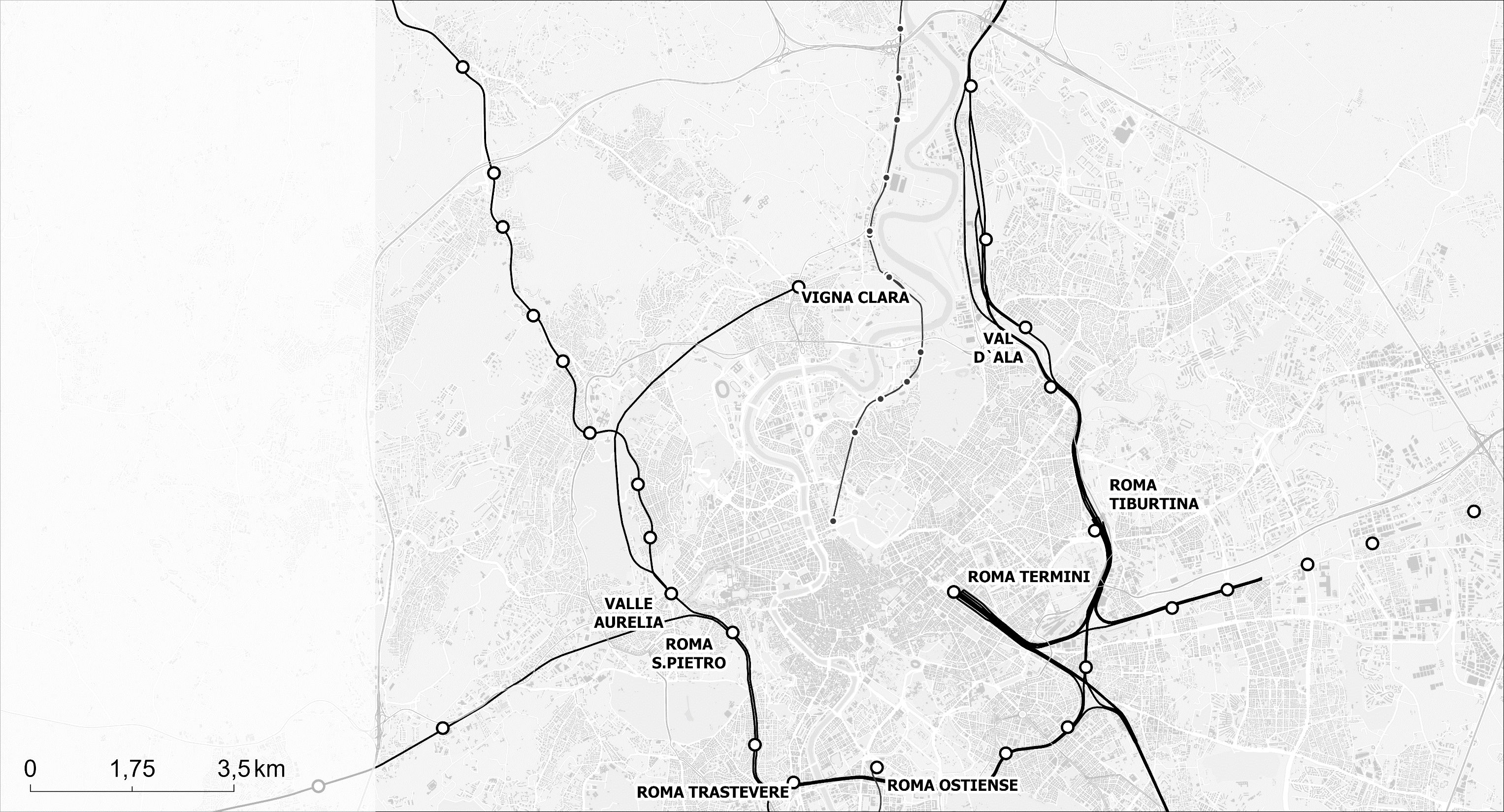 TODAY …
Come mi muovo OGGI in treno?
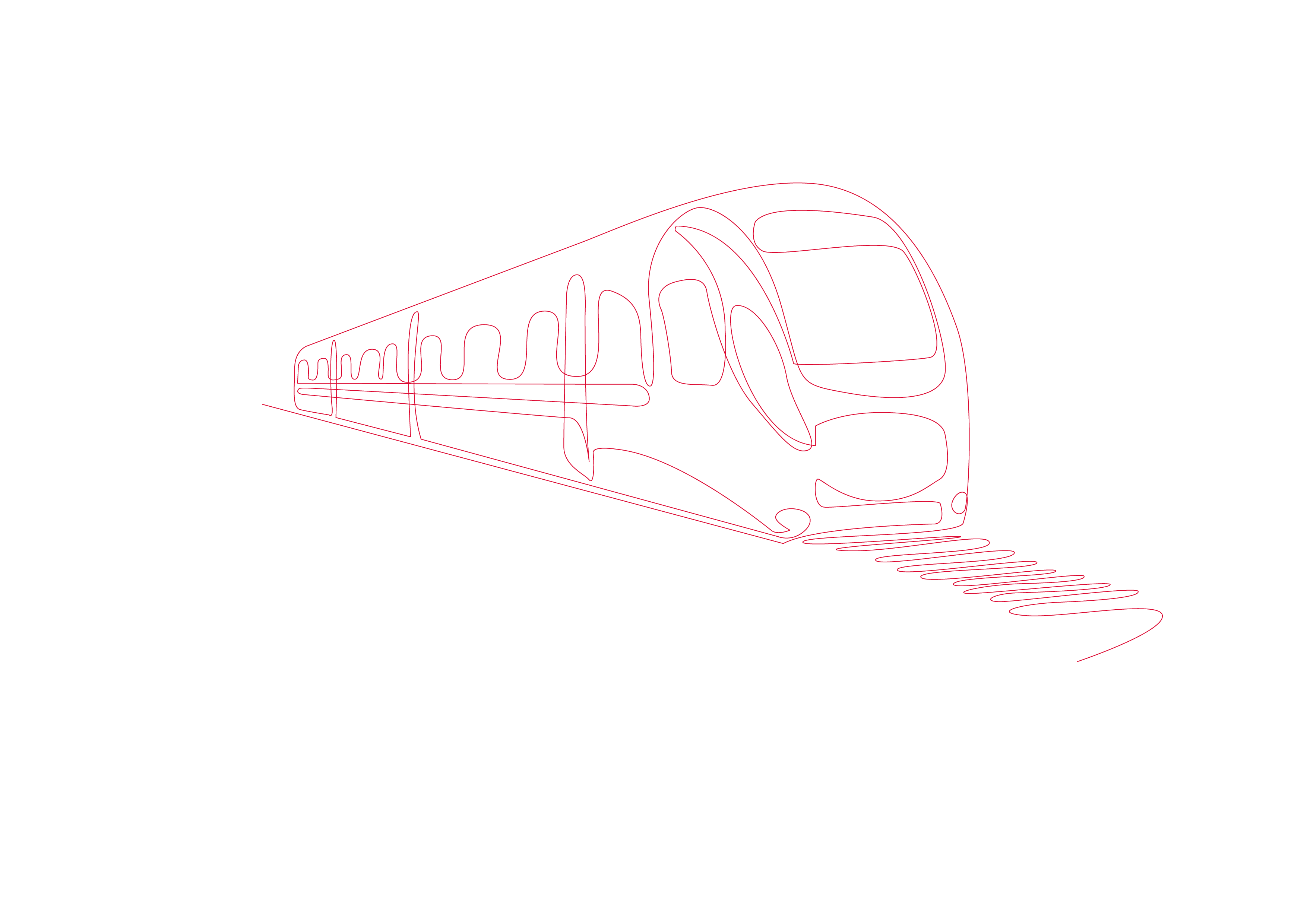 L’INFRASTRUTTURA FERROVIARIA
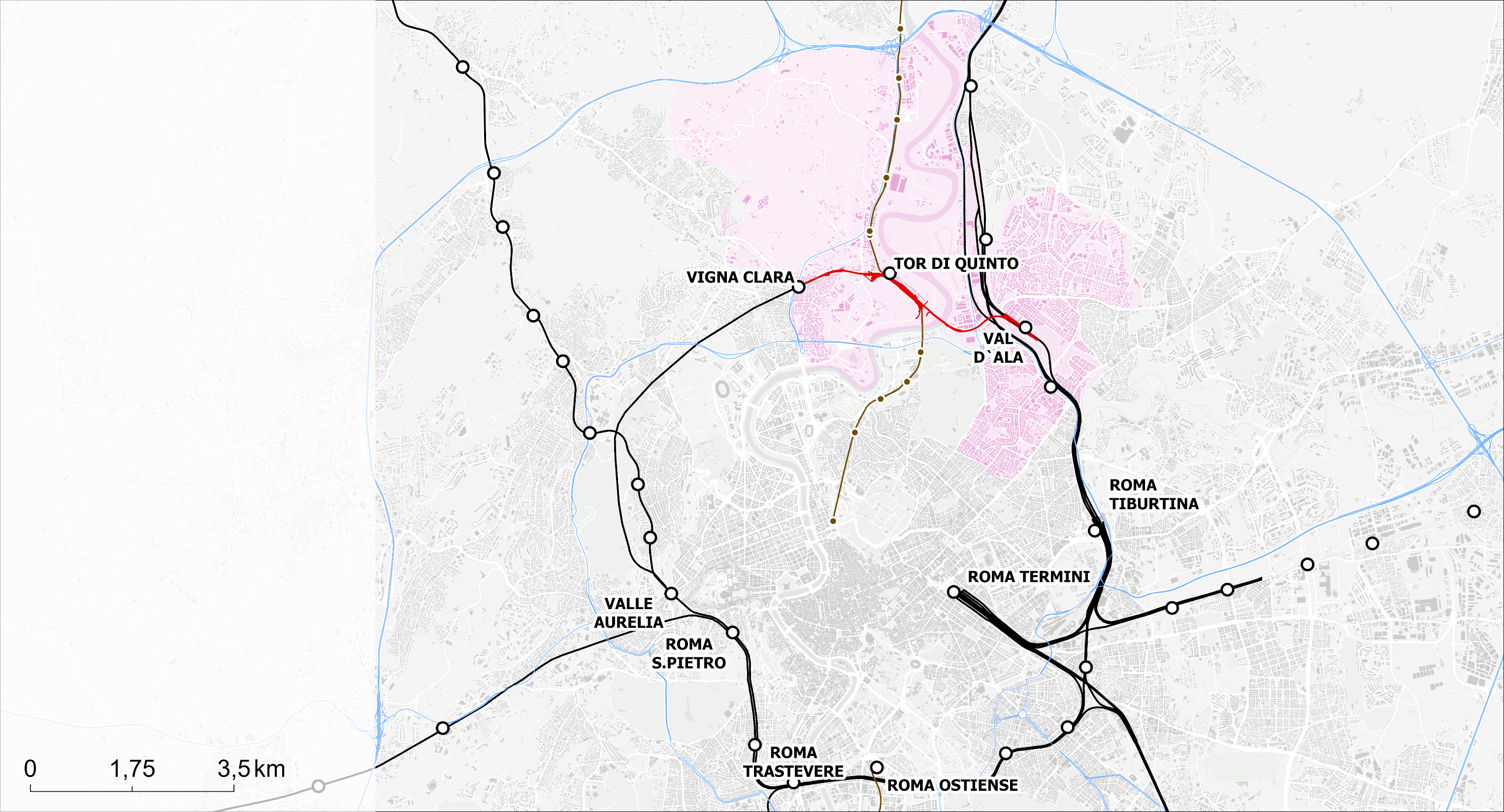 Grotta Rossa Est
… LE ZONE INTERESSATE DAL PROGETTO!
… TOMORROW
Grotta Rossa Ovest
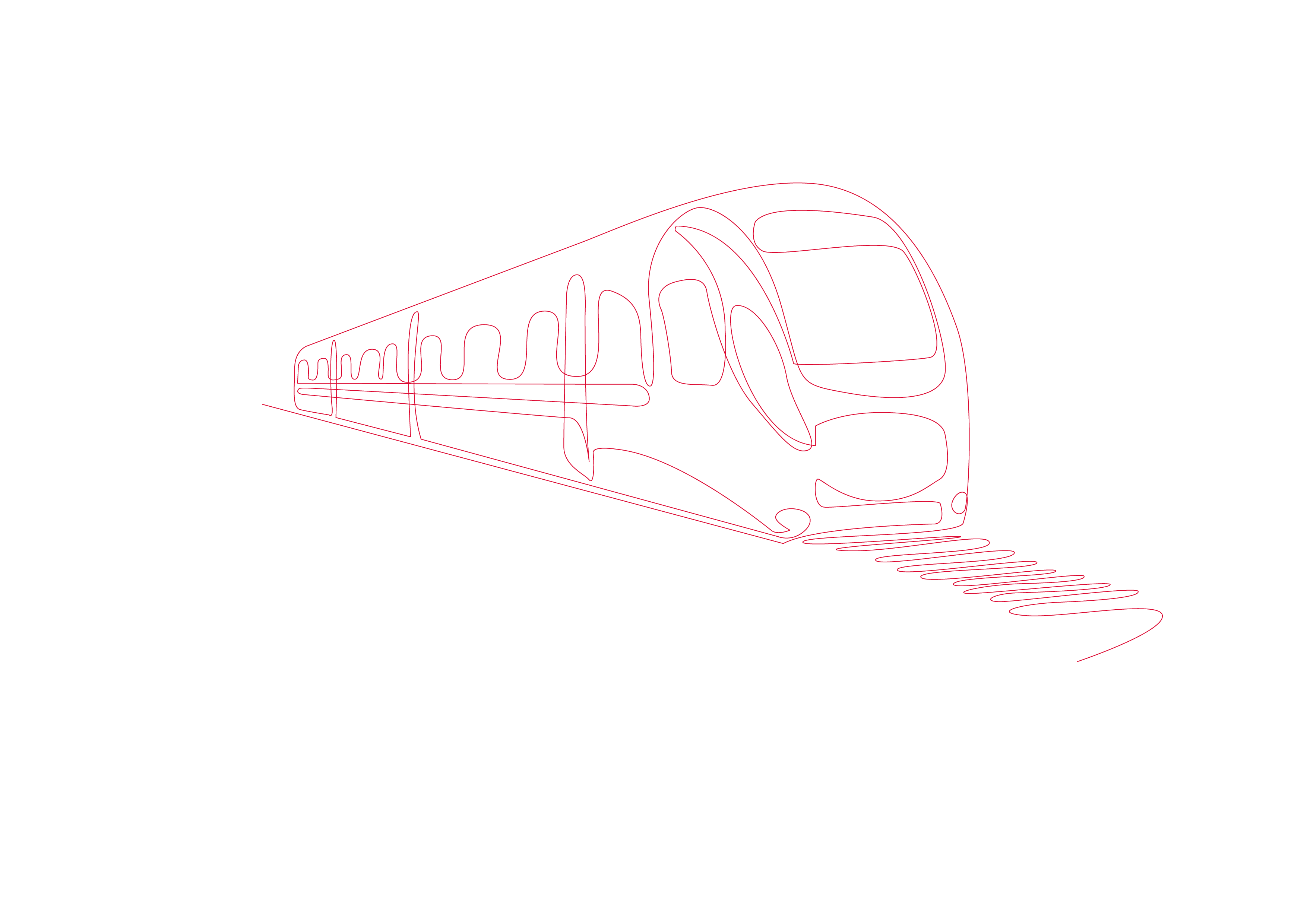 Lotto 1
     Lotto 2
     Lotto 3
Aeroporto
dell’Urbe
Val Melaina
Tufello
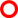 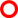 Conca d’Oro
Tor di Quinto
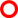 Tor di Quinto
Sacco Pastore
Smistamento
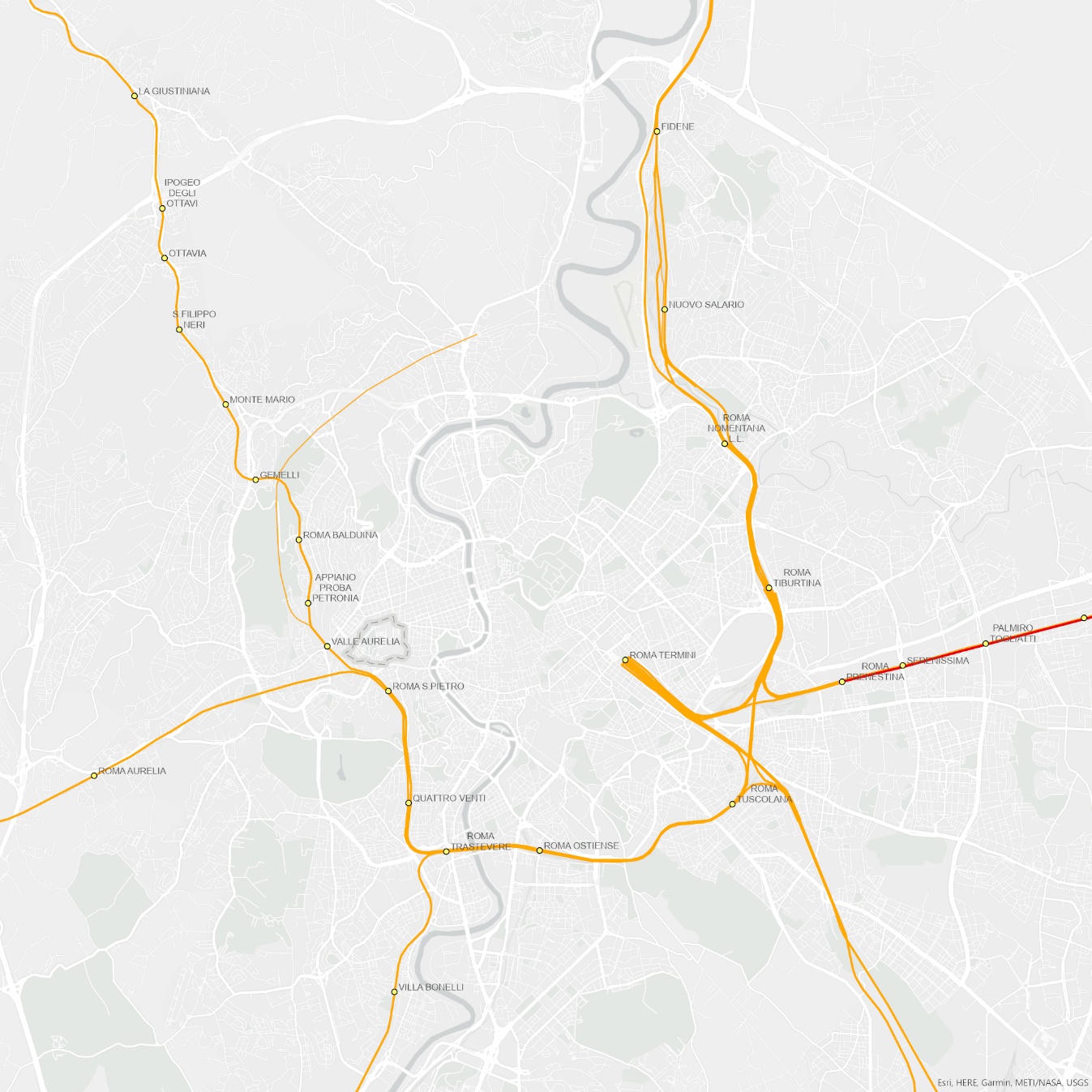 Vigna Clara
Trieste
Val D’Ala
Bivio Tor di Quinto
Come mi muoverò
DOMANI in treno?
Tiburtina
Valle Aurelia
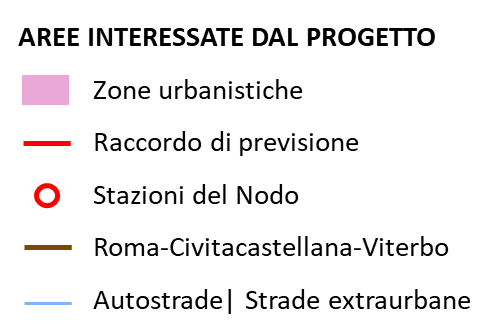 Aurelia
La stazione di Vigna Clara
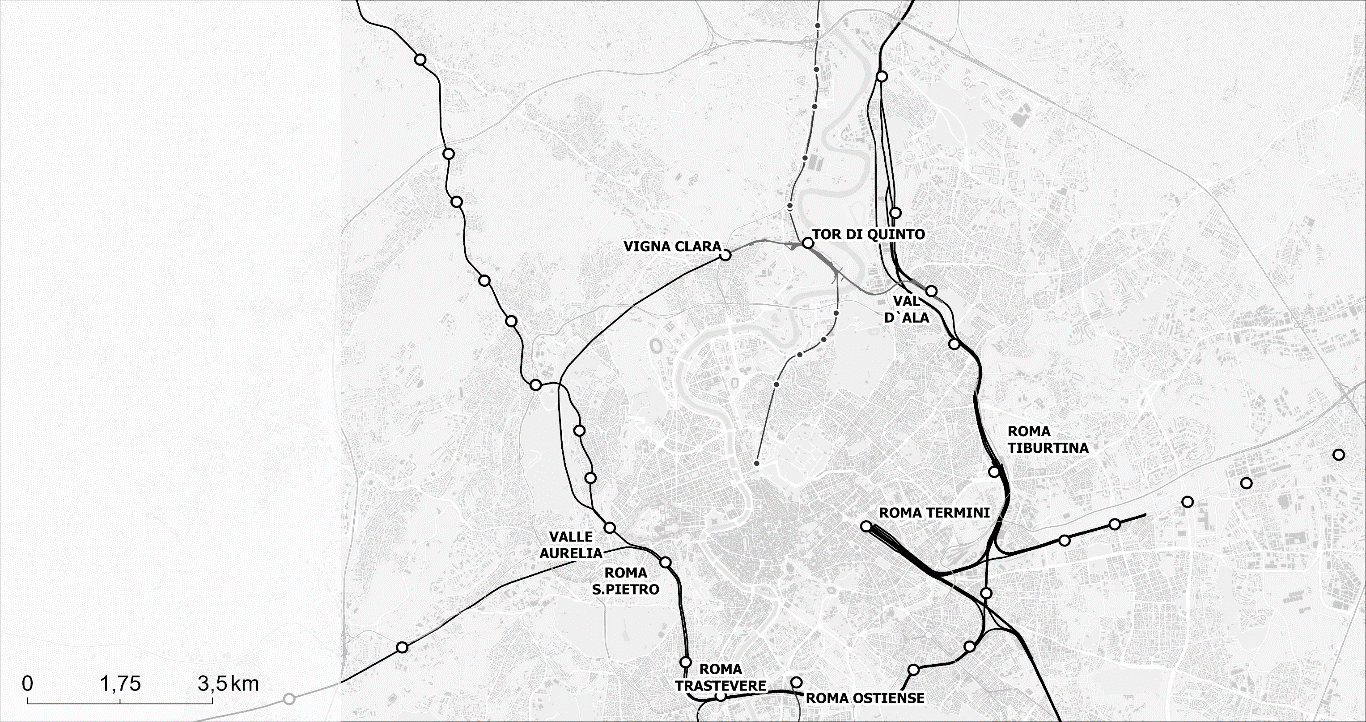 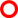 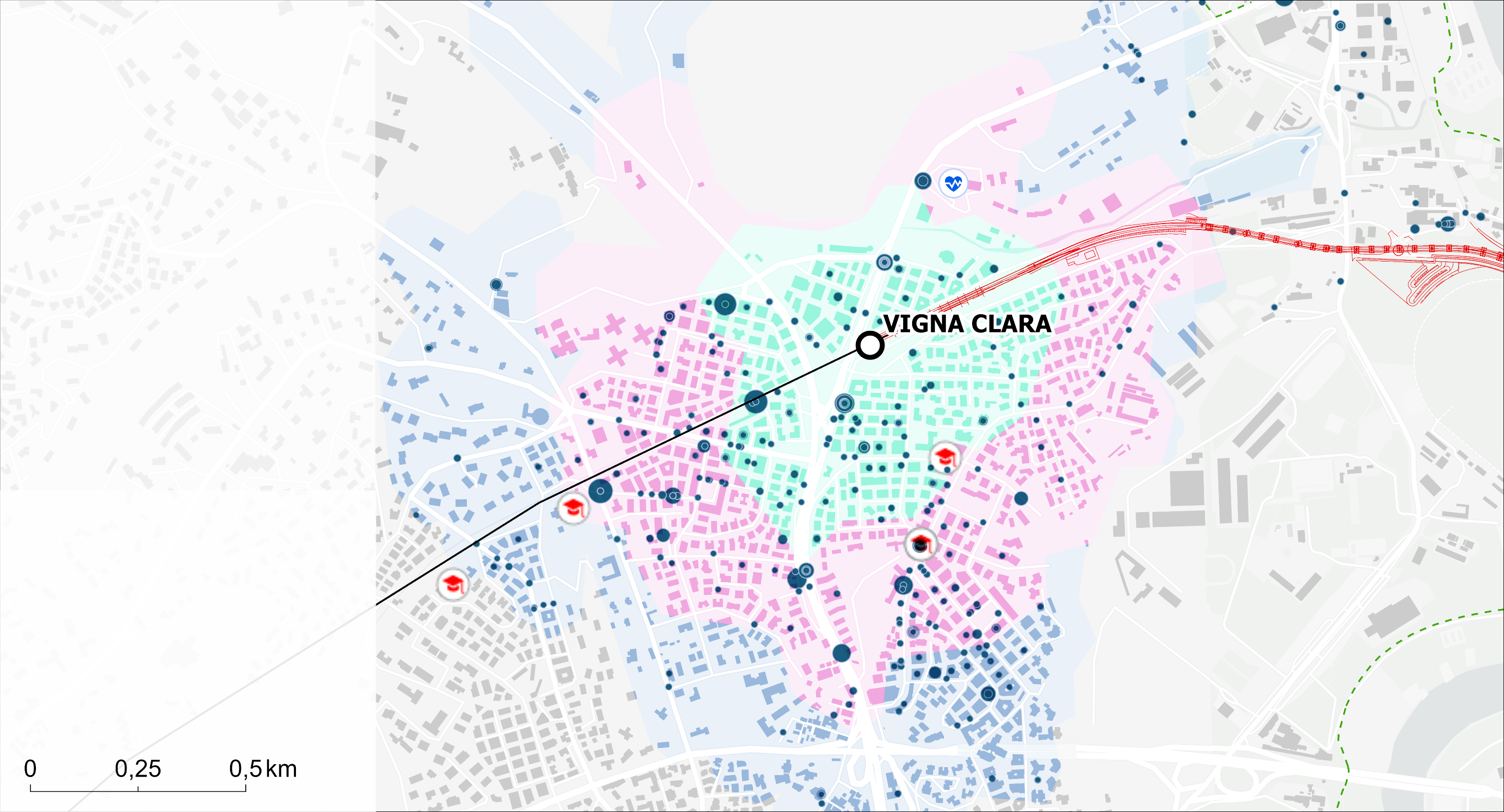 LA STAZIONE A 15 MIN
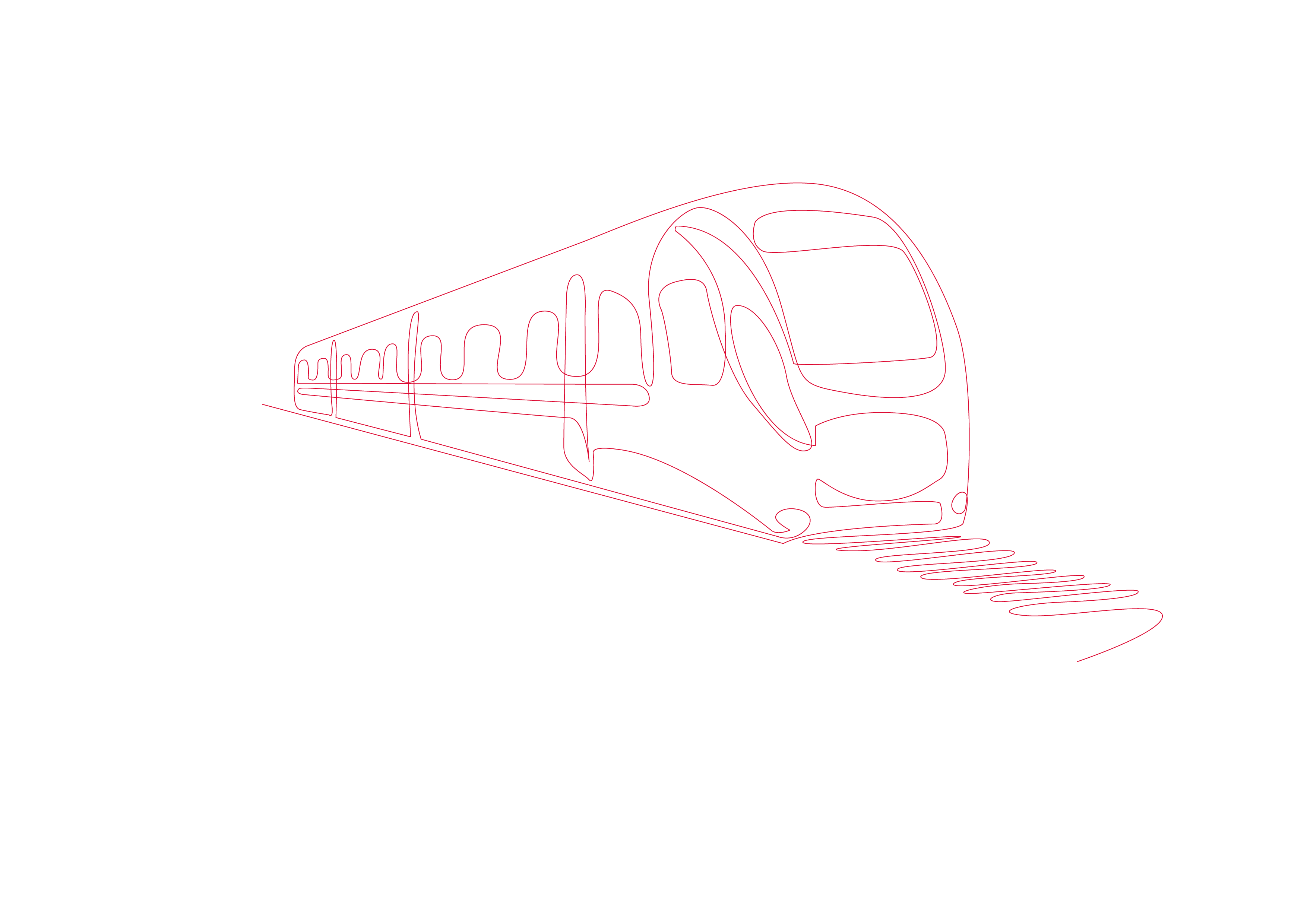 14.000
RESIDENTI e LAVORATORI
Entro 5 minuti
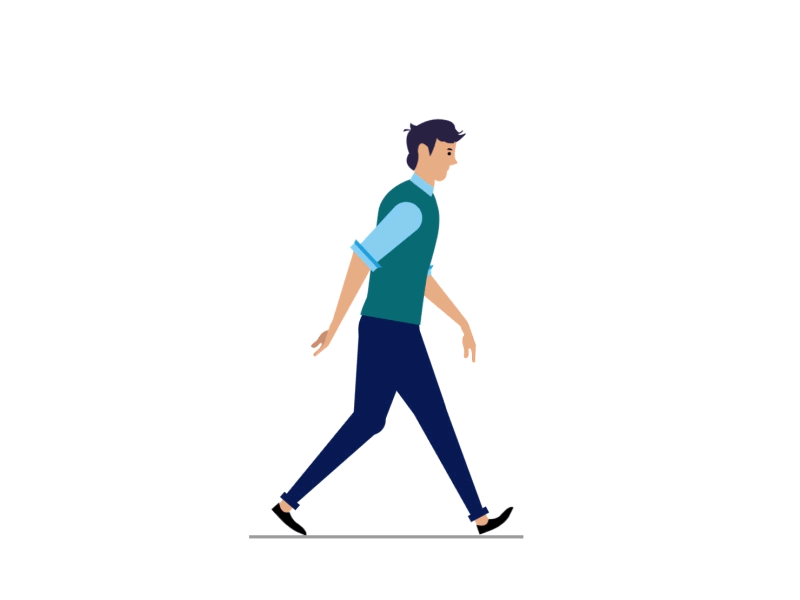 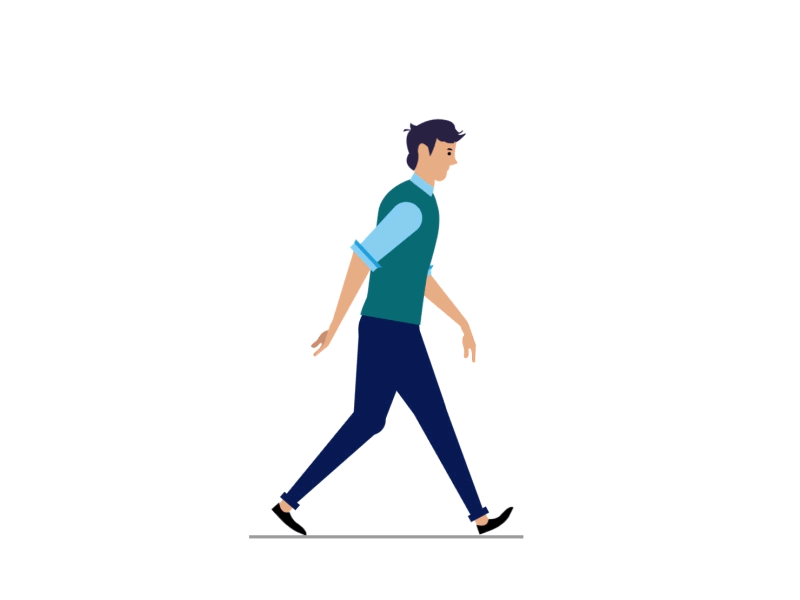 40.700
RESIDENTI e LAVORATORI
Entro 10 minuti
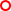 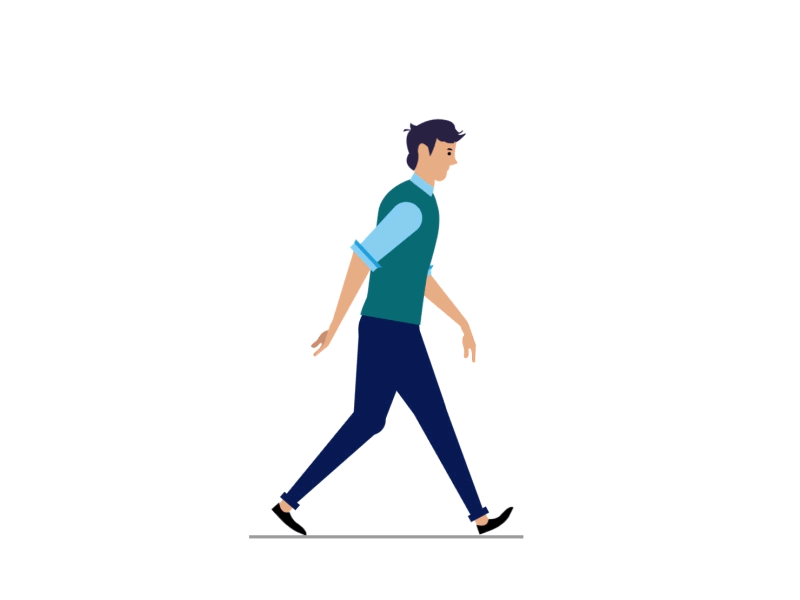 60.700
RESIDENTI e LAVORATORI
Entro 15 minuti
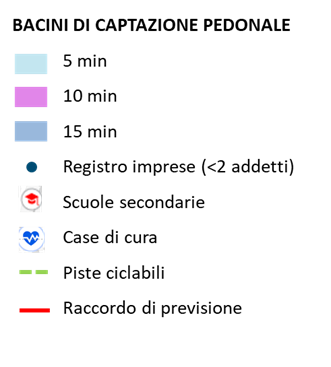 FOCUS SERVIZI DI MOBILITA’
VIGNA CLARA
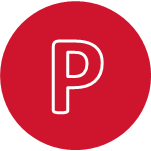 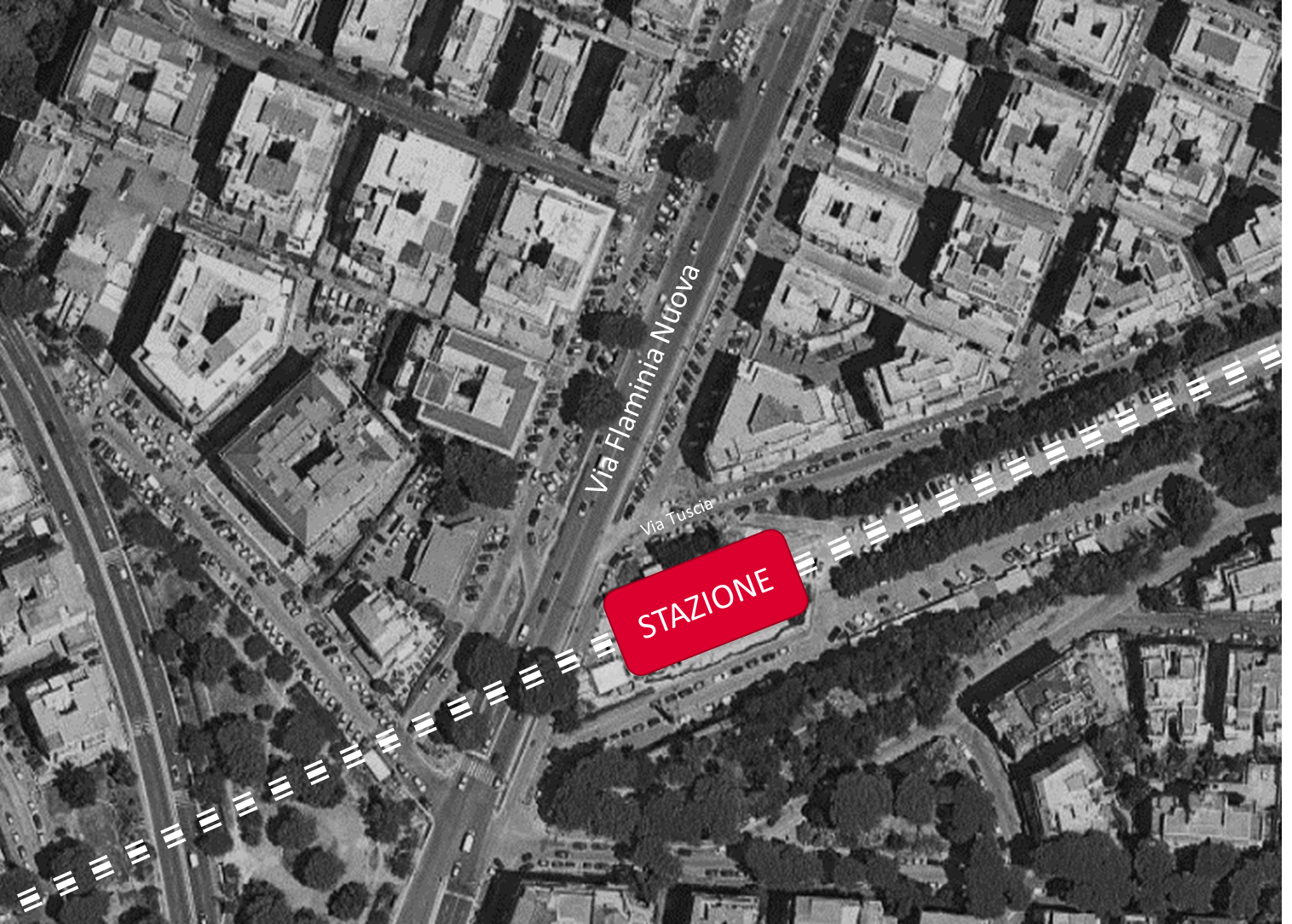 stalli auto + stalli PRM
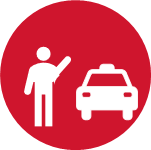 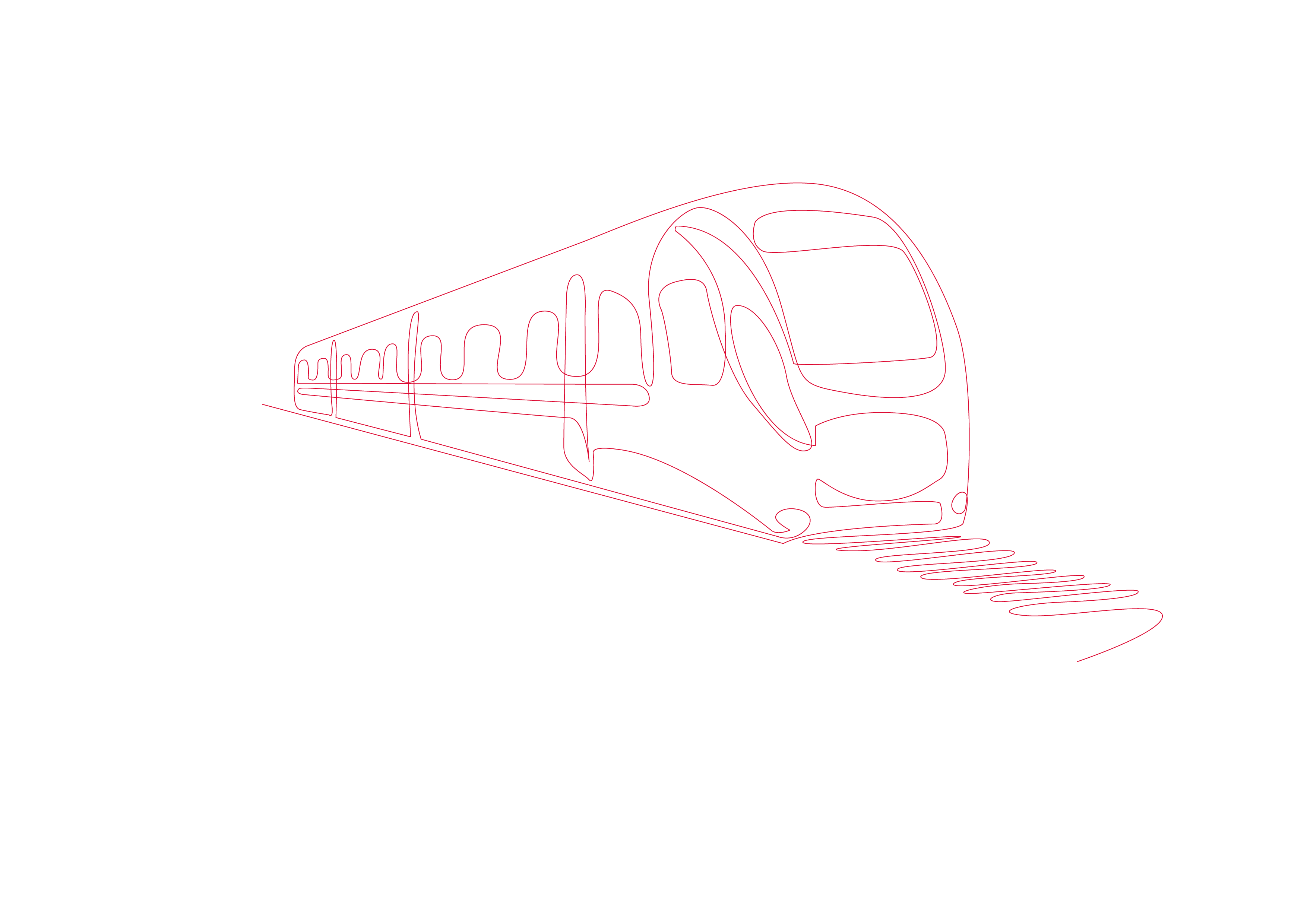 K&R e sosta breve nel parcheggio
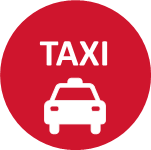 stallo taxi
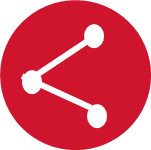 posti tra car e scooter sharing
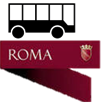 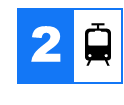 stalli fermata bus + banchina tramviaria
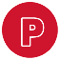 stalli bici + area rilascio micromobilità
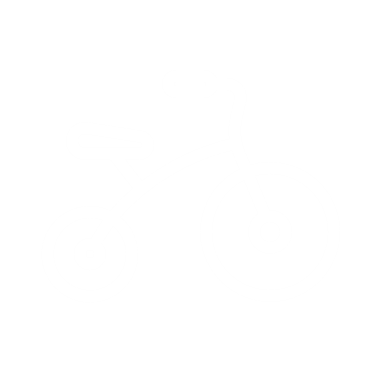 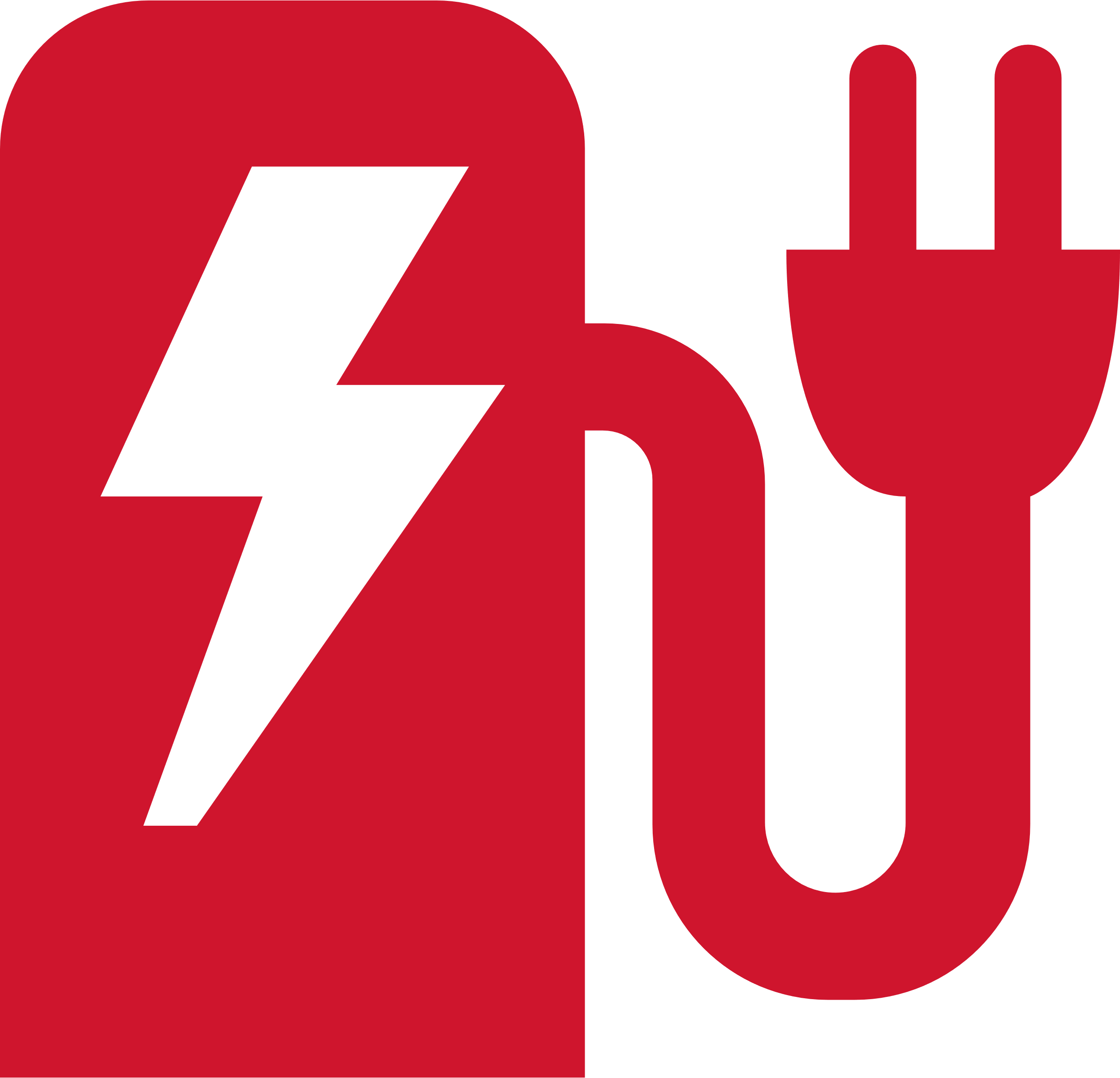 punti di ricarica quick
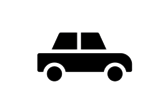 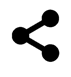 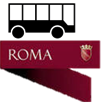 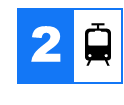 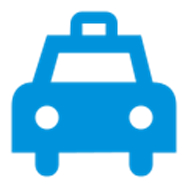 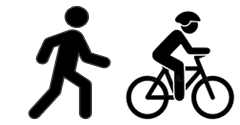 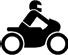 1% - 2%
60 - 65%
11% - 12%
7% - 8%
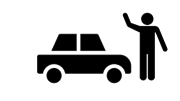 11% - 13%
CICLO PEDONALE
TPL
TAXI E SHARING
KISS&RIDE
AUTO E MOTO
Modalità di accesso in stazione
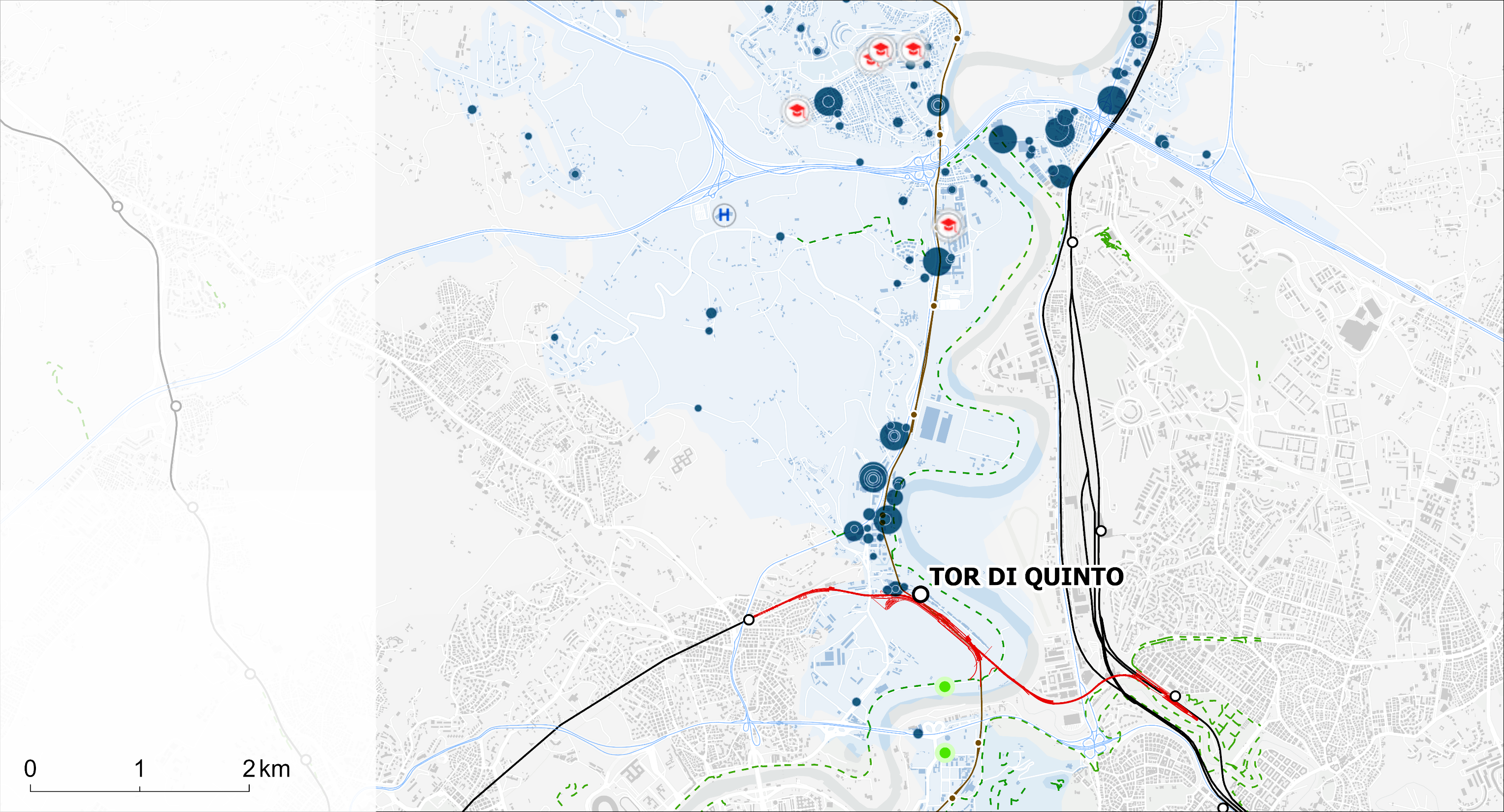 La stazione di Tor di Quinto
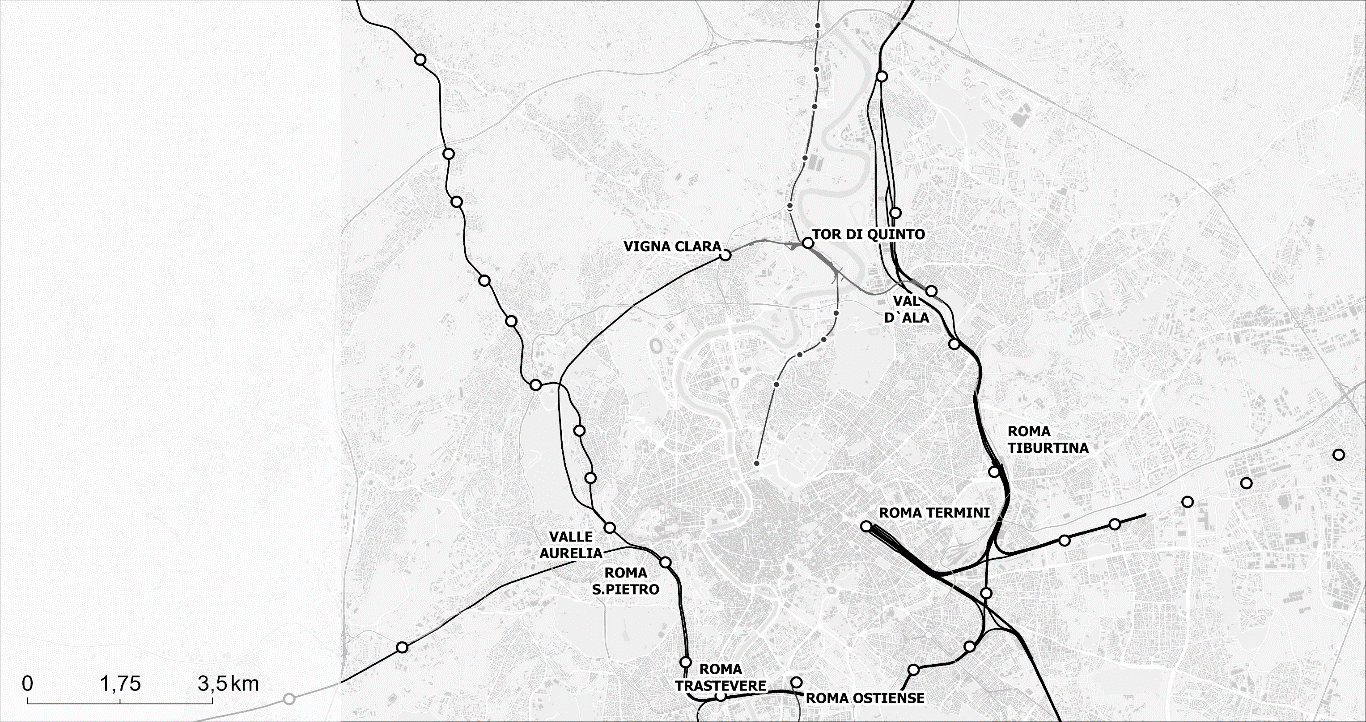 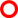 53.500
RESIDENTI e LAVORATORI
Entro 20 minuti
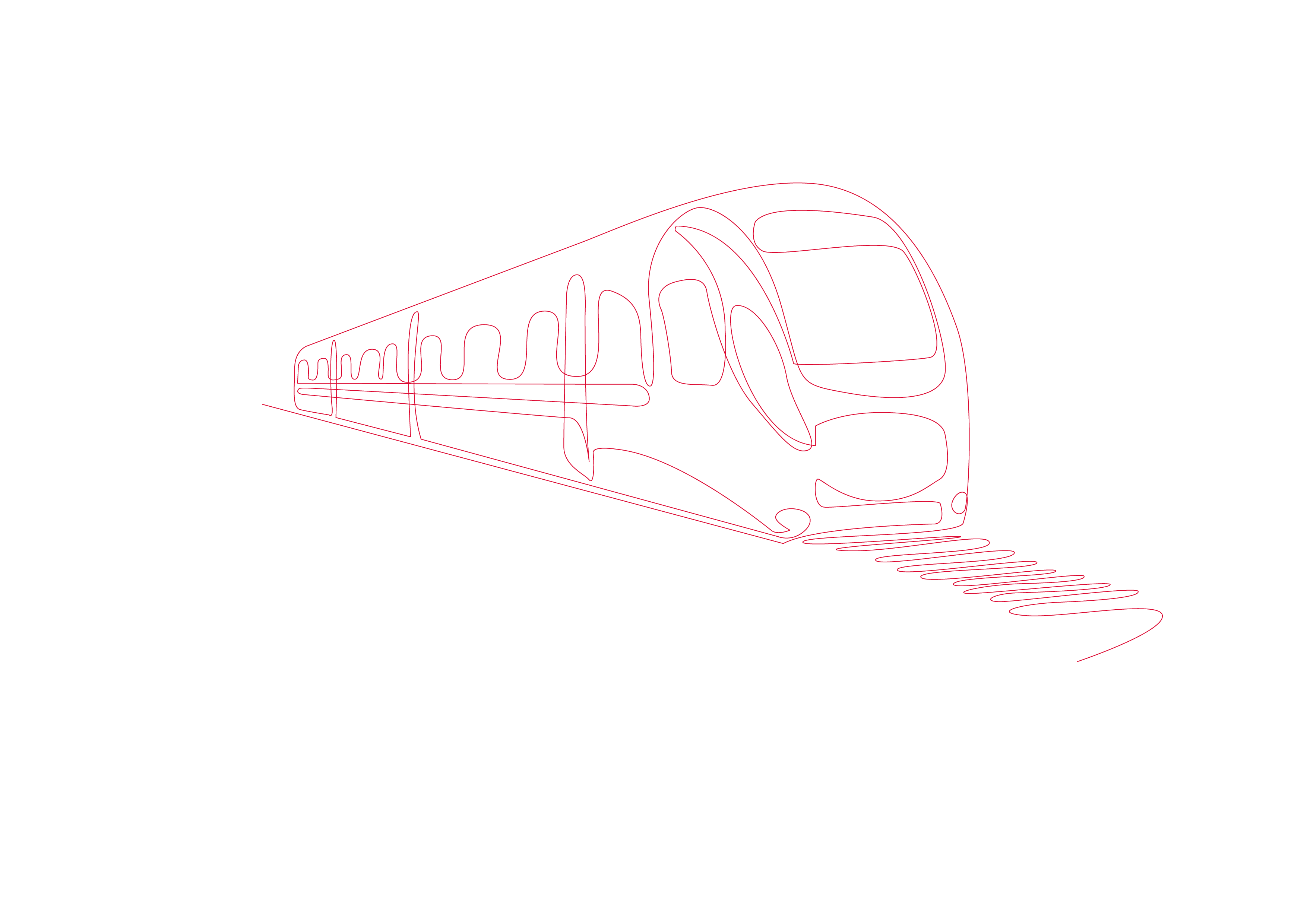 Ospedale S. Andrea
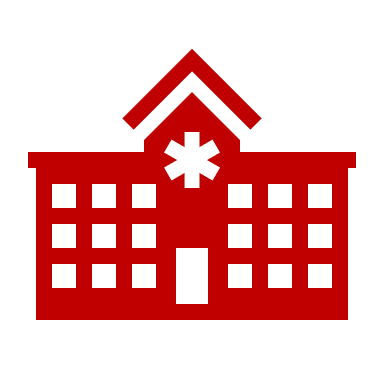 Centro RAI
Ospedale Sant’Andrea
450 POSTI LETTO
Oltre 1 milione di prestazioni
ambulatoriali anno
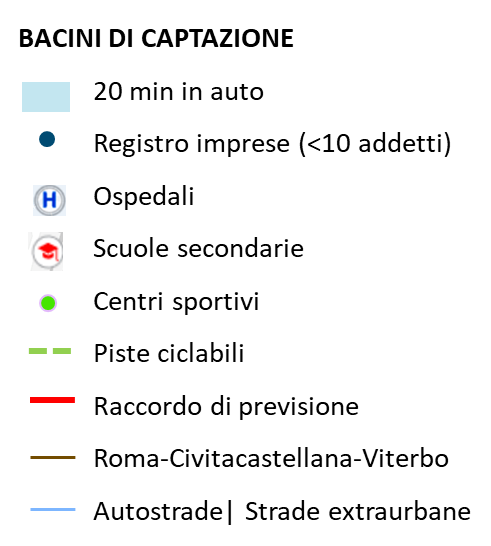 Caserma Salvo D’Acquisto
FOCUS SERVIZI DI MOBILITA’
TOR DI QUINTO
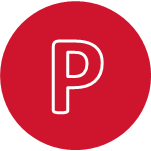 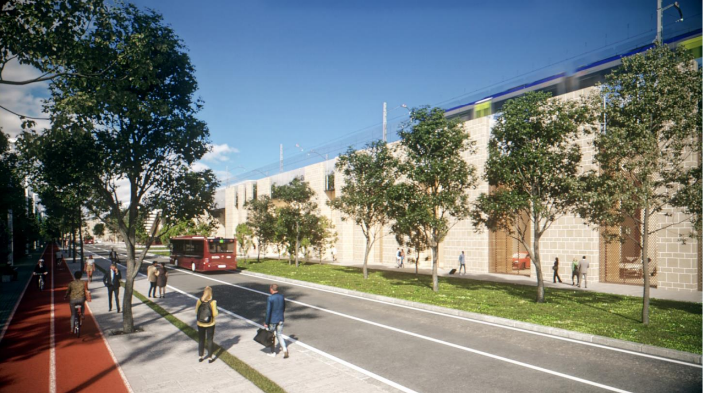 290 stalli auto + 6 stalli PRM
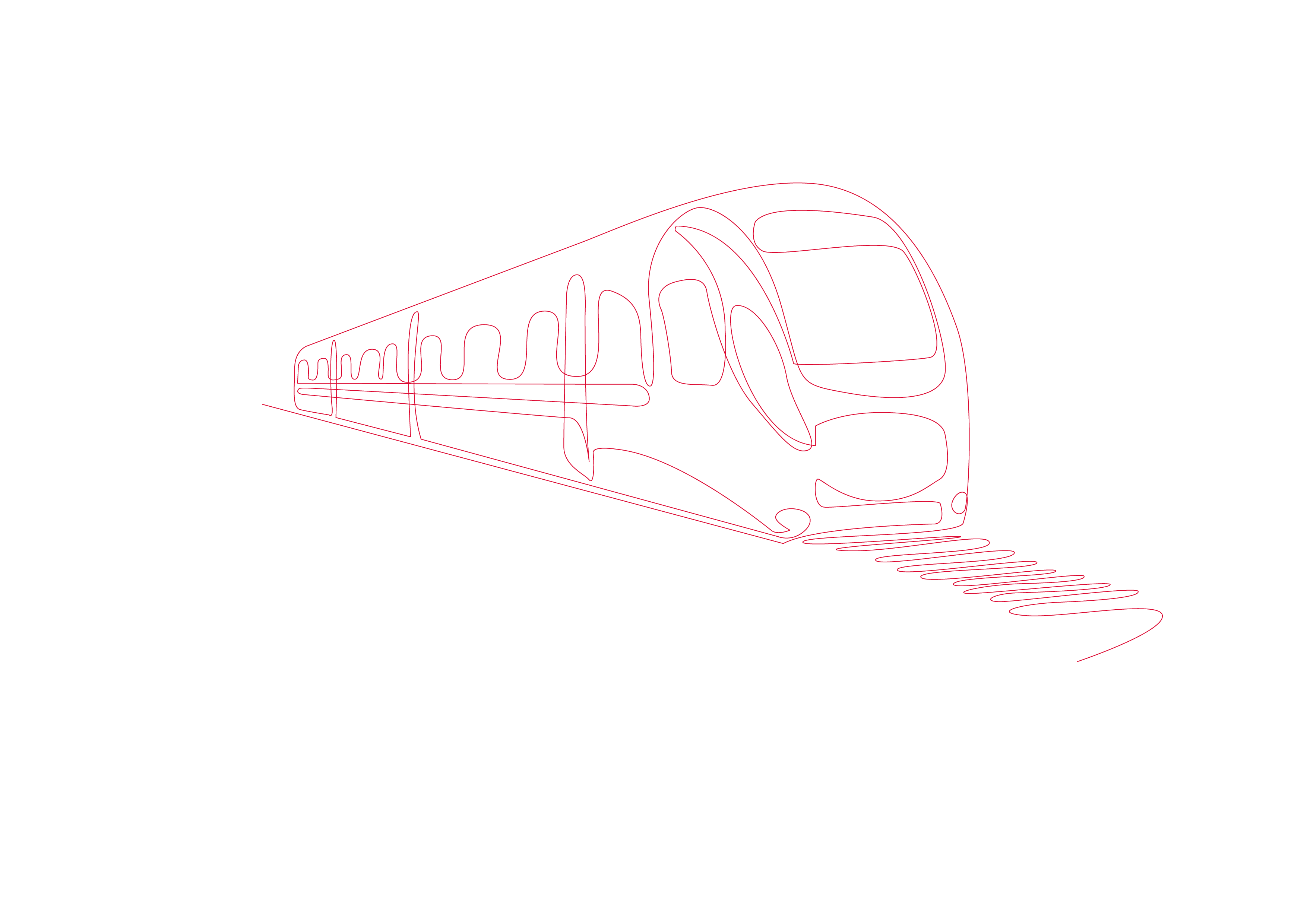 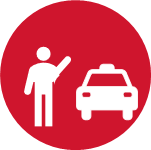 Corsia Kiss&ride da 8 stalli
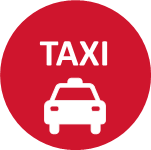 3 stalli taxi e corsia pick-up  drop-off
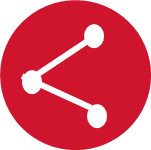 5 posti car sharing e 5 scooter sharing
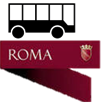 3 stalli fermata
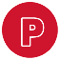 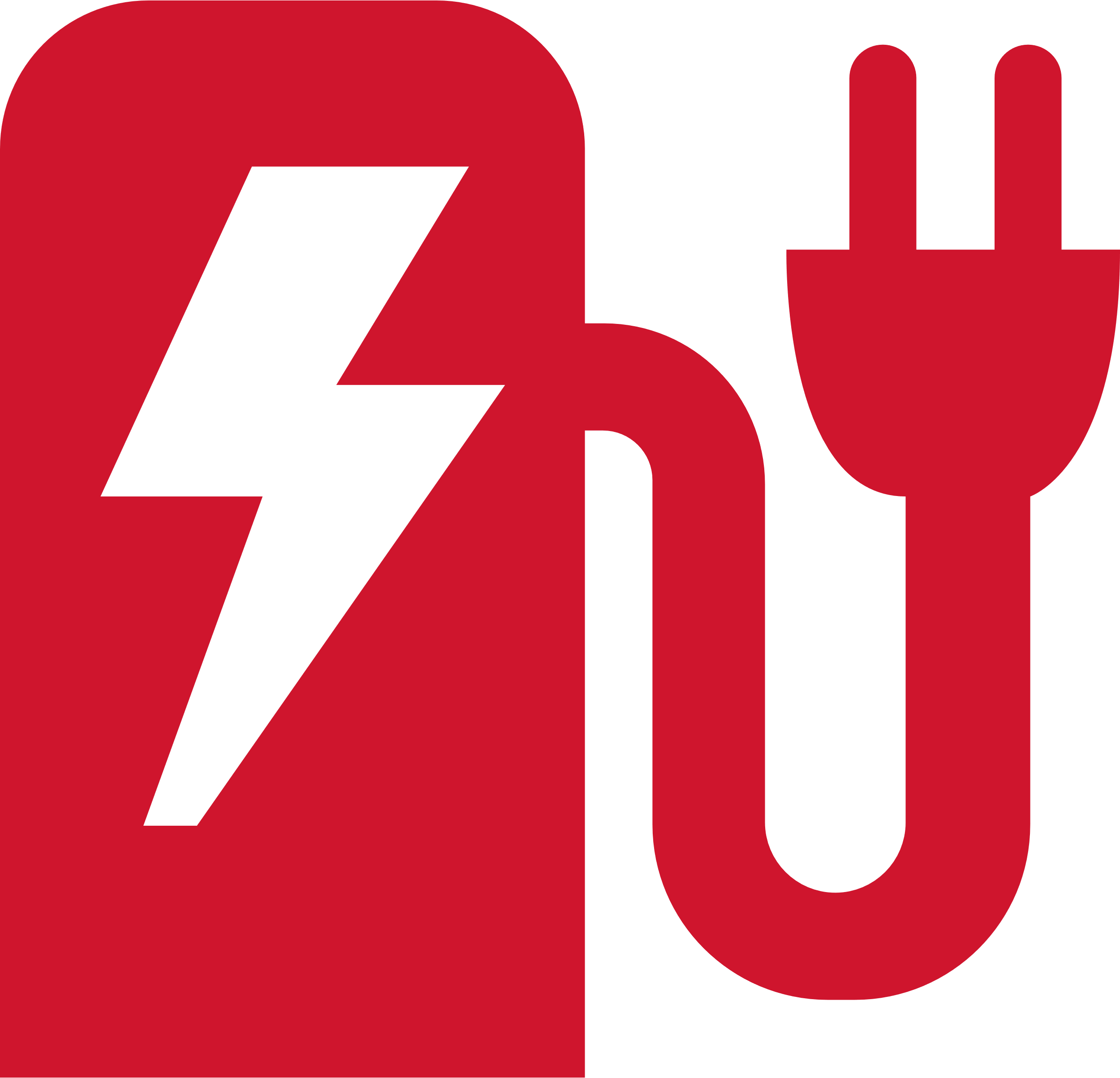 Ciclo posteggio 40 posti bici
4 punti di ricarica quick + 1 fast charge
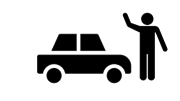 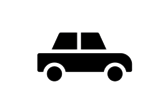 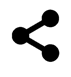 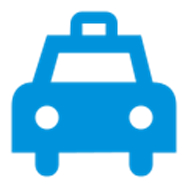 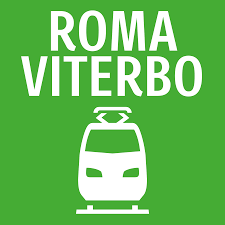 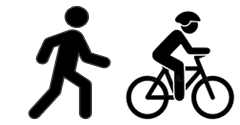 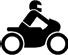 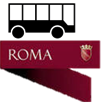 1-2%
47 - 50%
4% - 5%
7% - 8%
4% - 5%
27-30%
Modalità di accesso in stazione
BICI
FERROVIA
ROMA VITERBO
TPL
TAXI E SHARING
KISS&RIDE
AUTO E MOTO
La stazione di Val d’Ala
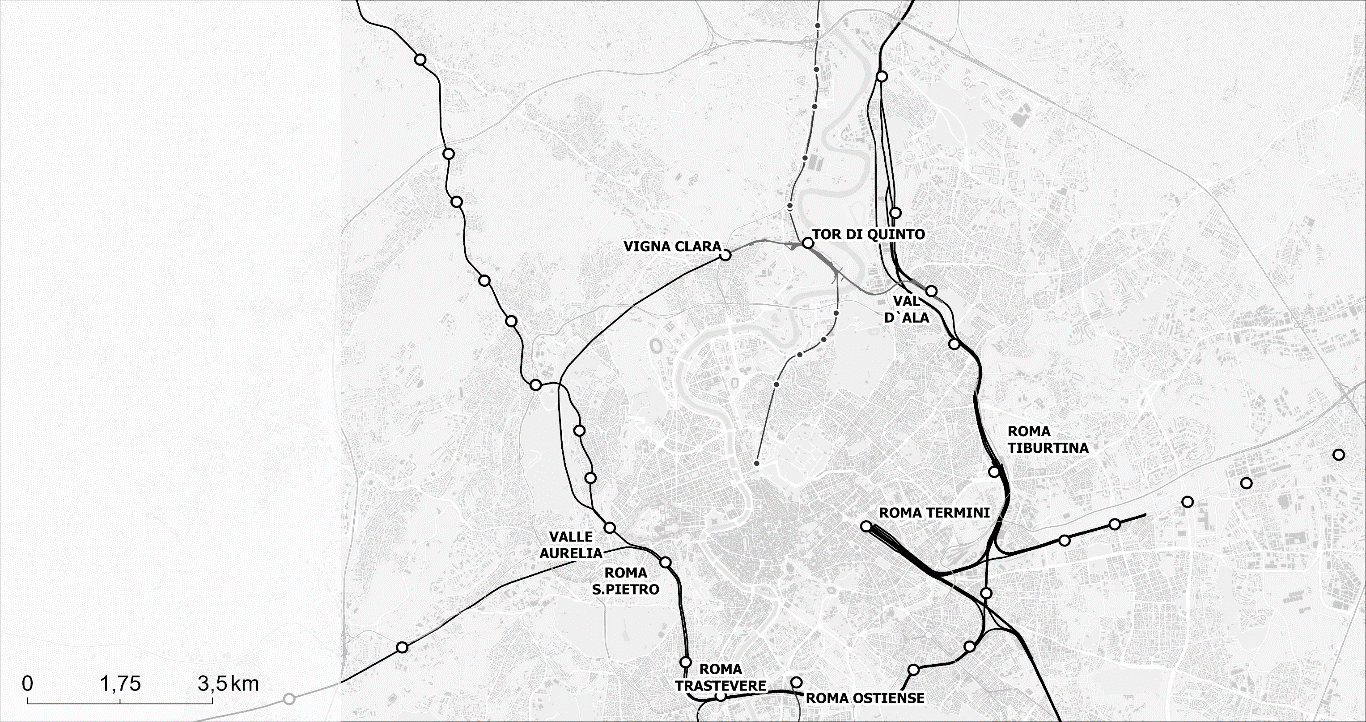 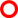 LA STAZIONE A 15 MIN
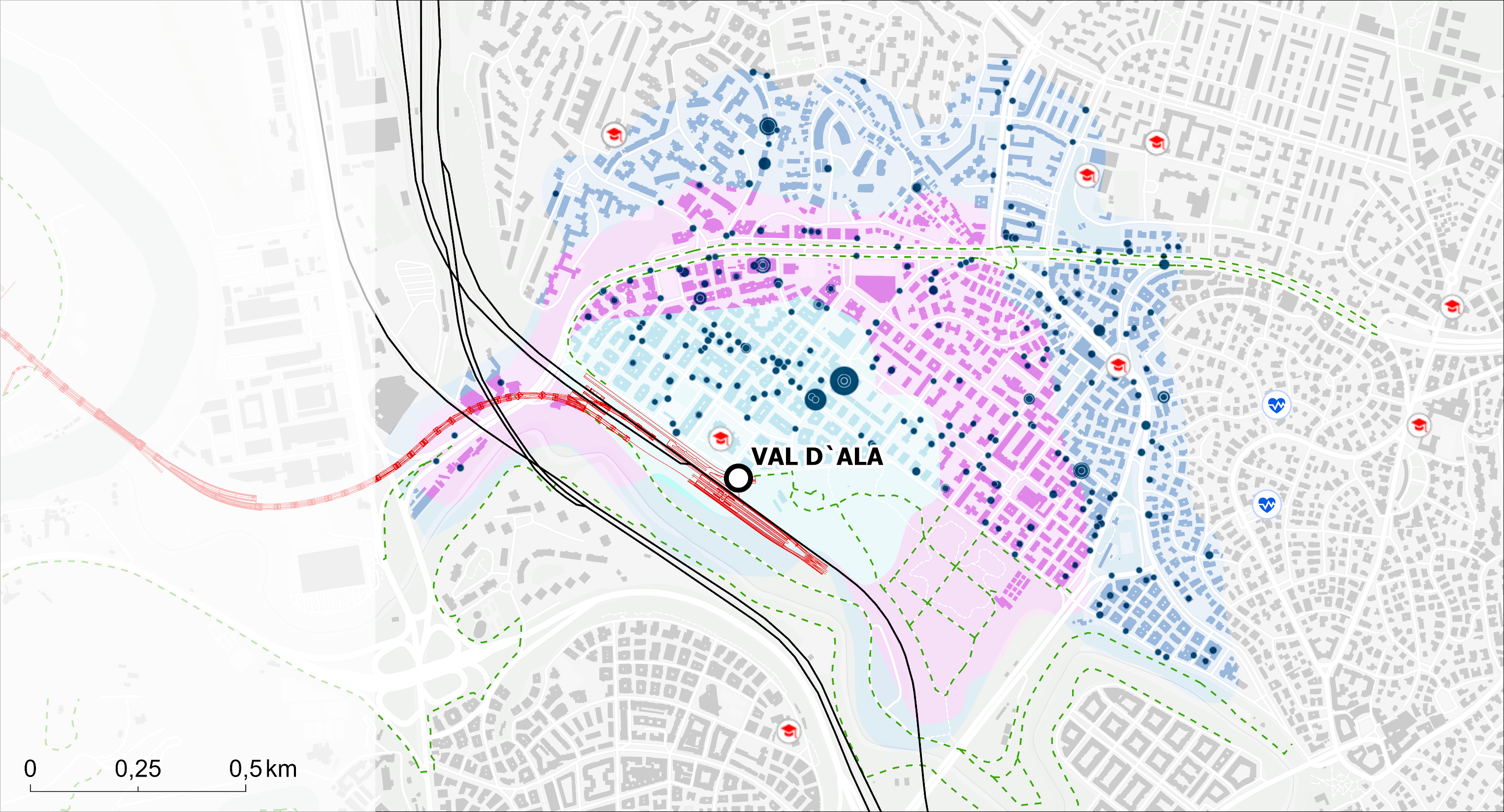 8.600
RESIDENTI e LAVORATORI
Entro 5 minuti
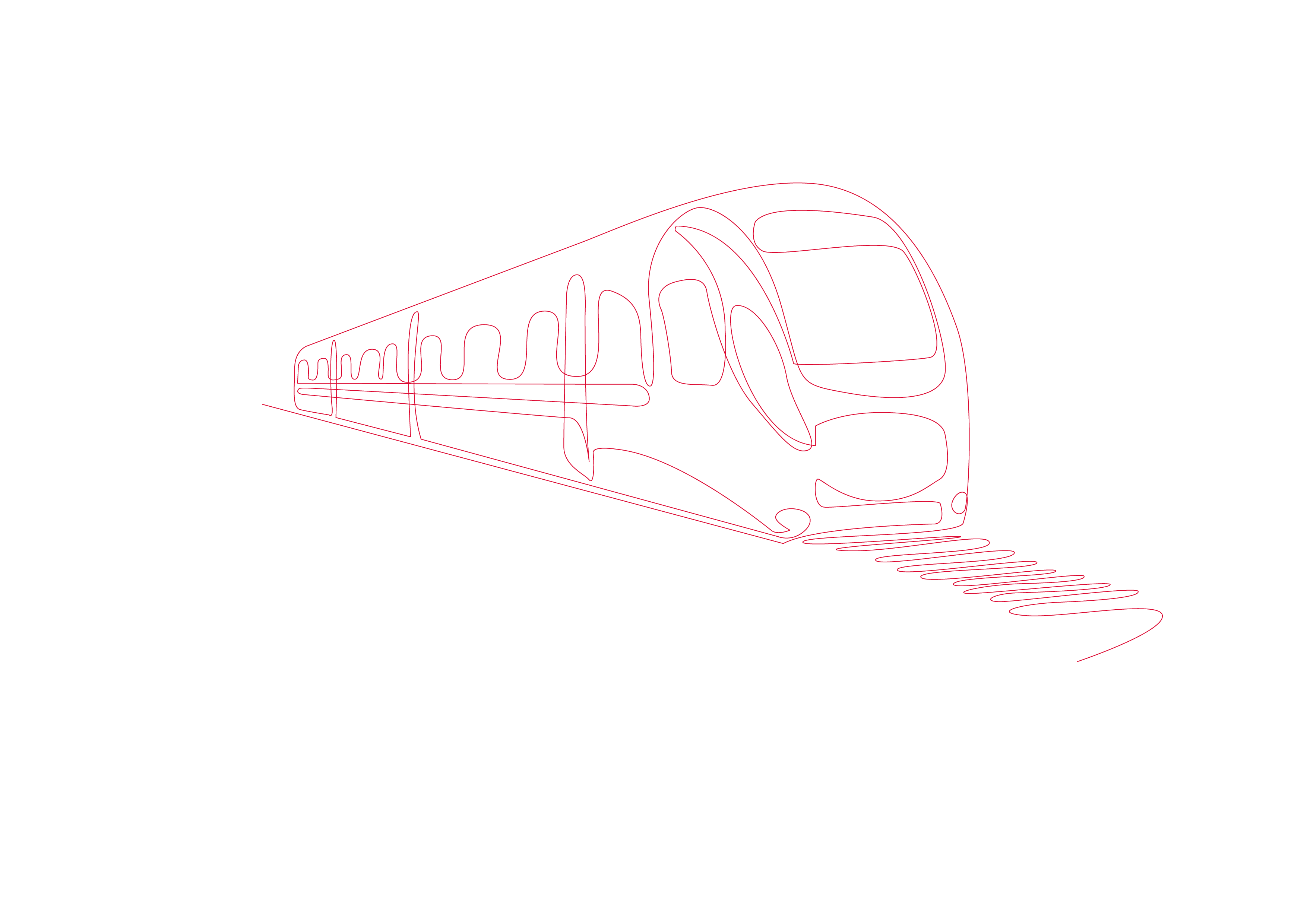 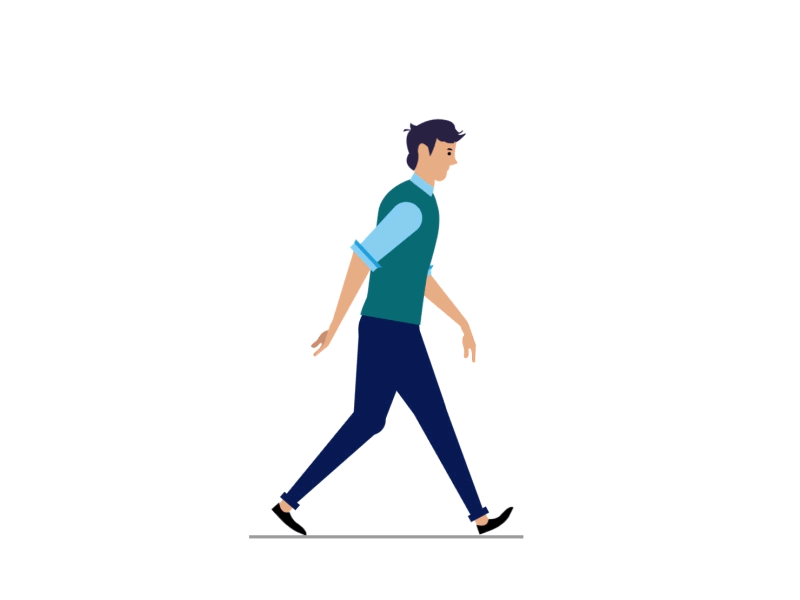 20.200
RESIDENTI e LAVORATORI
Entro 10 minuti
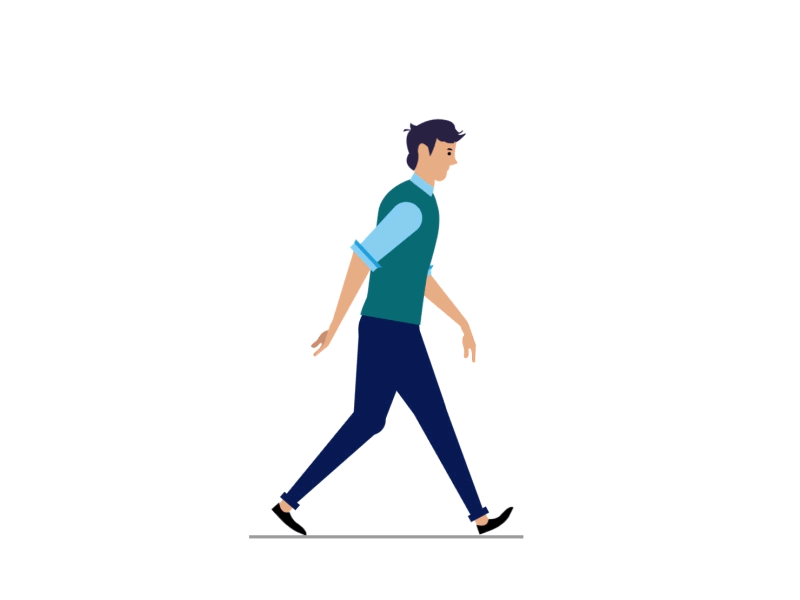 34.600
RESIDENTI e LAVORATORI
Entro 15 minuti
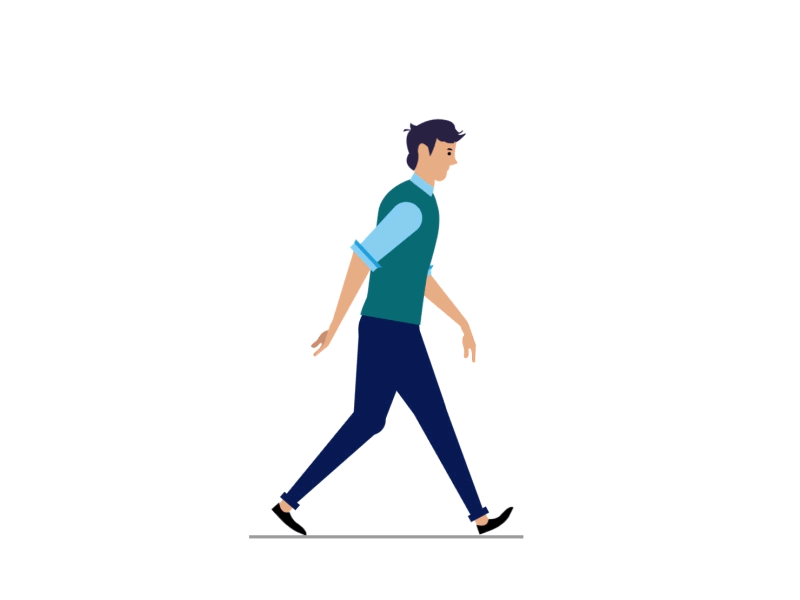 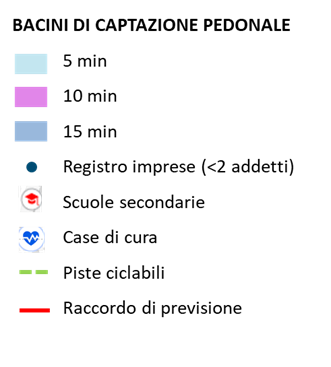 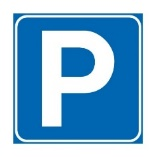 FOCUS SERVIZI DI MOBILITA’
VAL D’ALA
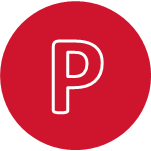 4 stalli PRM
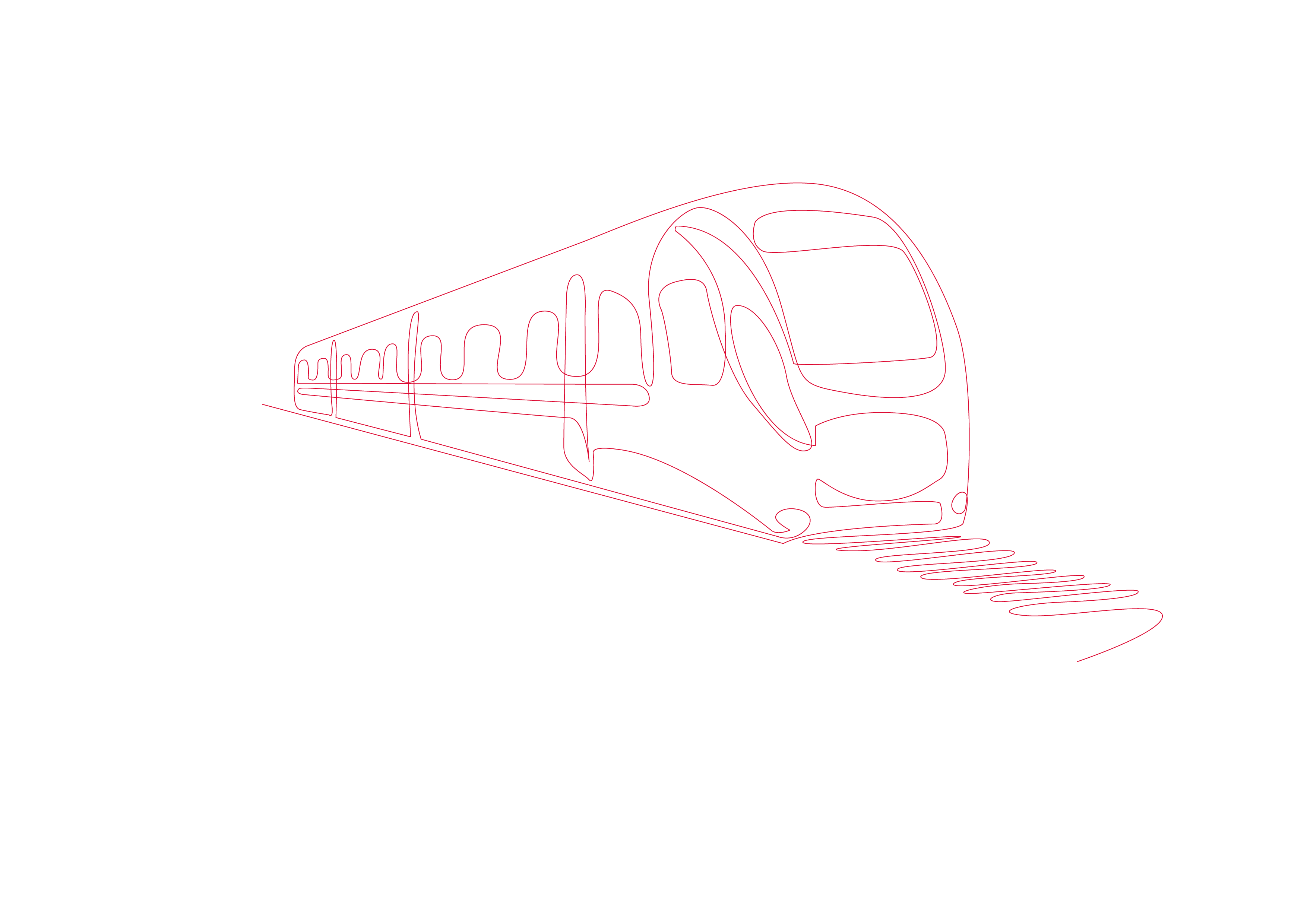 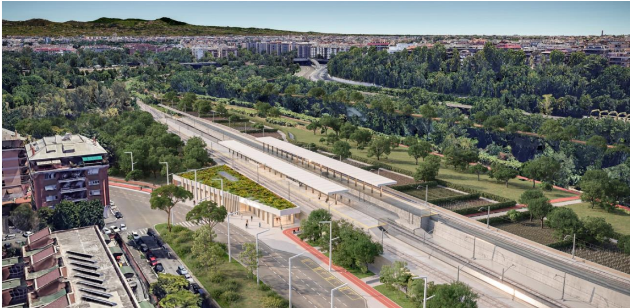 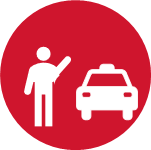 Corsia Kiss&Ride 4 stalli
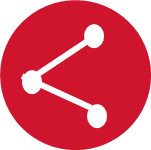 2 stalli car sharing
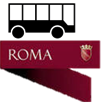 3 stalli fermata + Capolinea
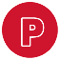 40 stalli bici
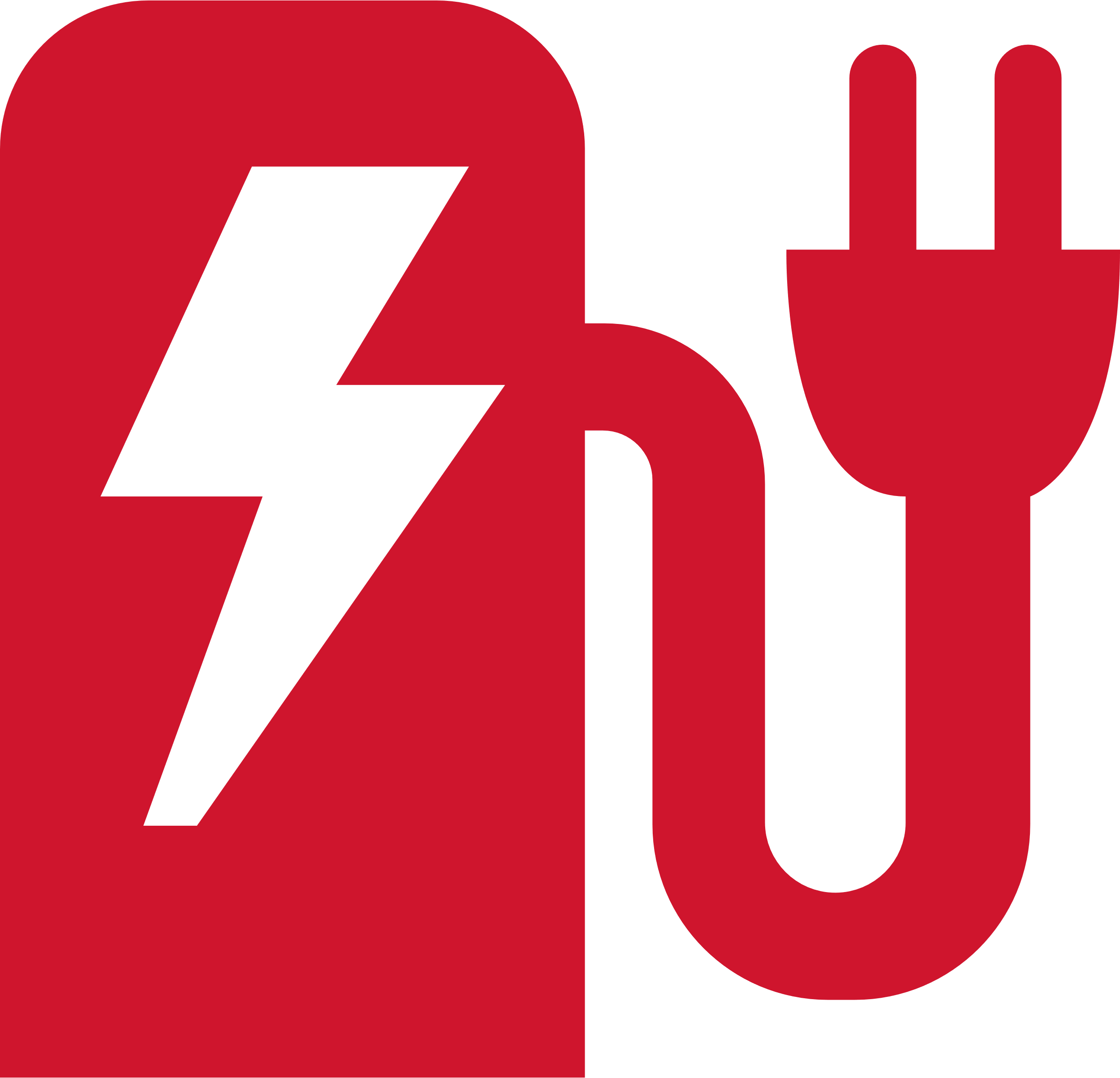 4 punti di ricarica quick
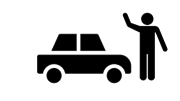 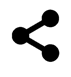 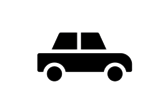 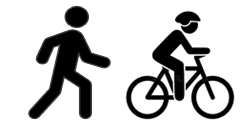 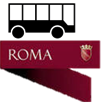 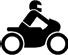 4% - 5%
Modalità di accesso in stazione
1 - 2%
15% - 18%
70% - 75%
AUTO E MOTO
TPL
KISS&RIDE E SHARING
CICLO PEDONALITÀ
I TRENI SULLA NUOVA INFRASTRUTTURA
MODELLO DI ESERCIZIO DI REGIME
Regionali
216 tr/giorno
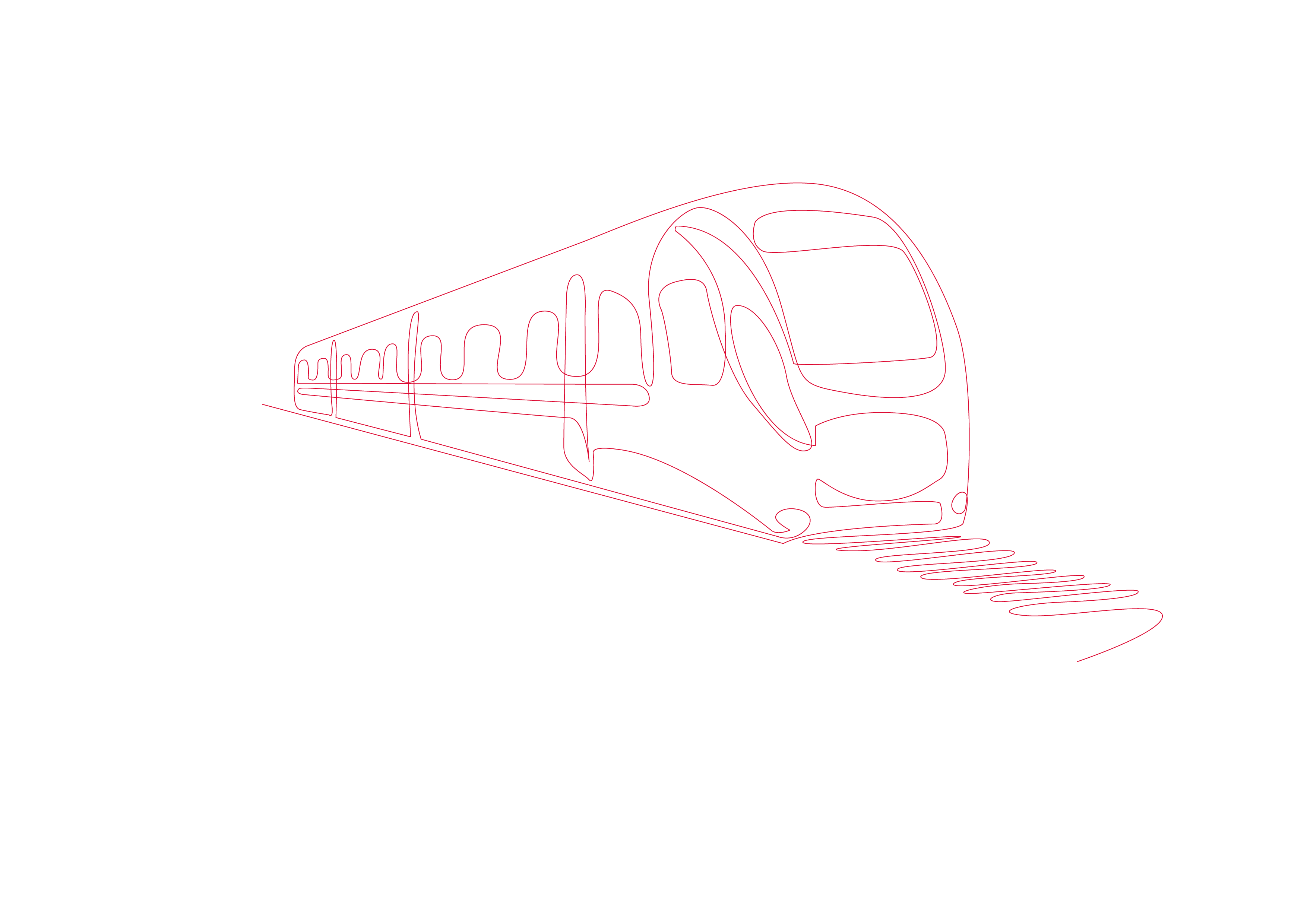 Passeggeri
252 tr/giorno
282 tr/giorno
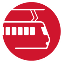 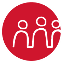 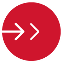 Merci30 tr/giorno
Lunga percorrenza
36 tr/giorno
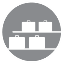 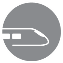 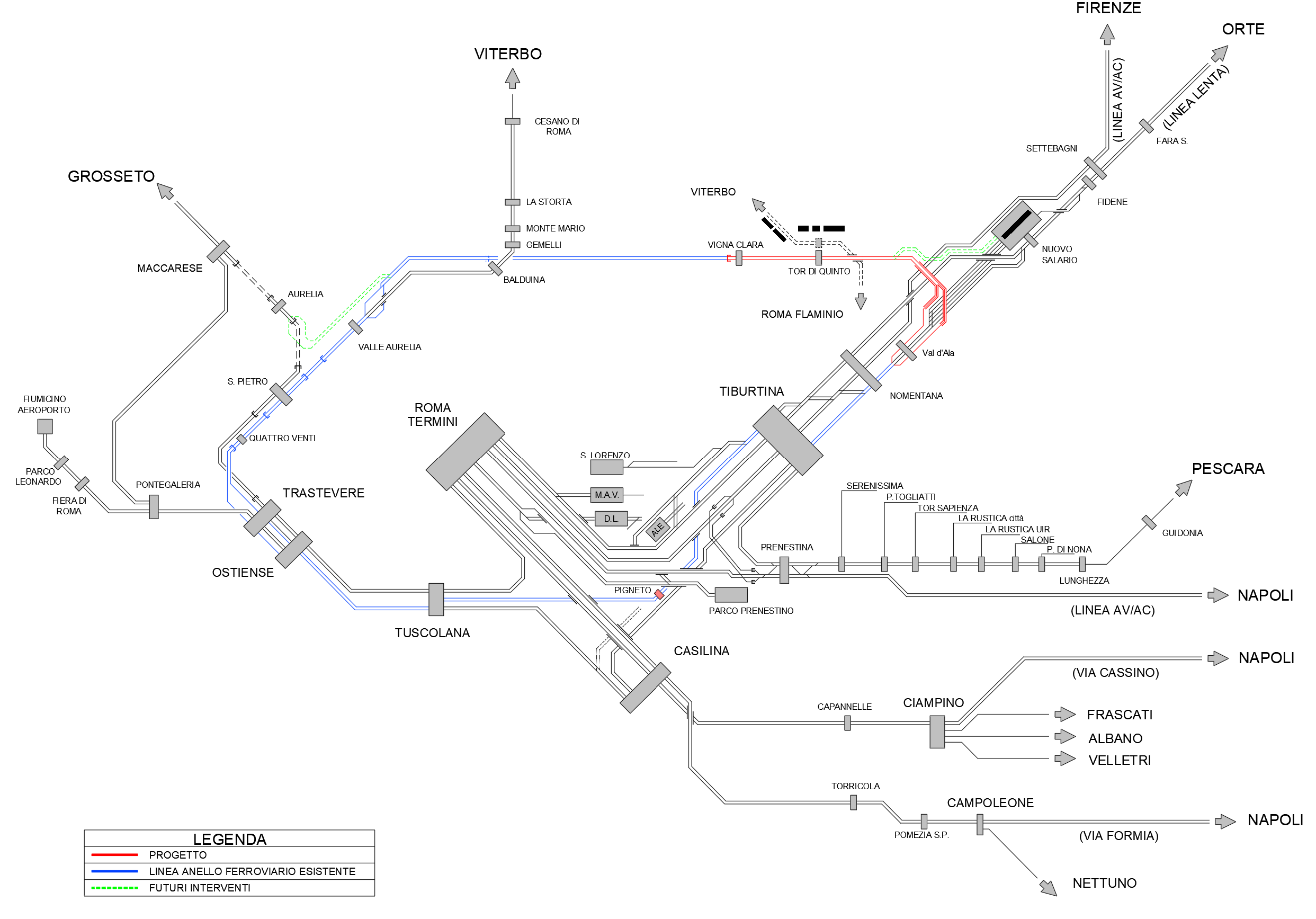 LE FREQUENZE NEI DIVERSI SCENARI DI PROGETTO
7,5-8’
30’
30’
15’
LOTTO 1A 
Attivazione raddoppio tratta Valle Aurelia - Vigna Clara
per senso di marcia
per senso di marcia
per senso di marcia
per senso di marcia
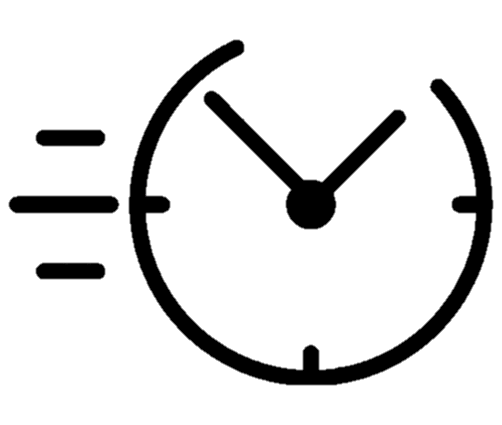 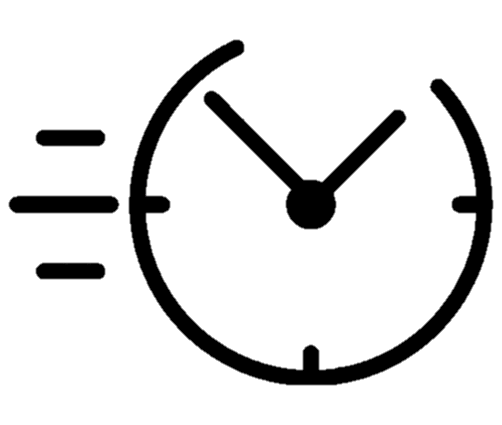 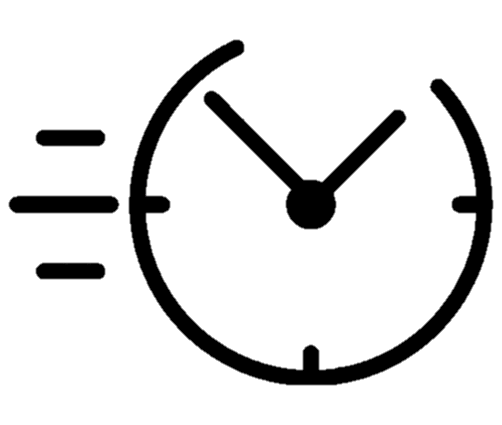 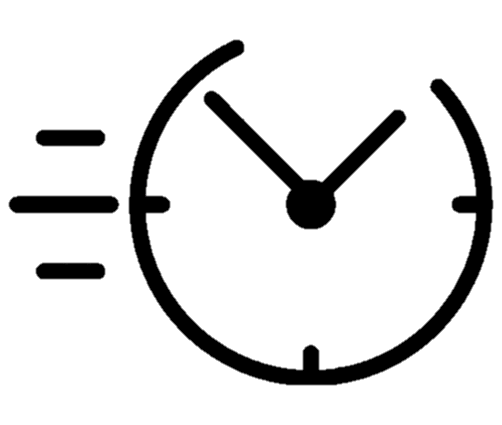 2025
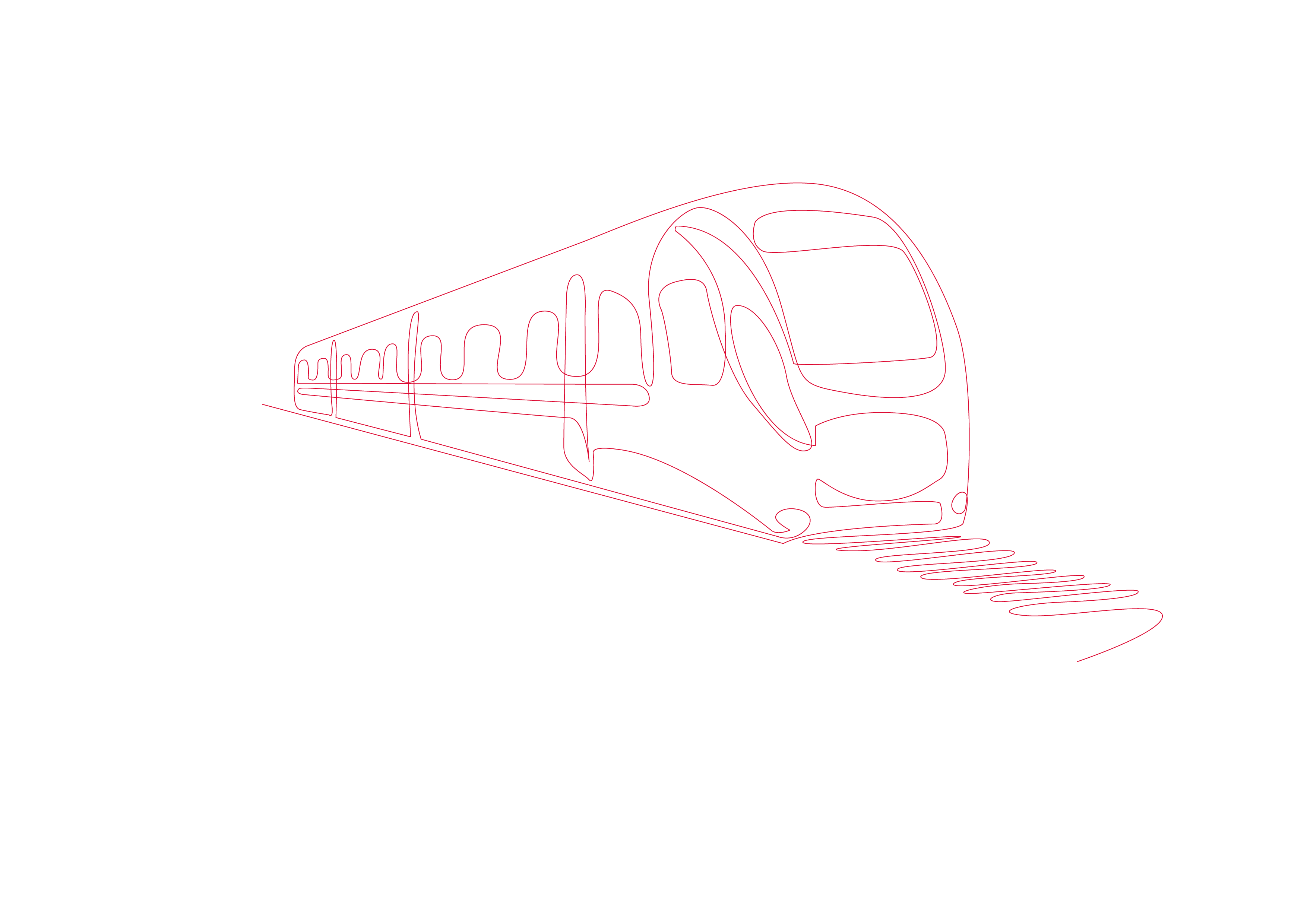 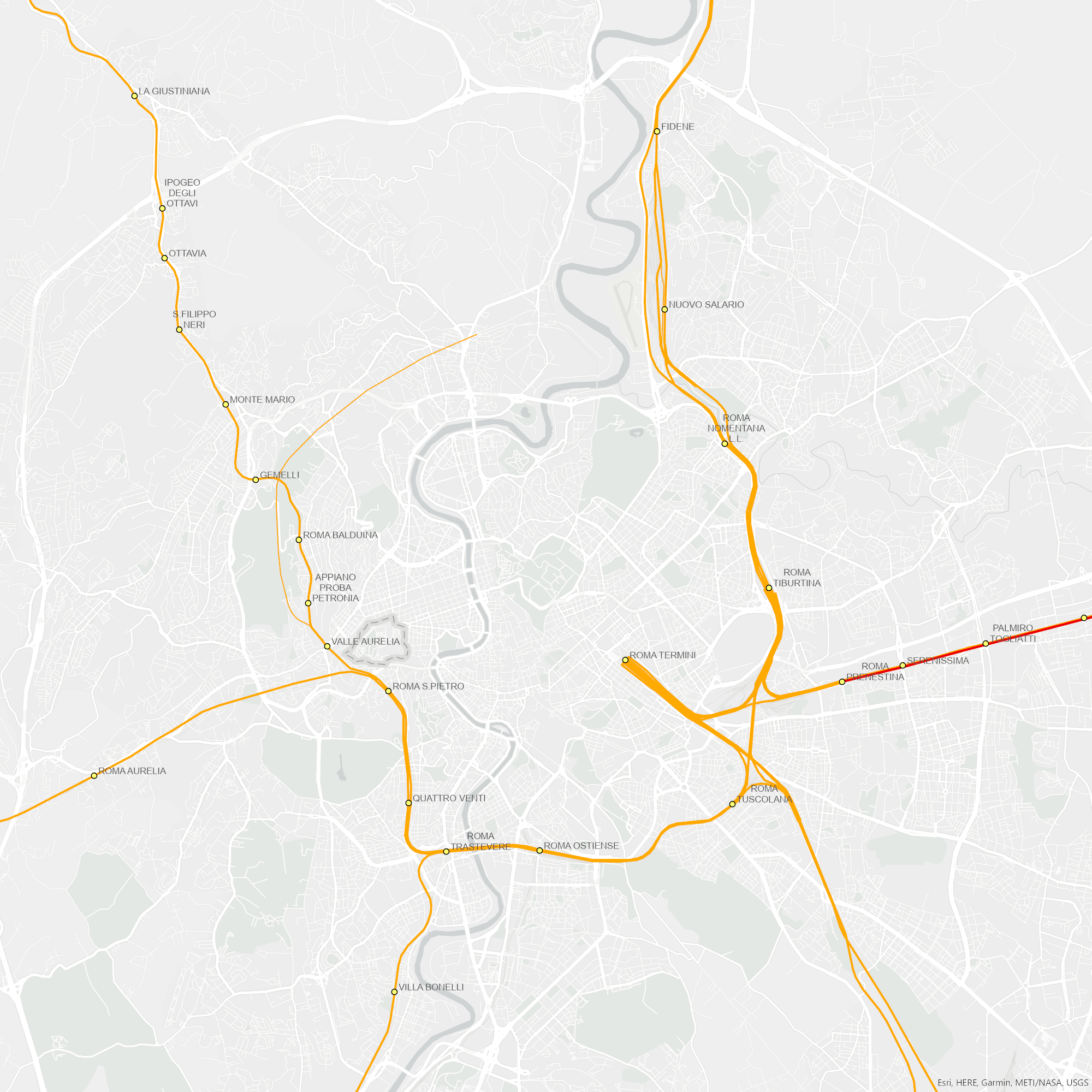 Vigna Clara
Smistamento
Val D’Ala
Tor di Quinto
LOTTO 1B 
Attivazione raddoppio tratta Vigna Clara - Tor di Quinto
Bivio Tor di Quinto
2027
Valle Aurelia
Tiburtina
LOTTO 2
Attivazione tratta a doppio binario Tor di Quinto - Val d'Ala e modifiche al PRG di Roma Tiburtina
2029
Aurelia
LOTTO 3
Attivazione bivio Aurelia - Pineto e bivio Tor di Quinto - Roma Smistamento
2031
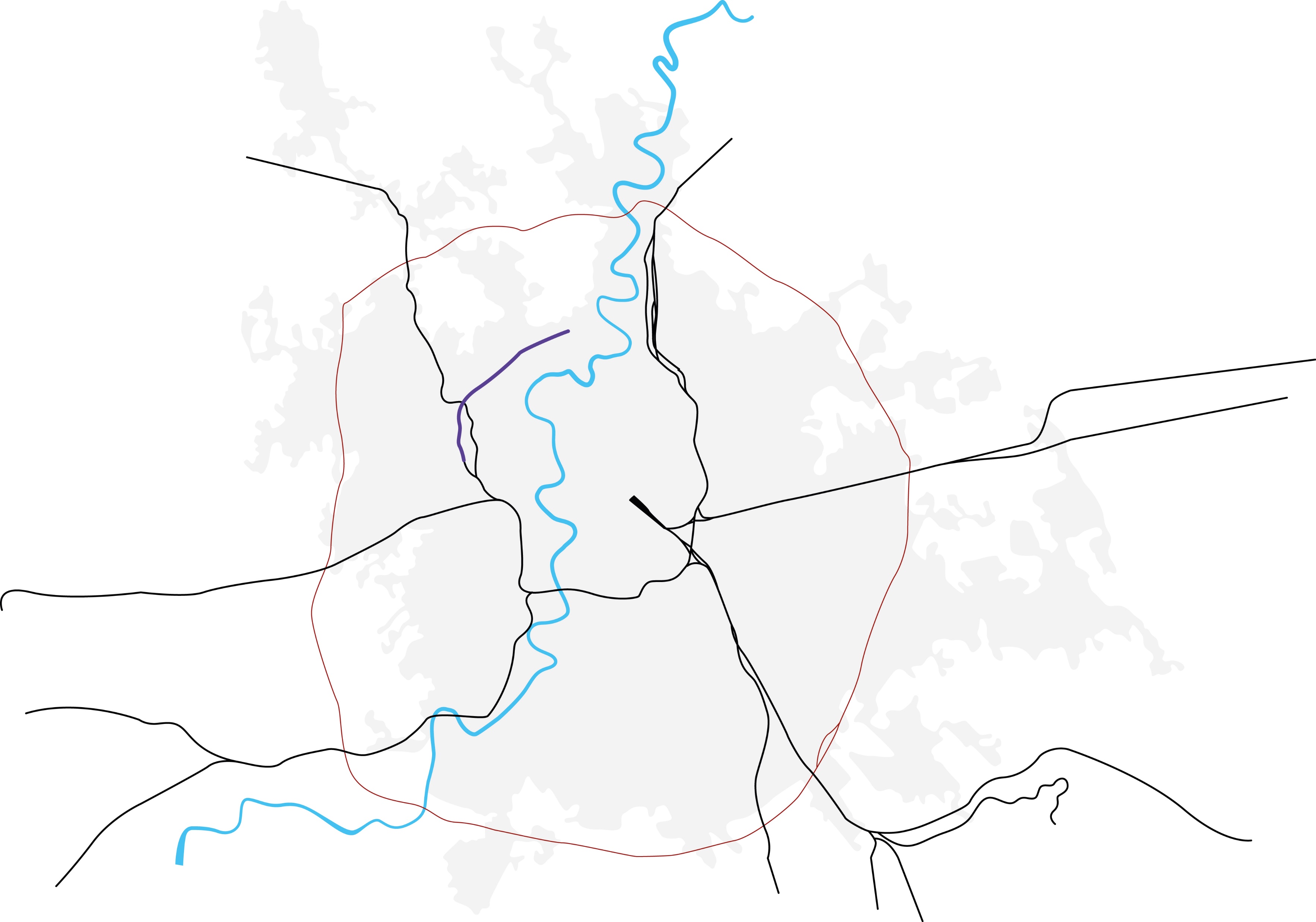 TEMPI DI PERCORRENZA SULLA NUOVA INFRASTRUTTURA DI PROGETTO
I TEMPI IN TRENO
FIRENZE
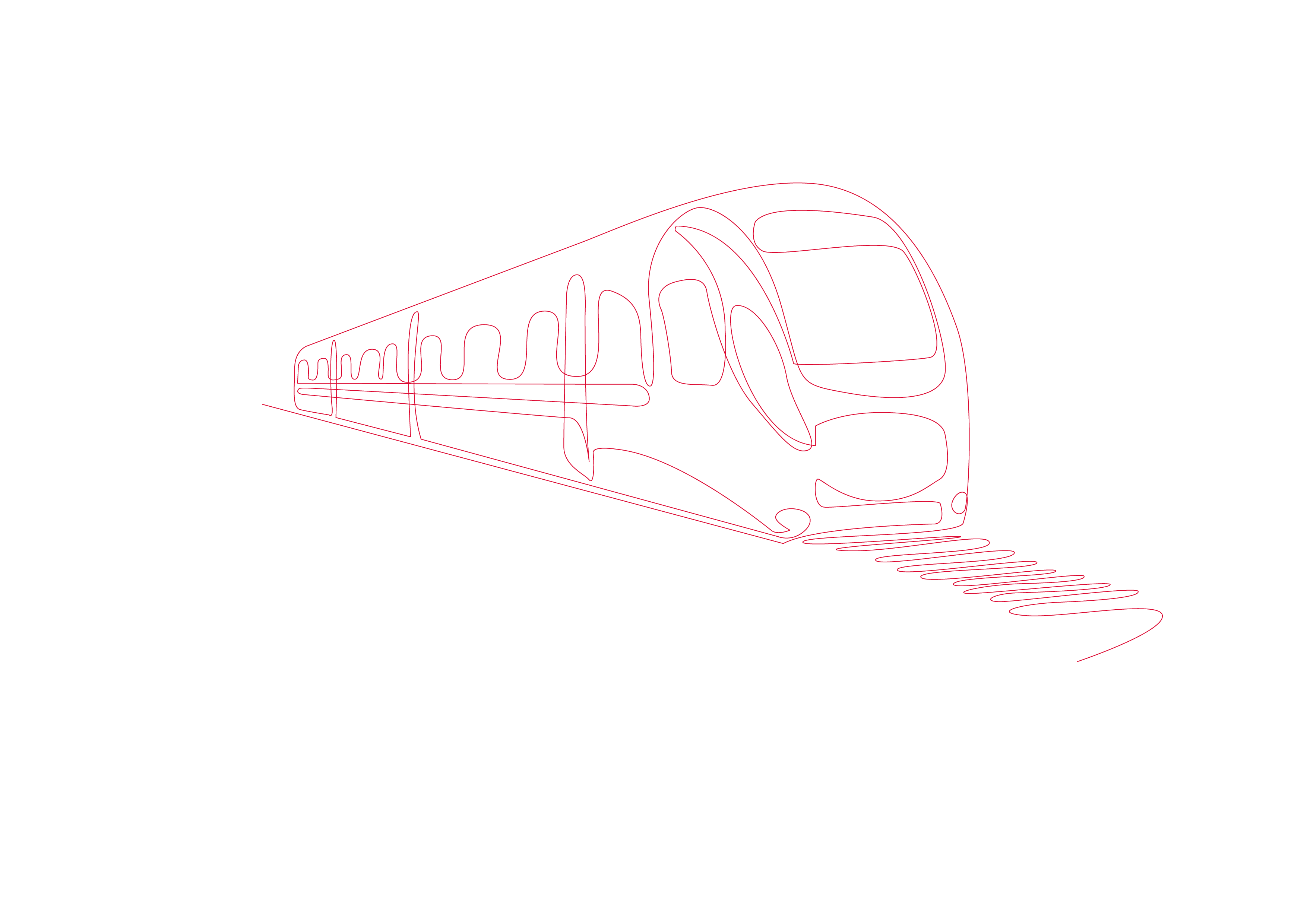 TOR DI QUINTO
VIGNA CLARA
VITERBO
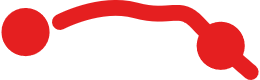 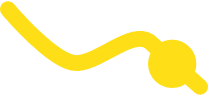 VAL D’ALA
TERMINI
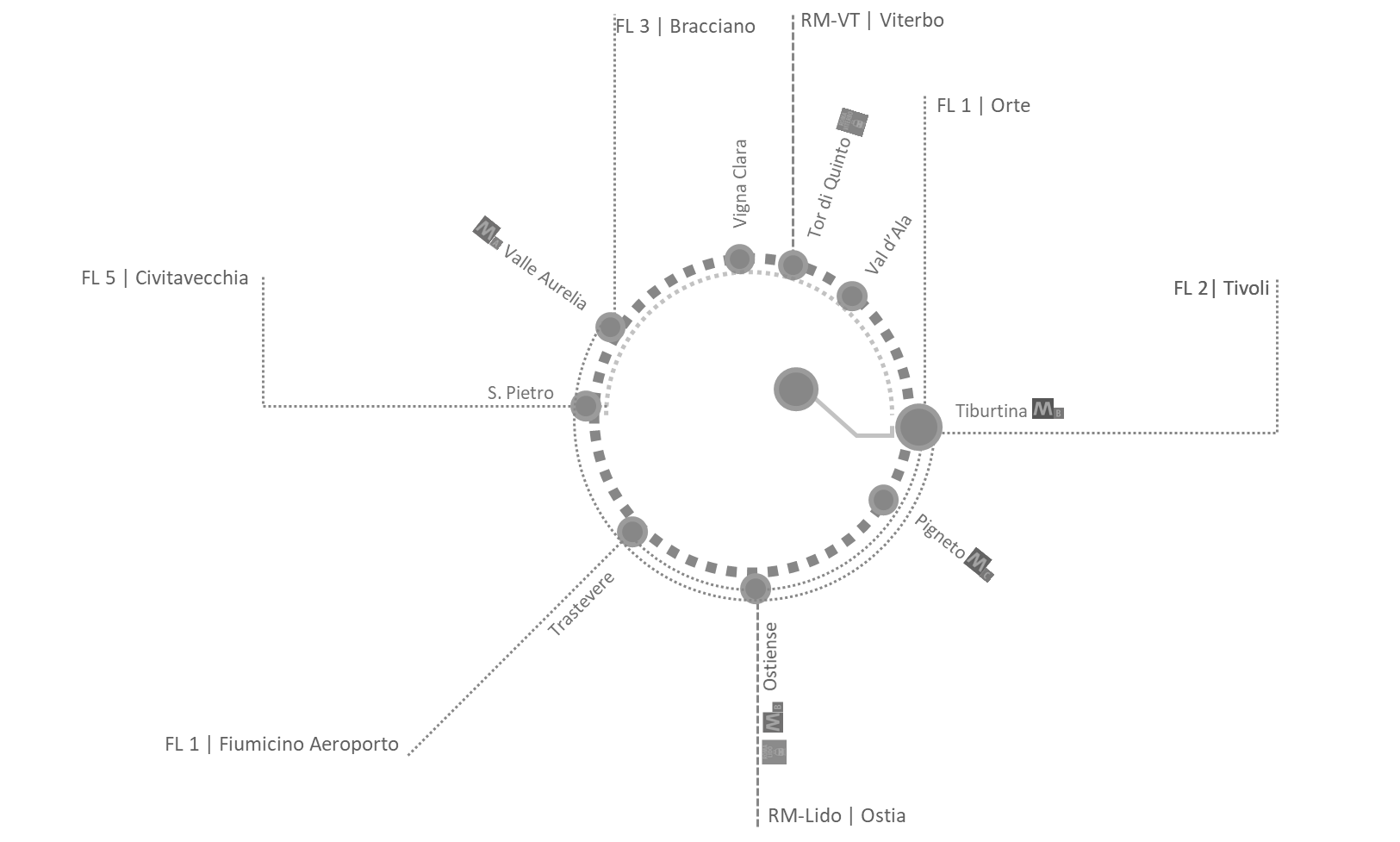 PESCARA
GROSSETO
NAPOLI
FIUMICINO
QUANTO TEMPO IMPIEGO DALLA STAZIONE DI …
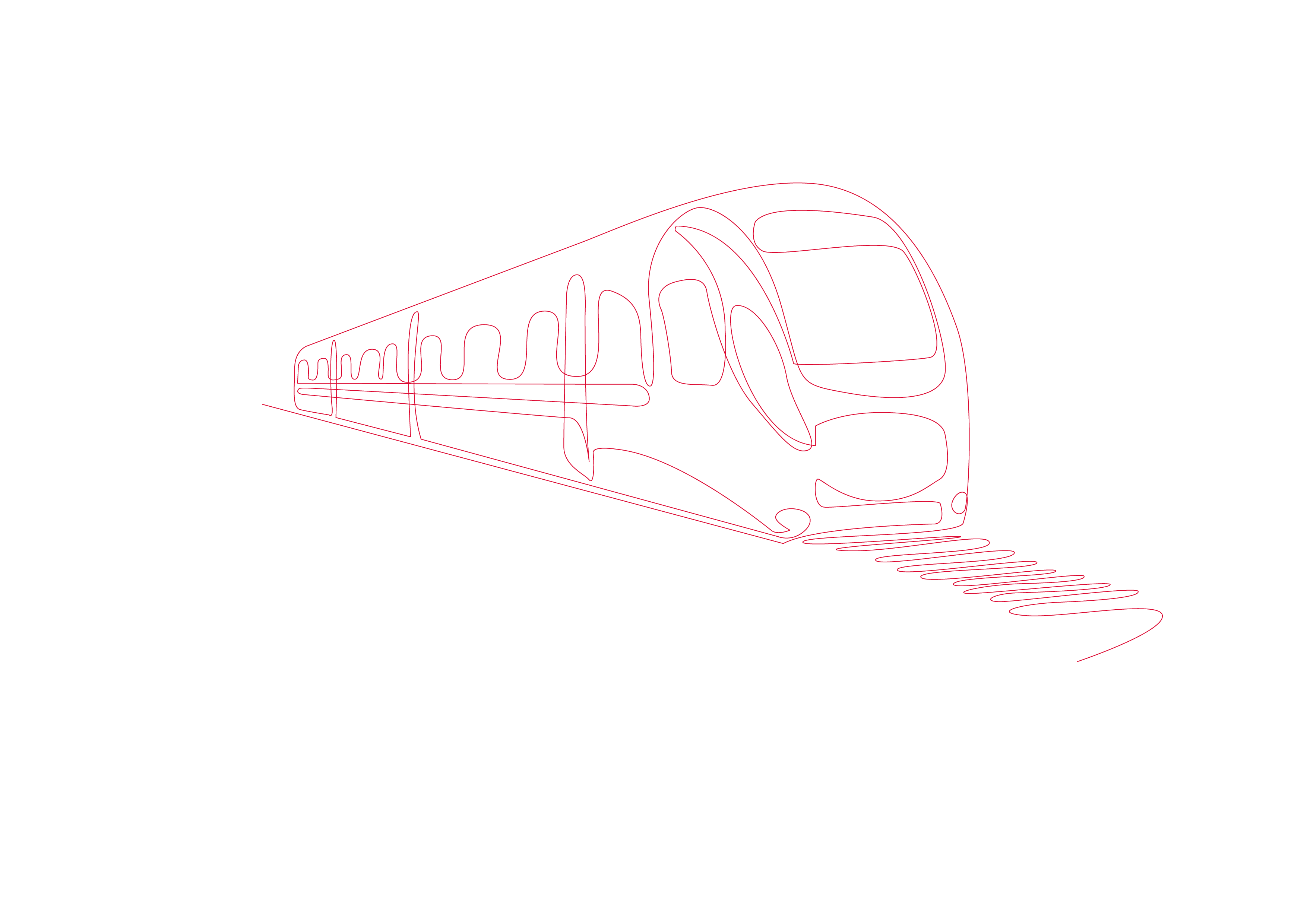 VAL D’ALA
TOR DI QUINTO
VIGNA CLARA
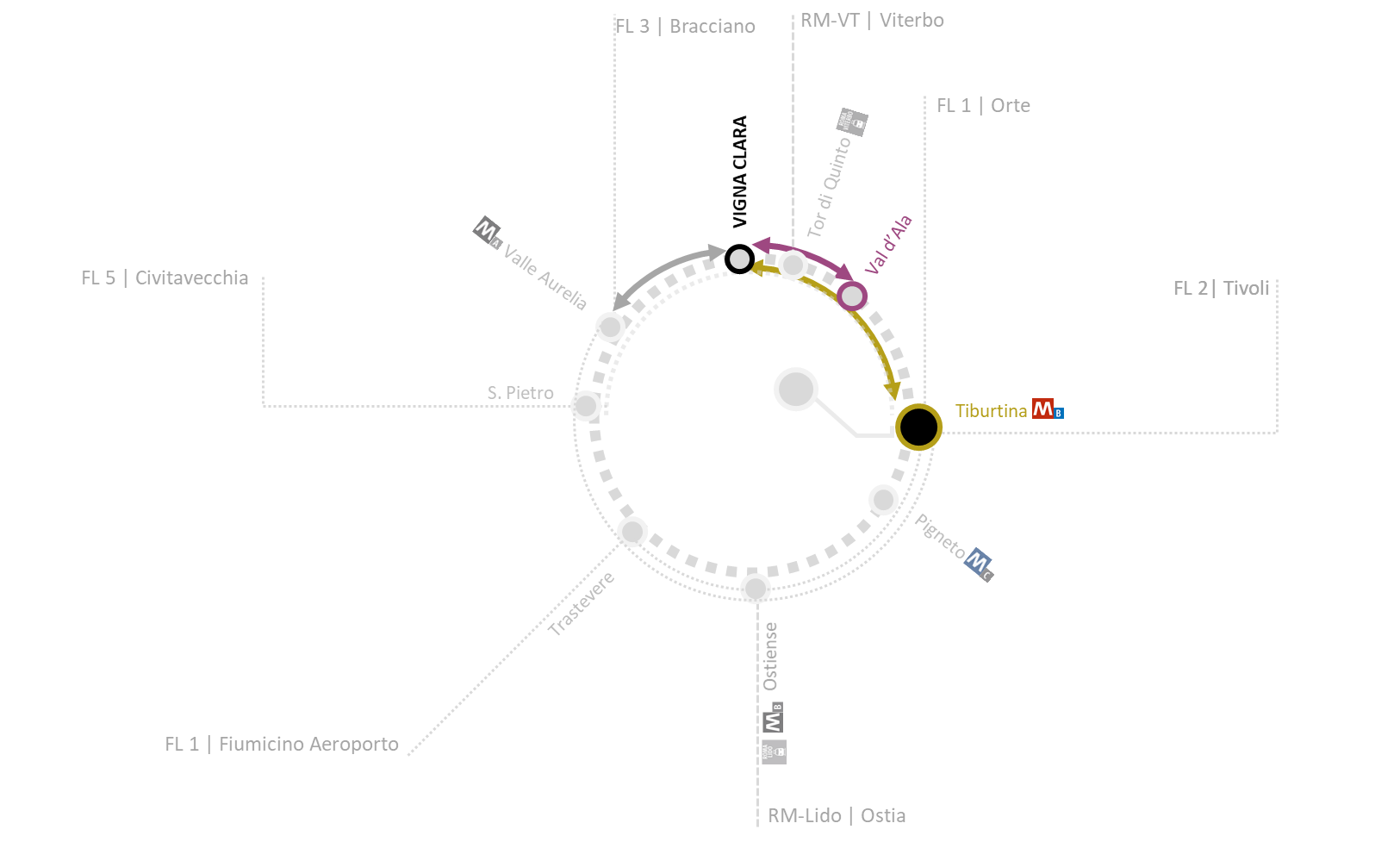 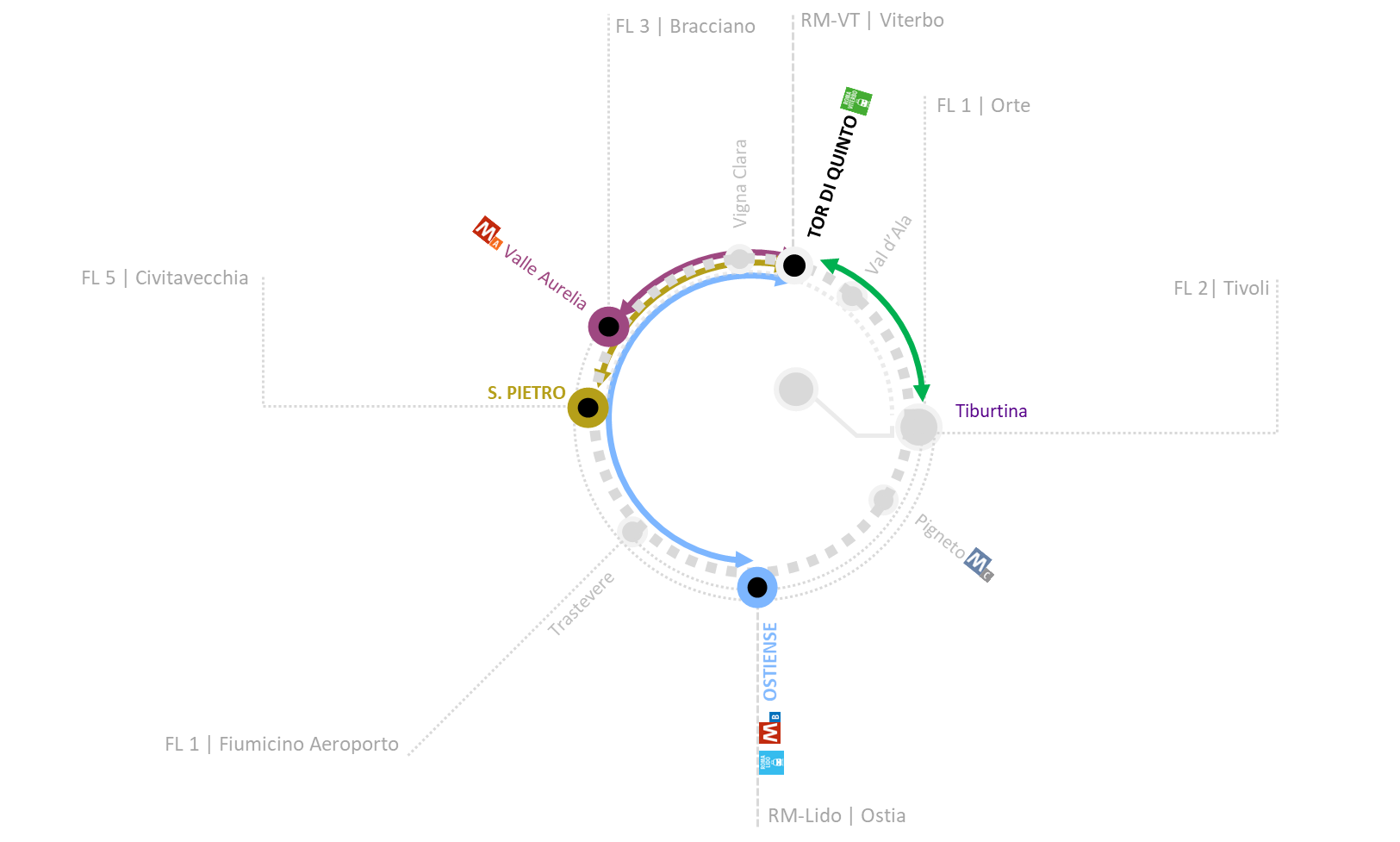 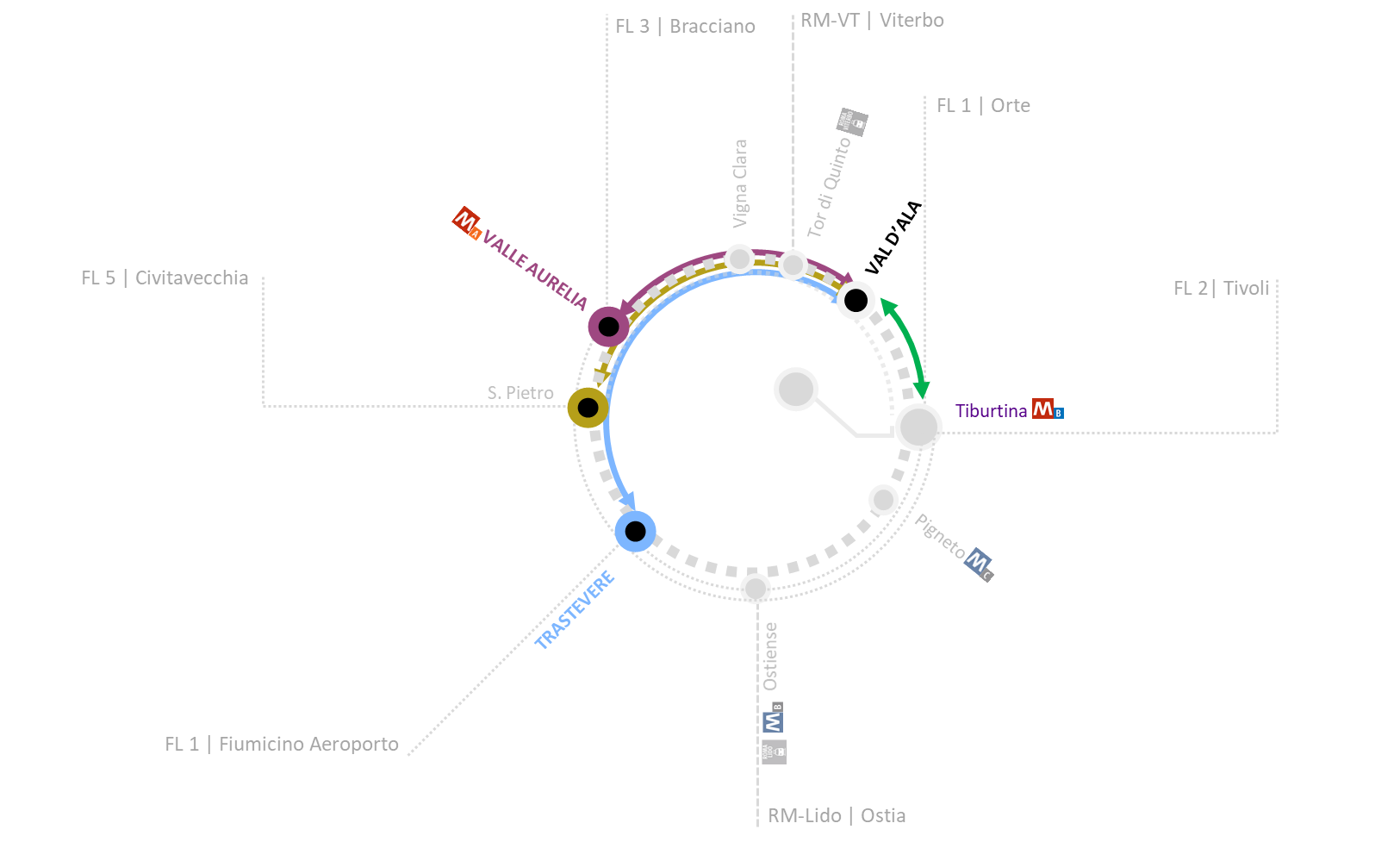 … VIGNA CLARA
RM-VT | Viterbo
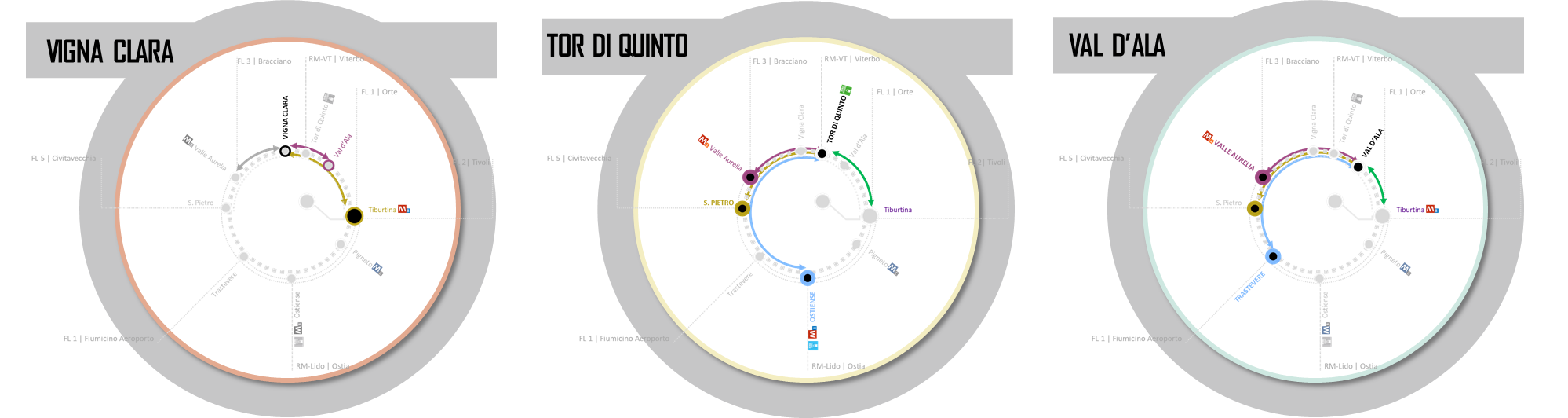 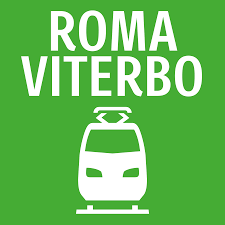 VIGNA CLARA
FL 3 | Bracciano
Tor di Quinto
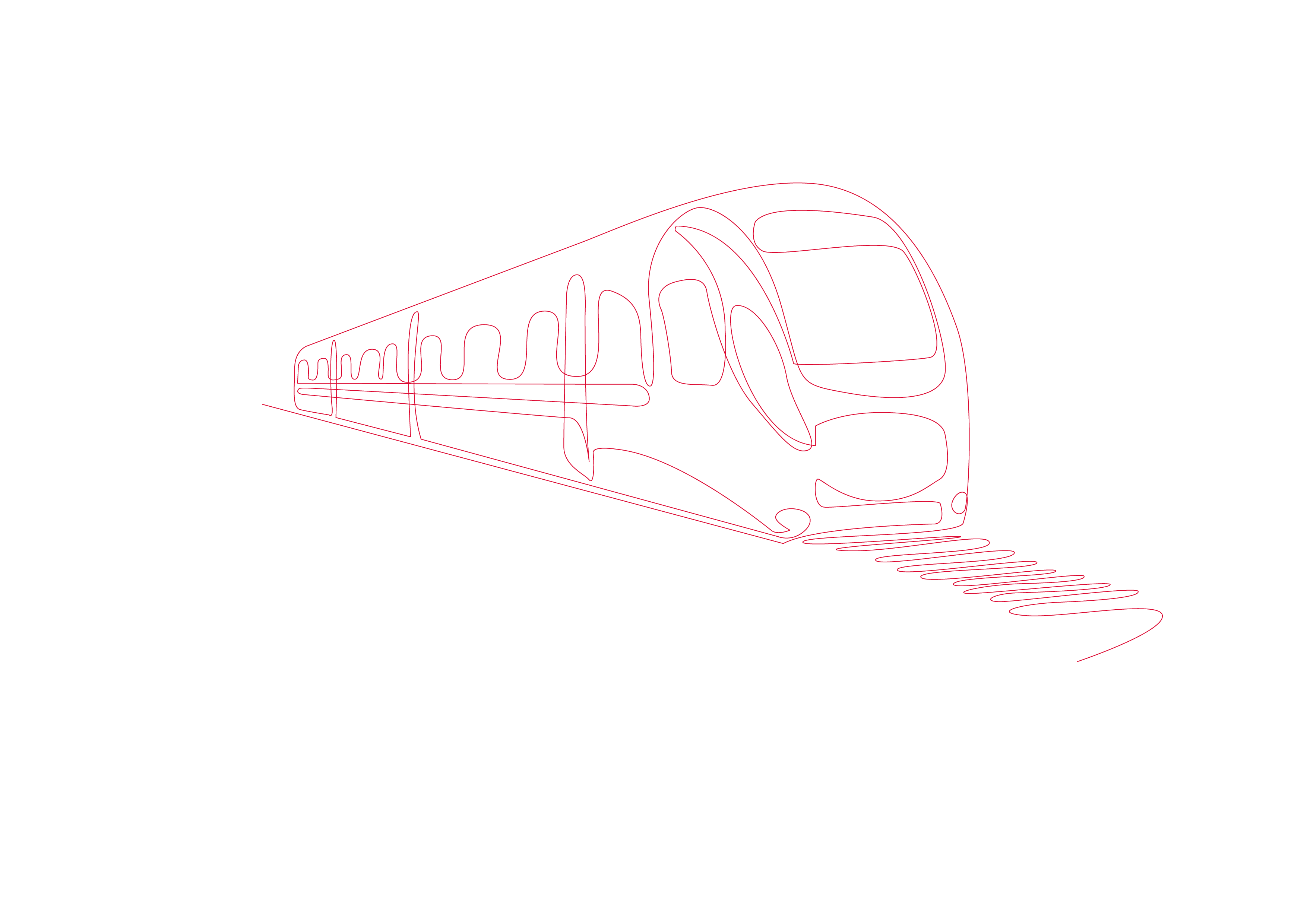 VIGNA CLARA - VAL D’ALA
Val d’Ala
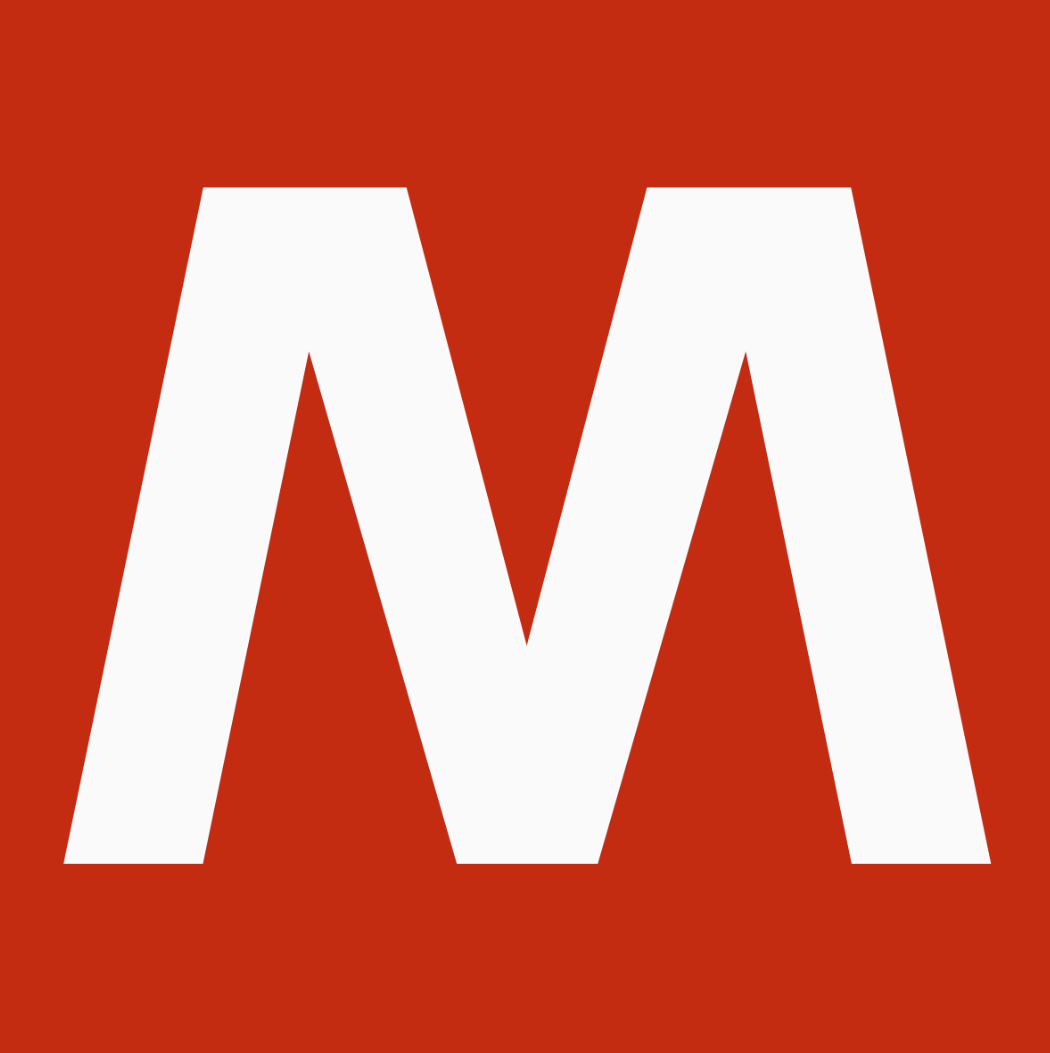 FL 1 | Orte
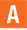 6-7 MIN
32-49 MIN
8-14 MIN
Valle Aurelia
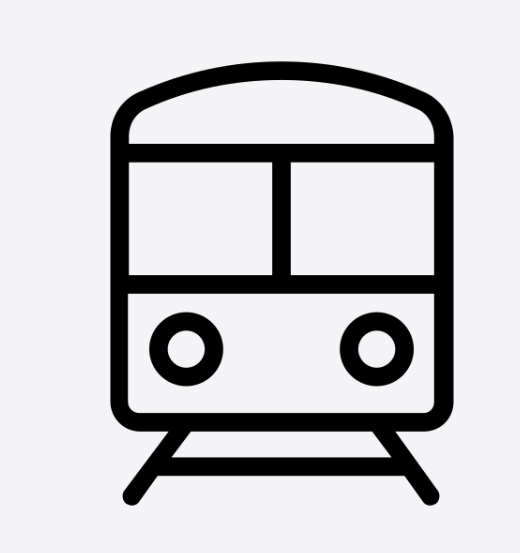 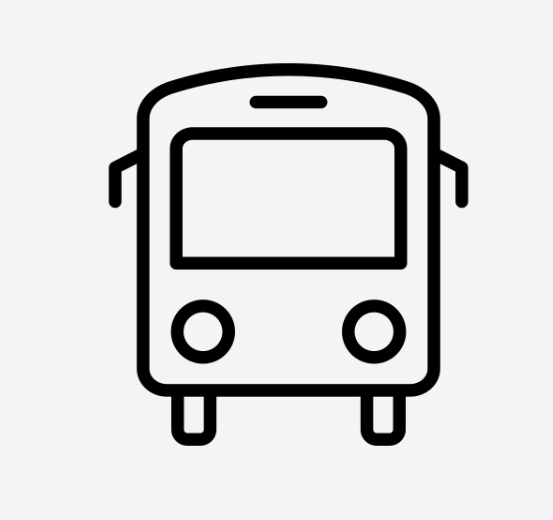 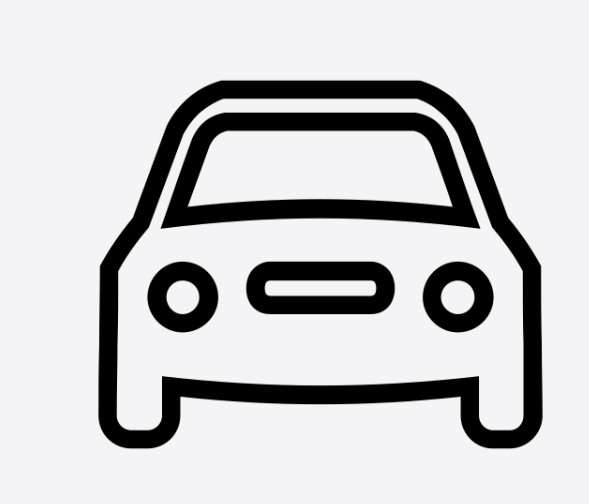 S. Pietro
Tiburtina
FL 5 | Civitavecchia
VIGNA CLARA - TIBURTINA
VIGNA CLARA - VALLE AURELIA
FL 2| Tivoli
12-13 MIN
47-53 MIN
10-18 MIN
7-9 MIN
47-55 MIN
12-30 MIN
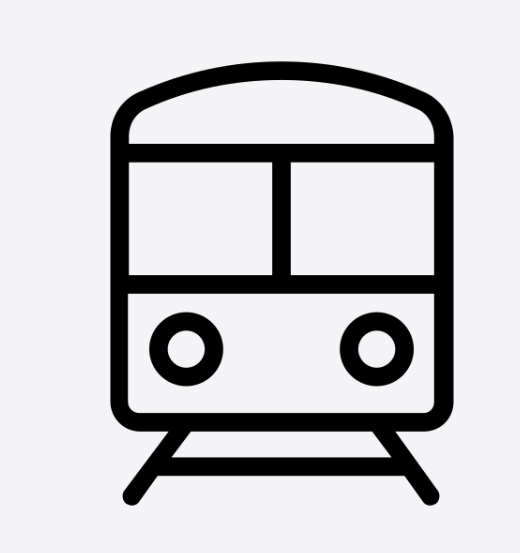 Pigneto
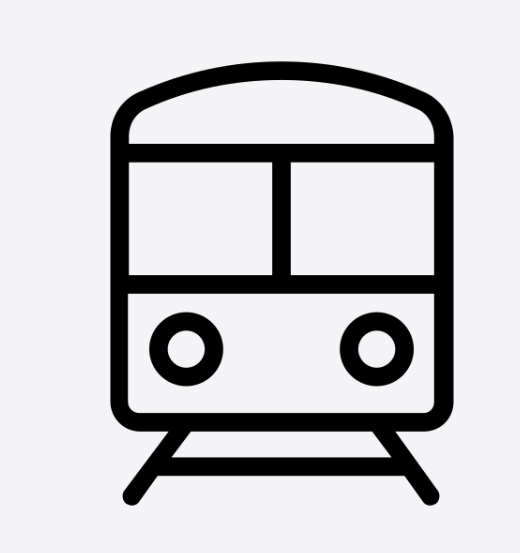 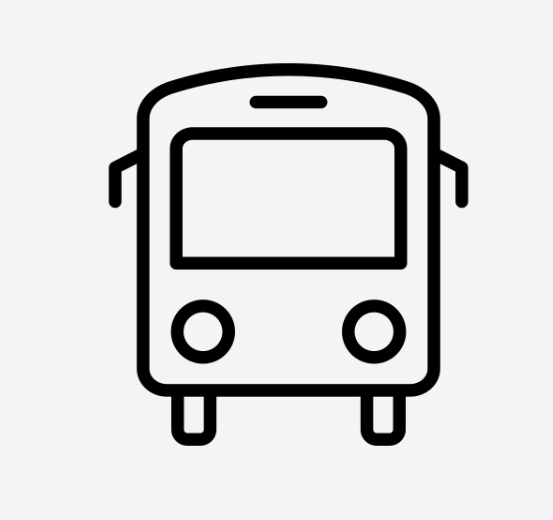 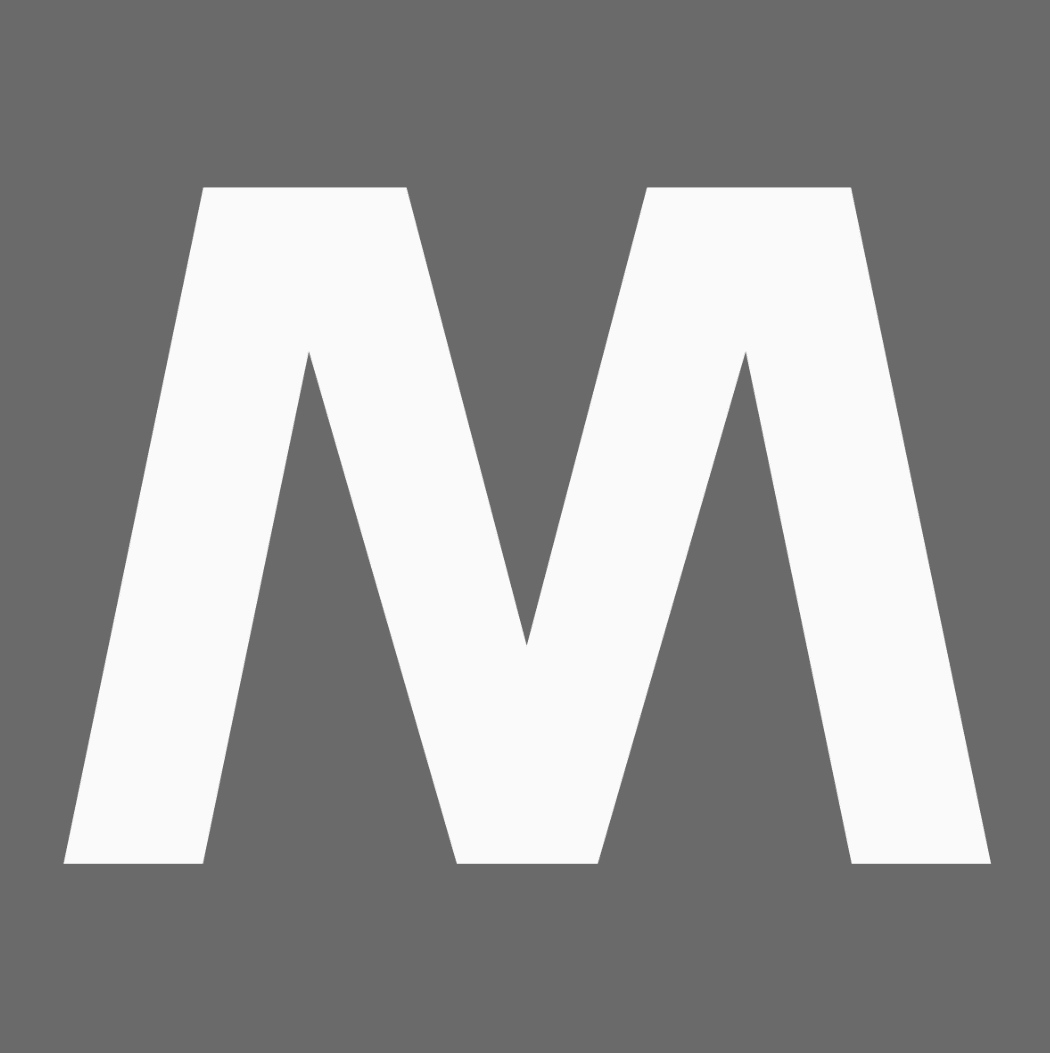 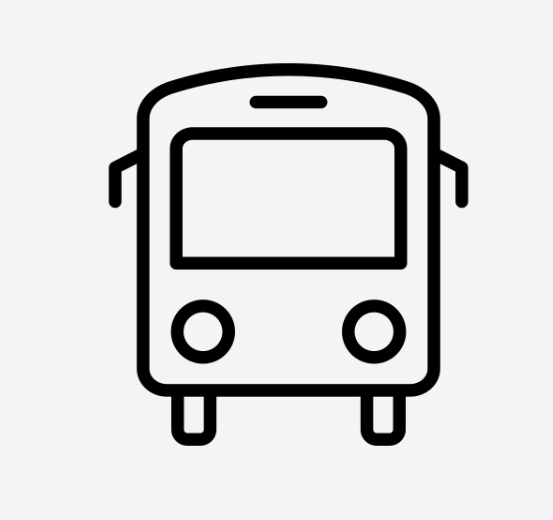 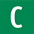 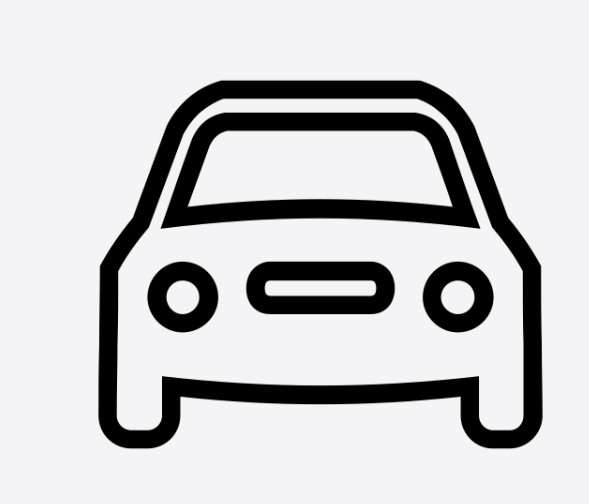 Trastevere
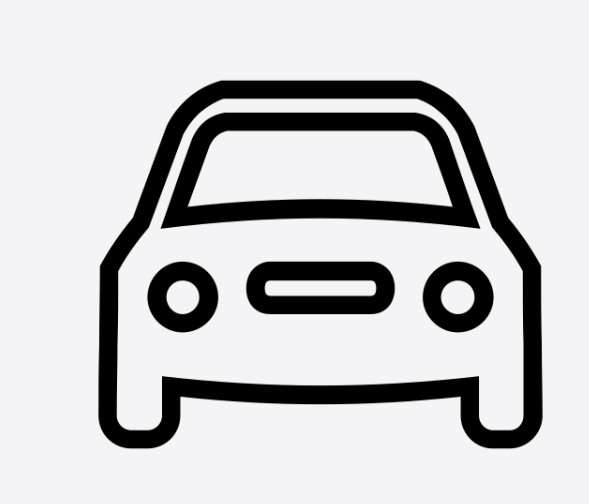 FL 1 | Fiumicino Aeroporto
Ostiense
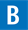 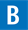 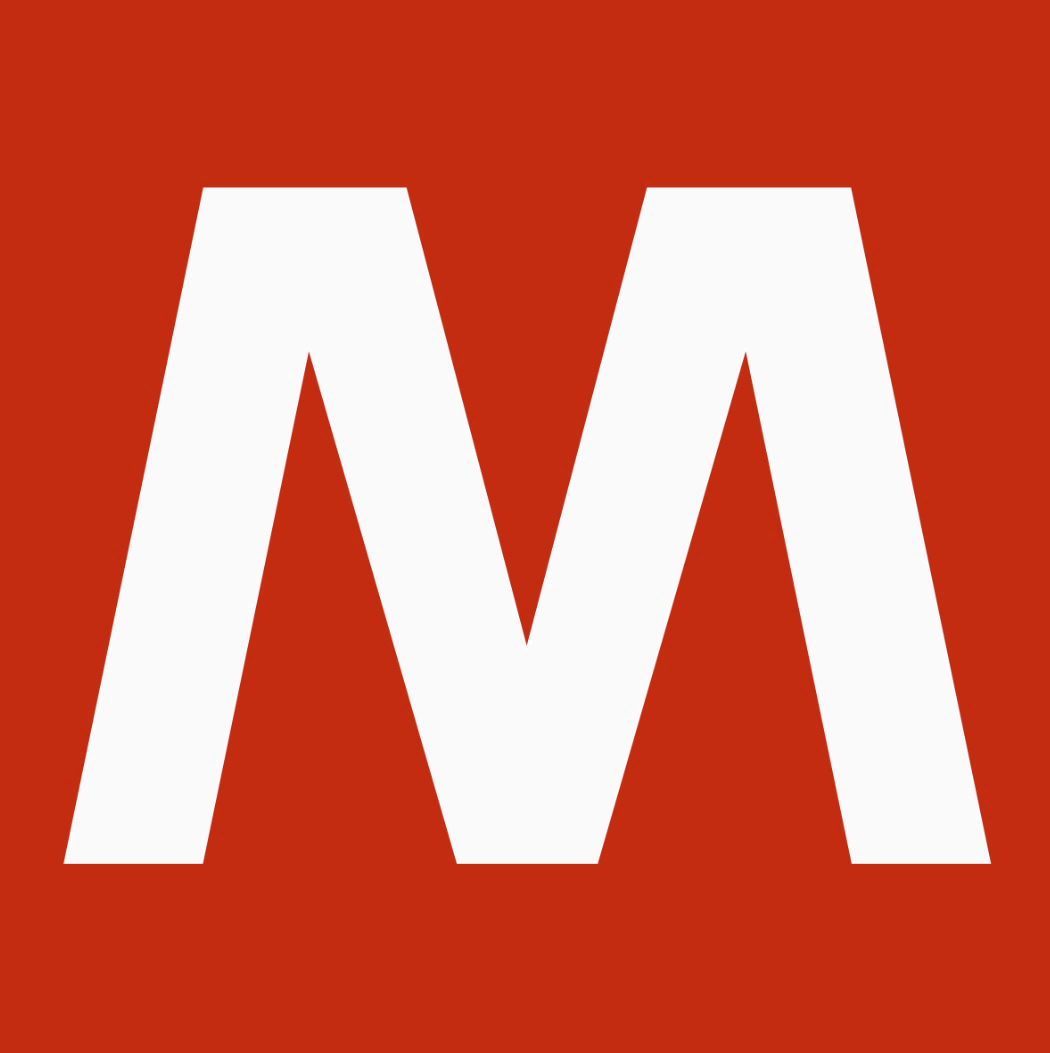 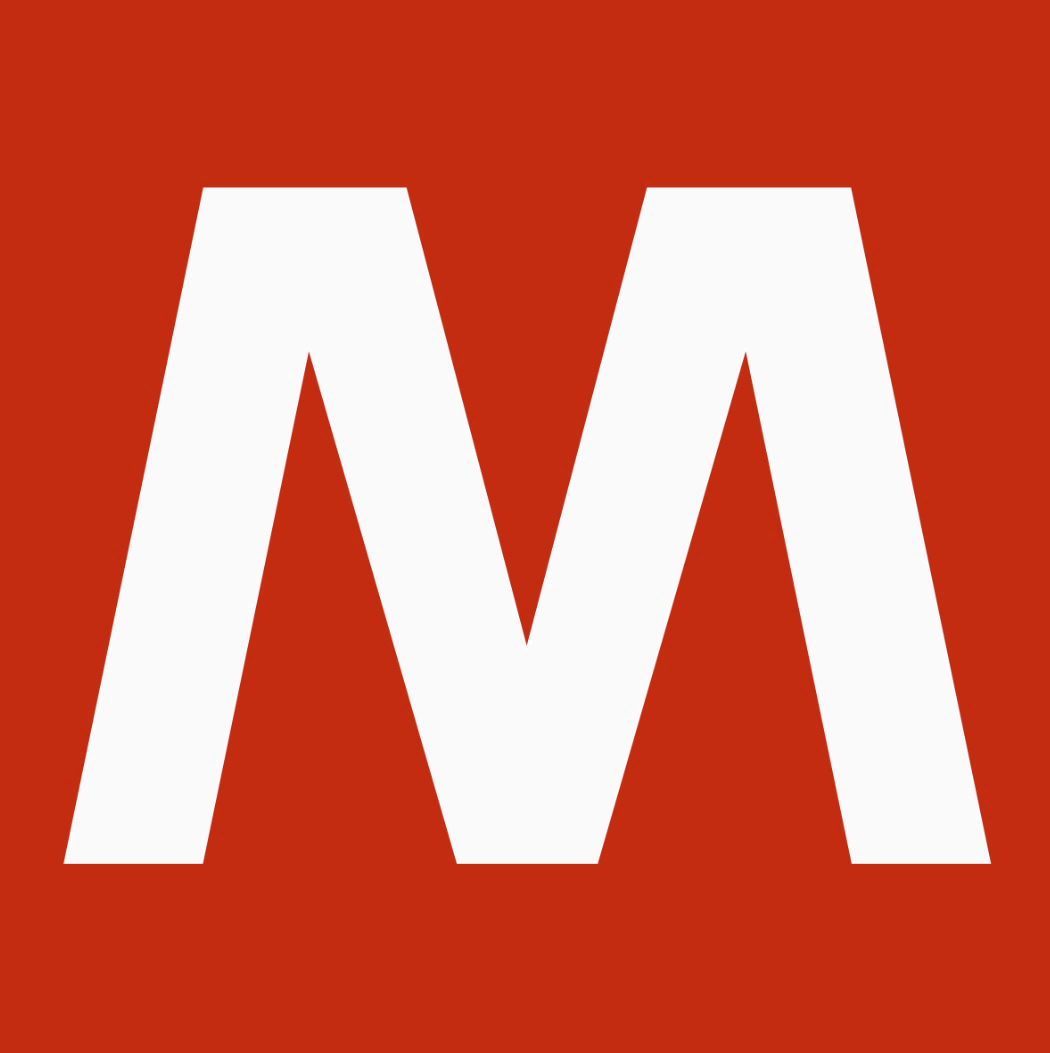 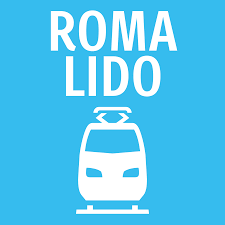 RM-Lido | Ostia
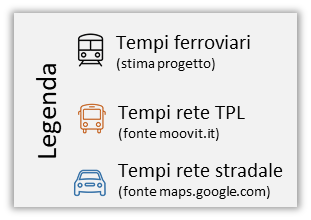 … TOR DI QUINTO
RM-VT | Viterbo
TOR DI QUINTO - VALLE AURELIA
FL 3 | Bracciano
9-10 MIN
29-58 MIN
14-26 MIN
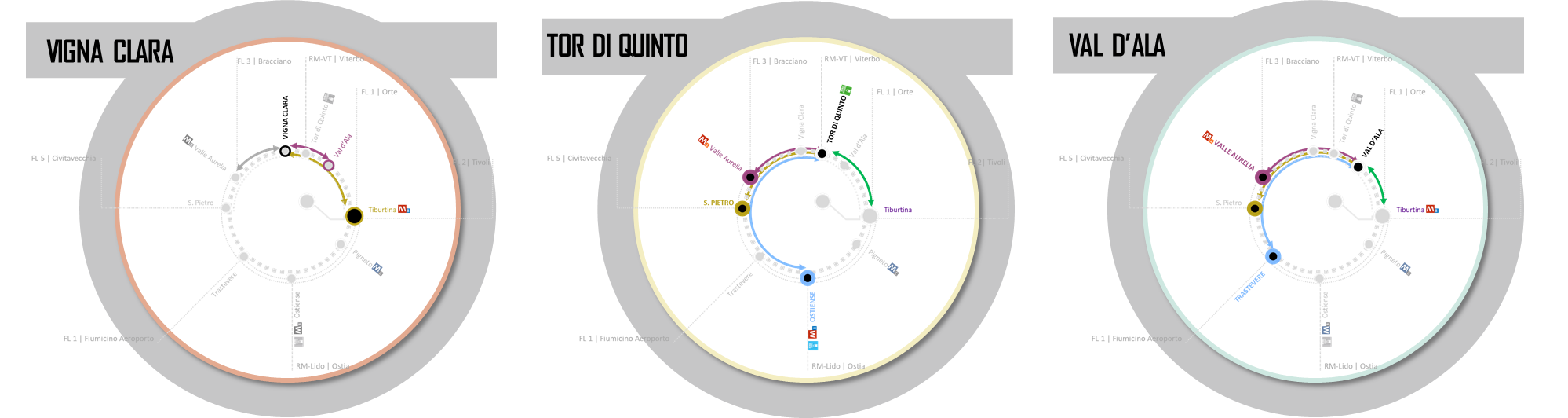 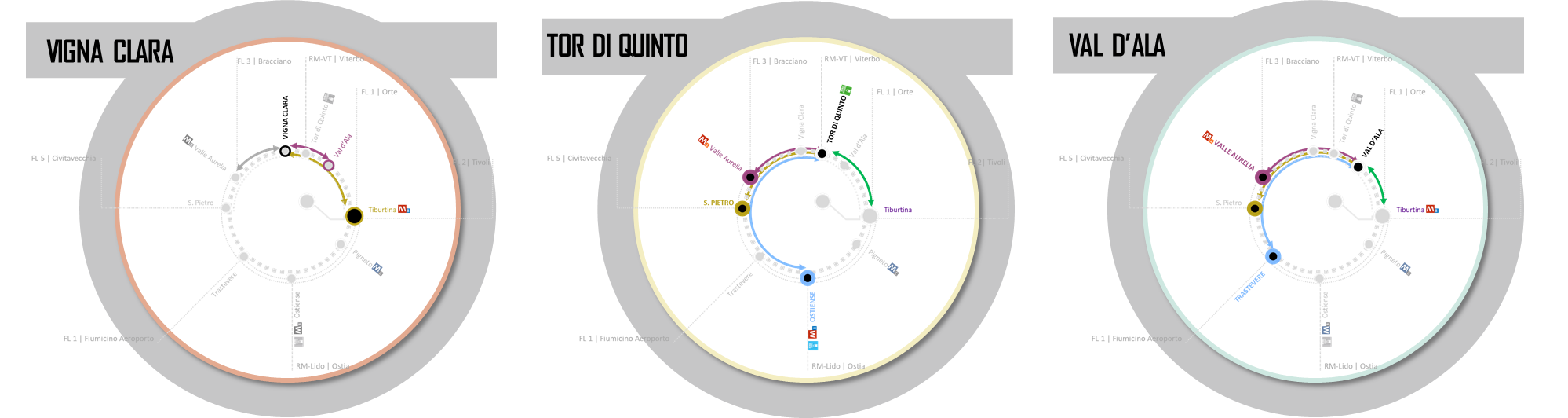 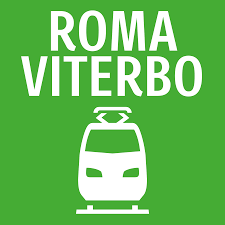 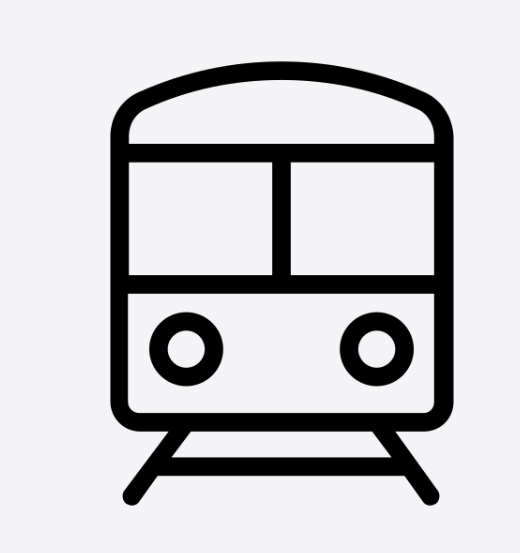 Vigna Clara
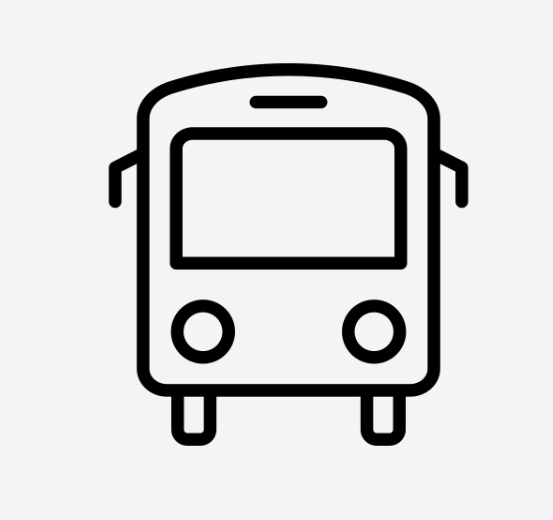 TOR DI QUINTO
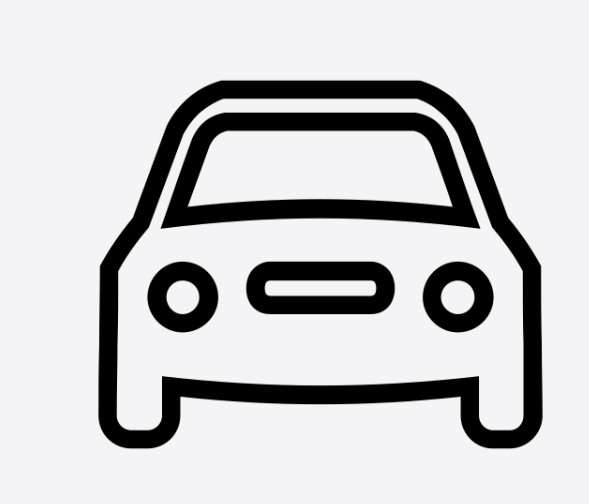 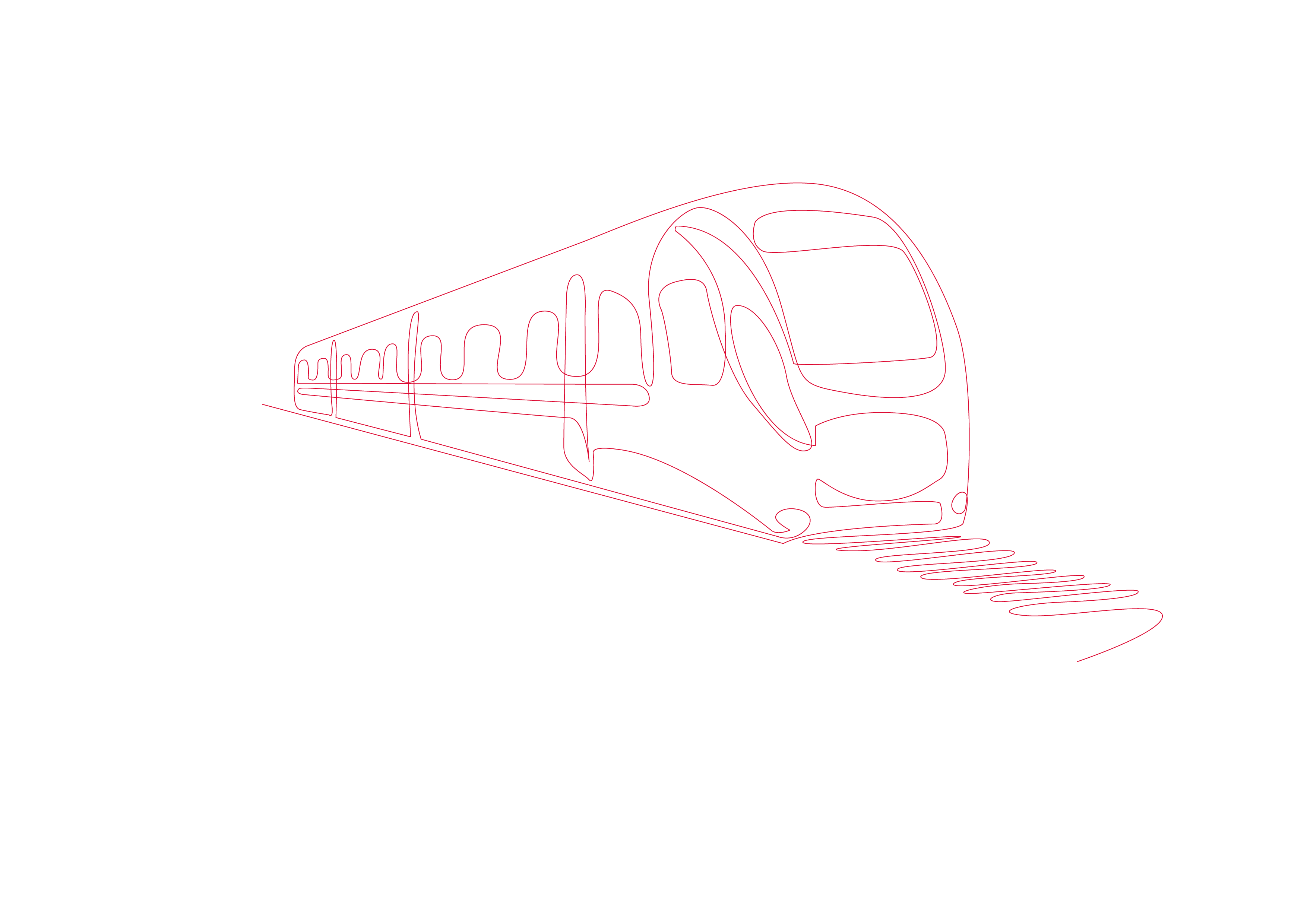 Val d’Ala
FL 1 | Orte
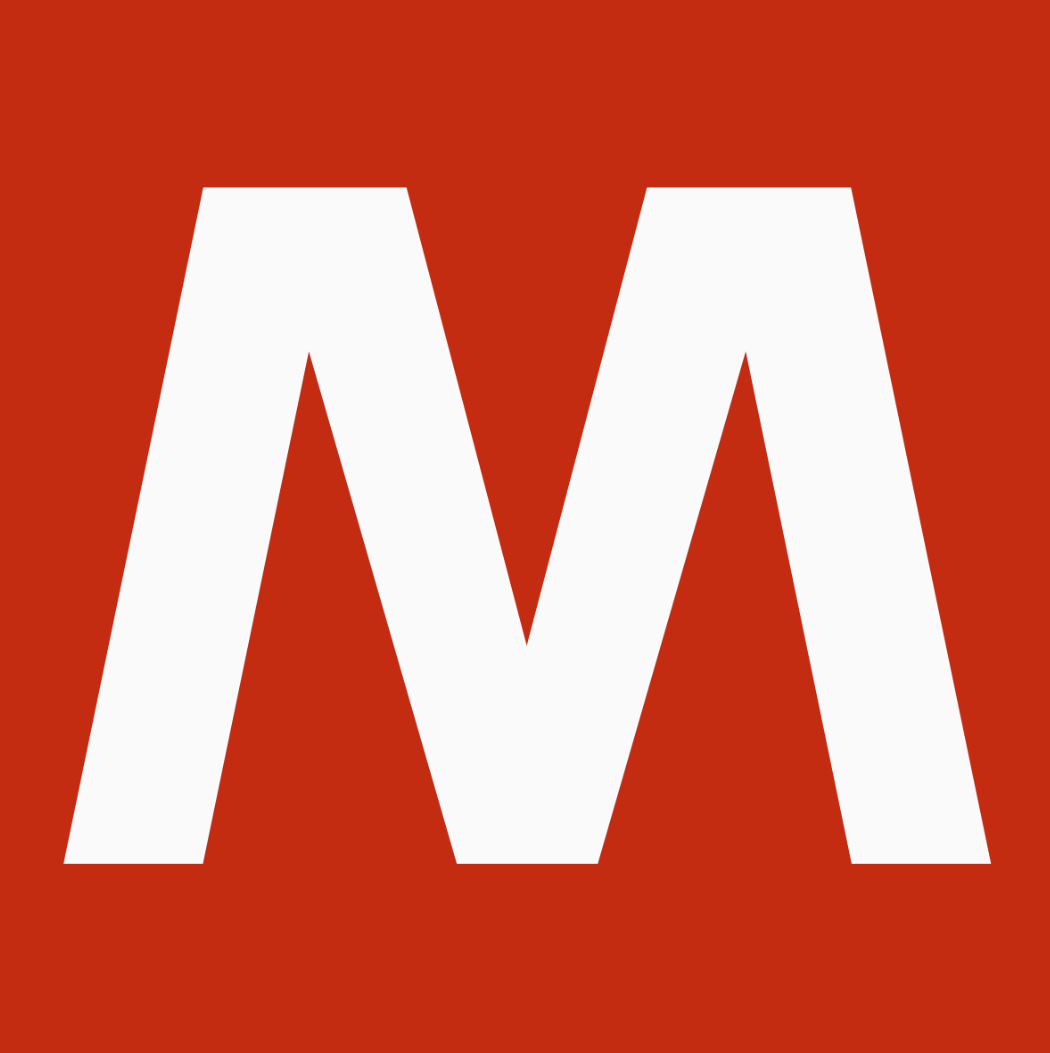 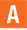 Valle Aurelia
TOR DI QUINTO - S. PIETRO
FL 2| Tivoli
12-13 MIN
39-44 MIN
18-35 MIN
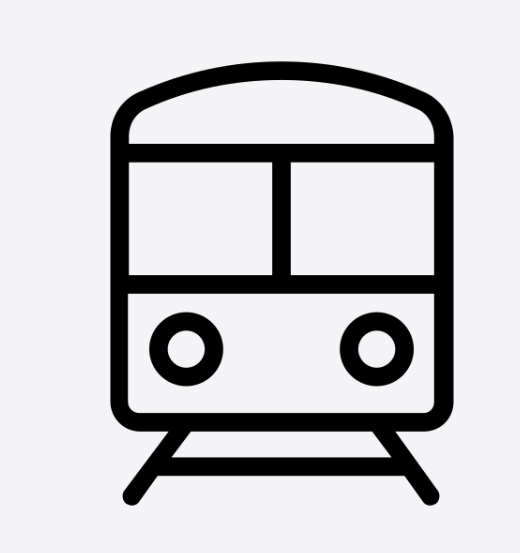 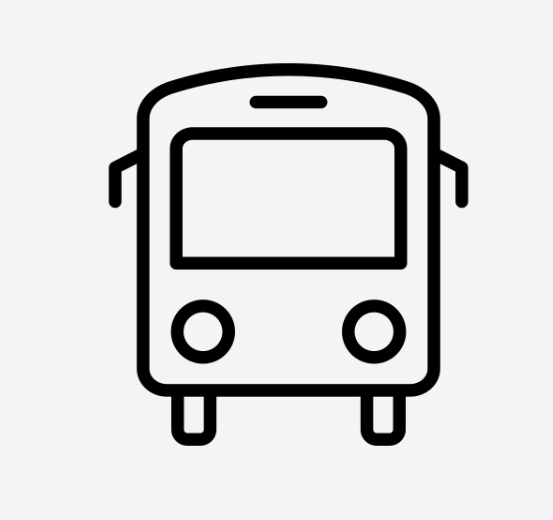 S. PIETRO
Tiburtina
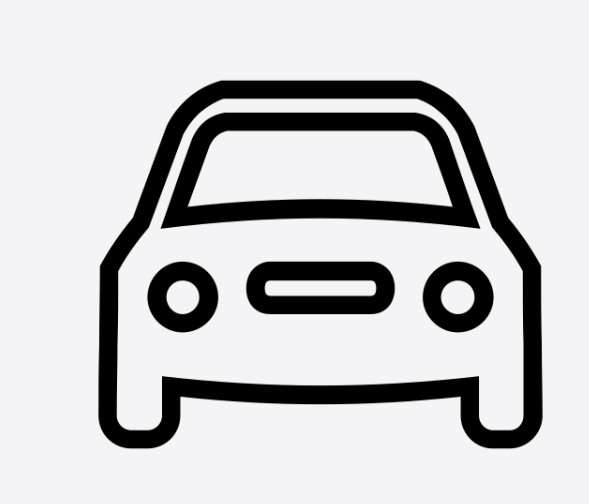 FL 5 | Civitavecchia
TOR DI QUINTO - OSTIENSE
Pigneto
24-25 MIN
41-47 MIN
22-45 MIN
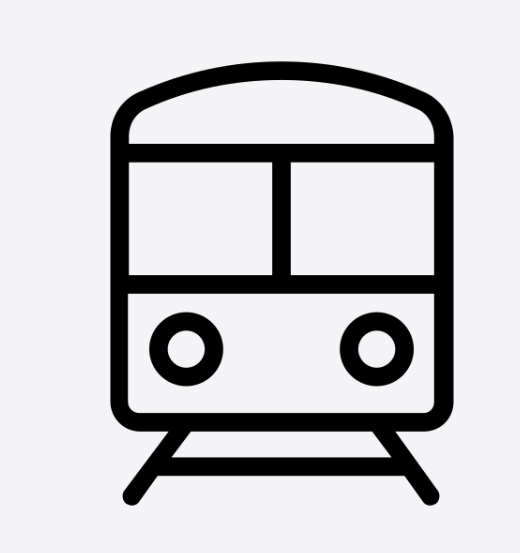 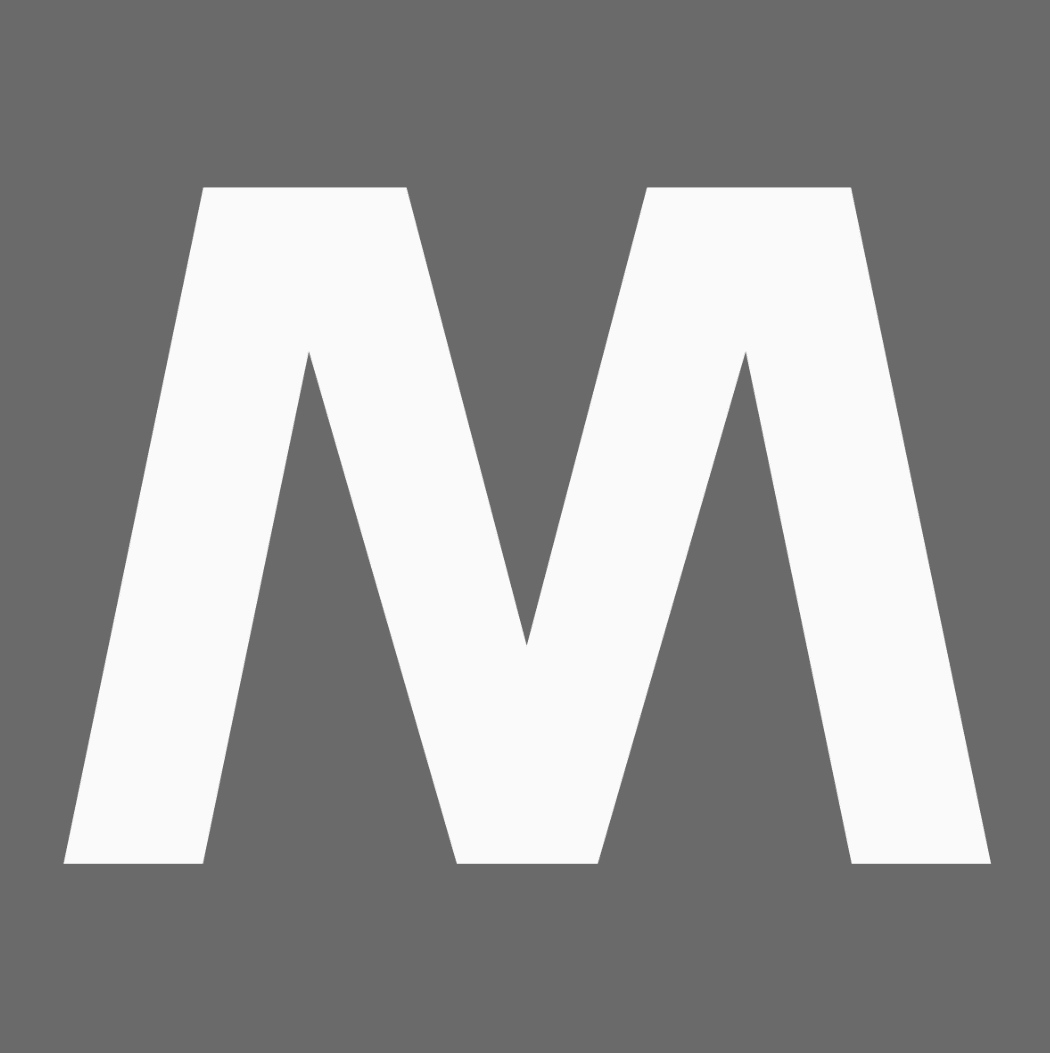 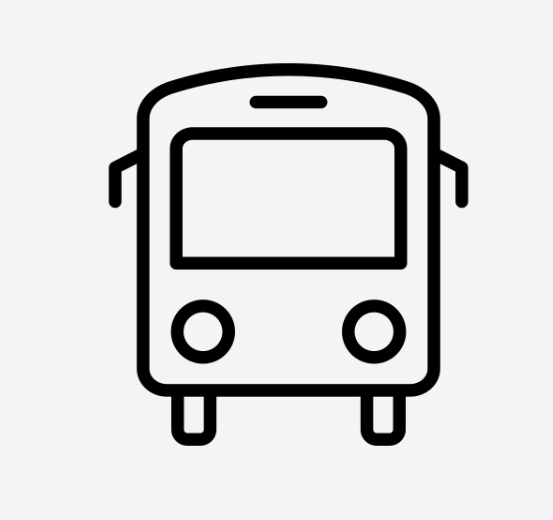 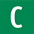 Trastevere
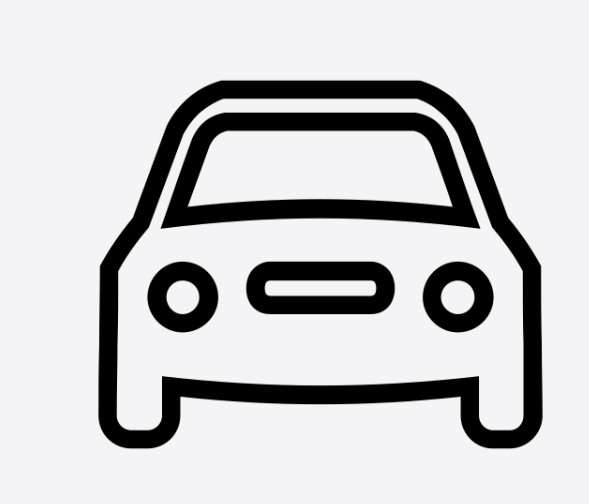 OSTIENSE
FL 1 | Fiumicino Aeroporto
TOR DI QUINTO - TIBURTINA
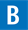 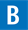 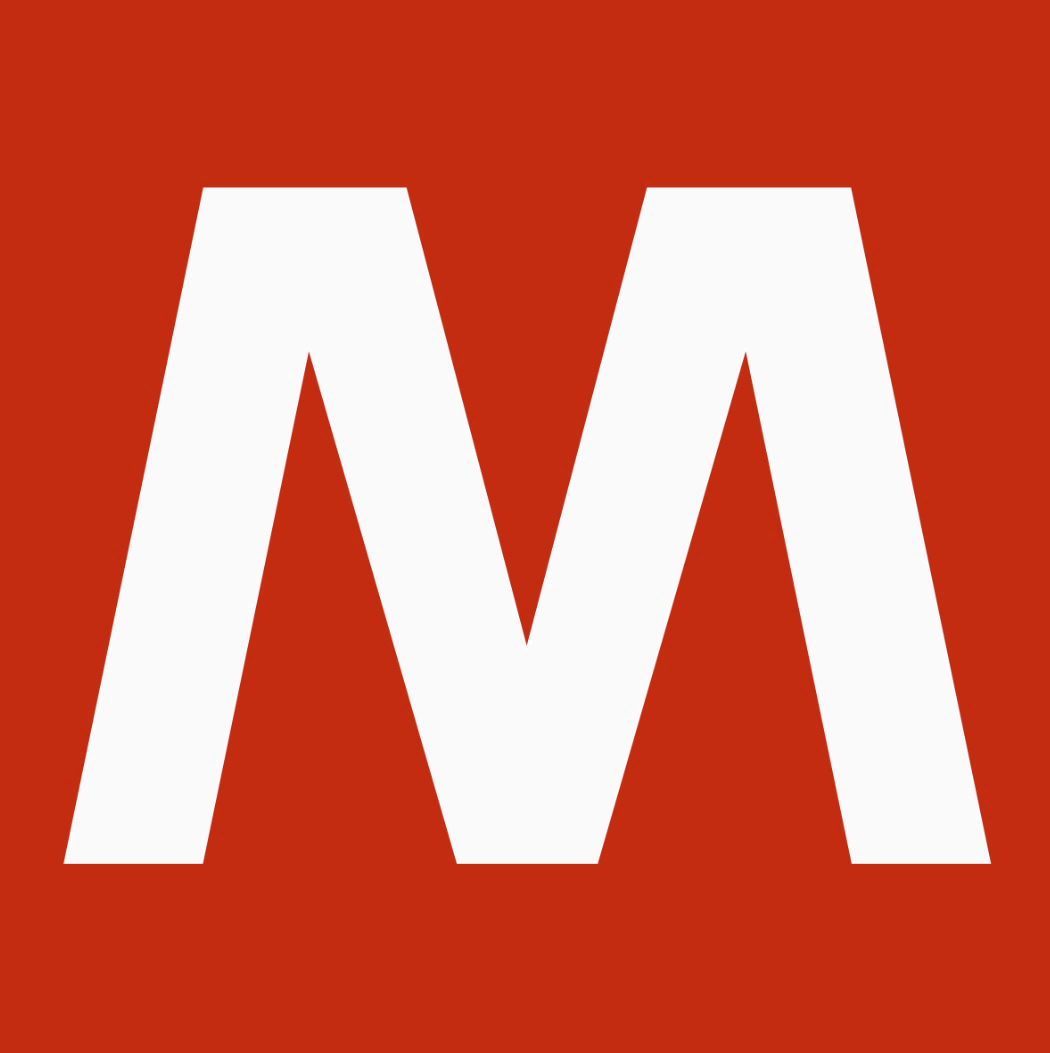 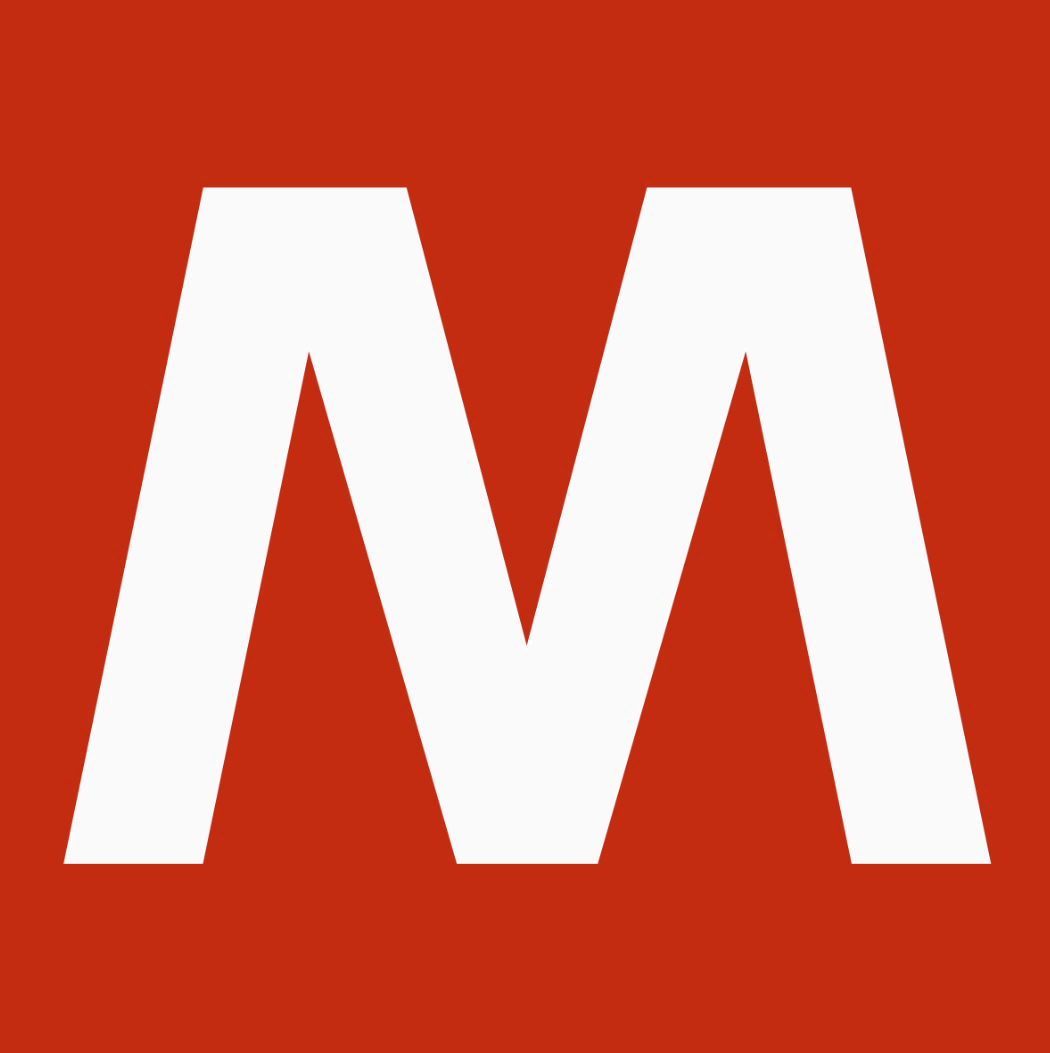 9-10 MIN
41-50 MIN
10-35 MIN
RM-Lido | Ostia
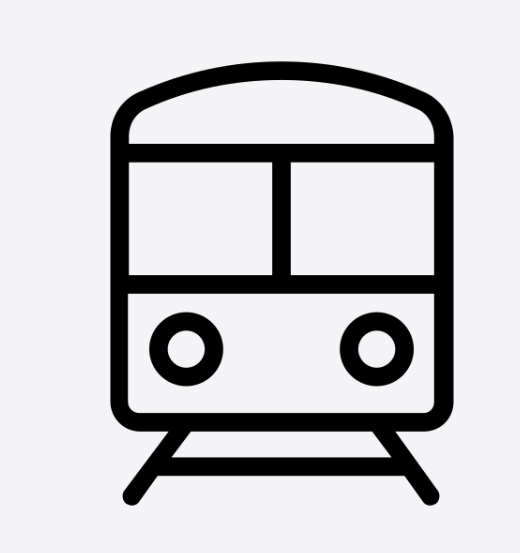 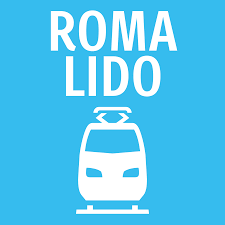 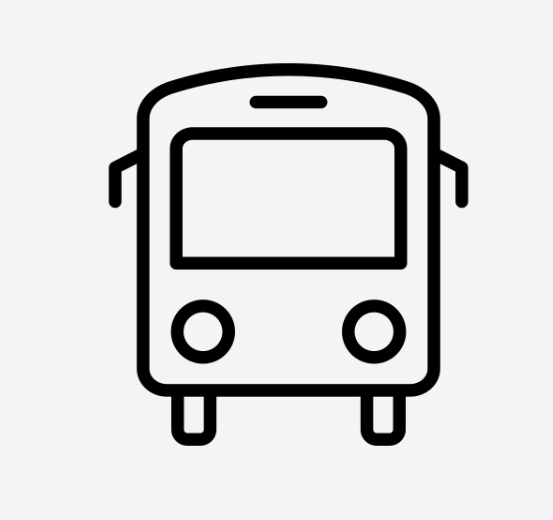 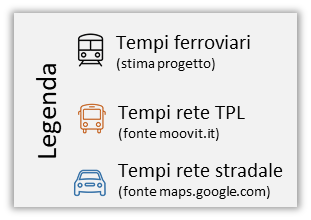 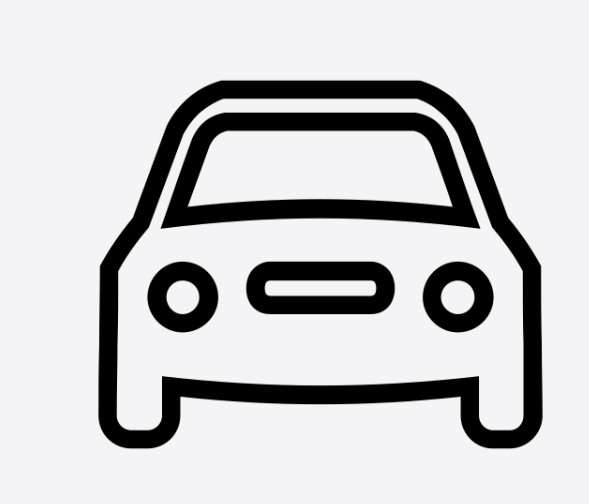 … VAL D’ALA
VAL D’ALA - VALLE AURELIA
… VIGNA CLARA
RM-VT | Viterbo
13-14 MIN
47-51 MIN
18-35 MIN
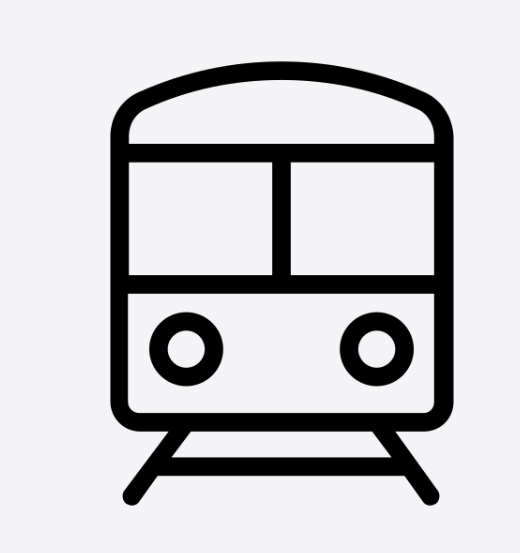 FL 3 | Bracciano
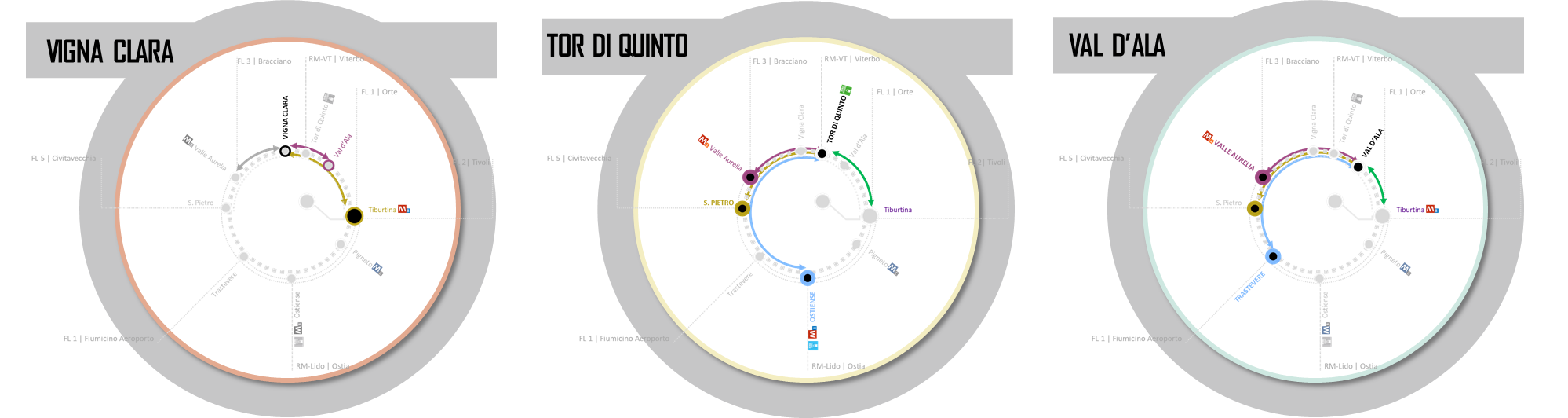 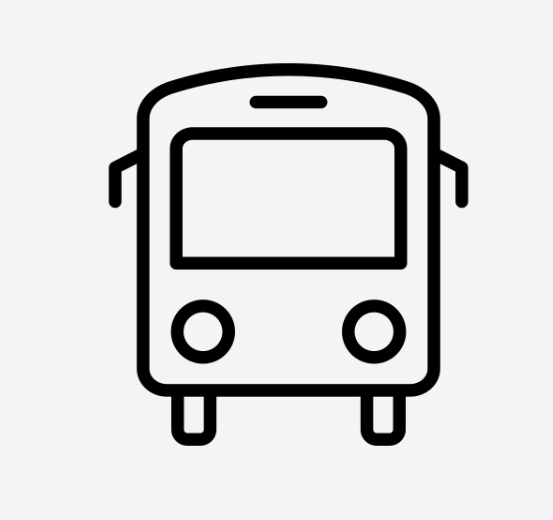 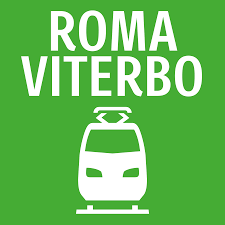 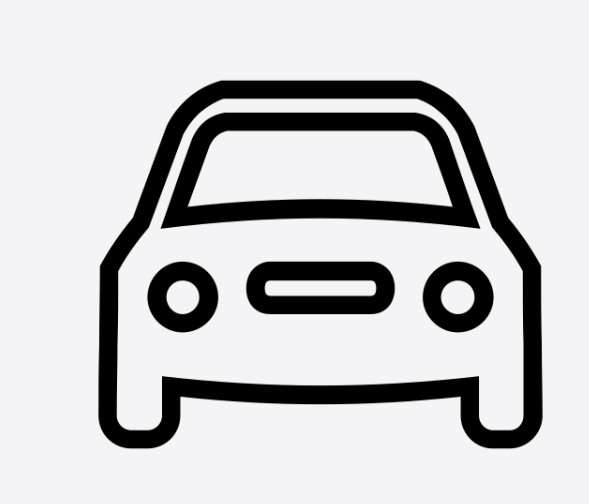 Vigna Clara
Tor di Quinto
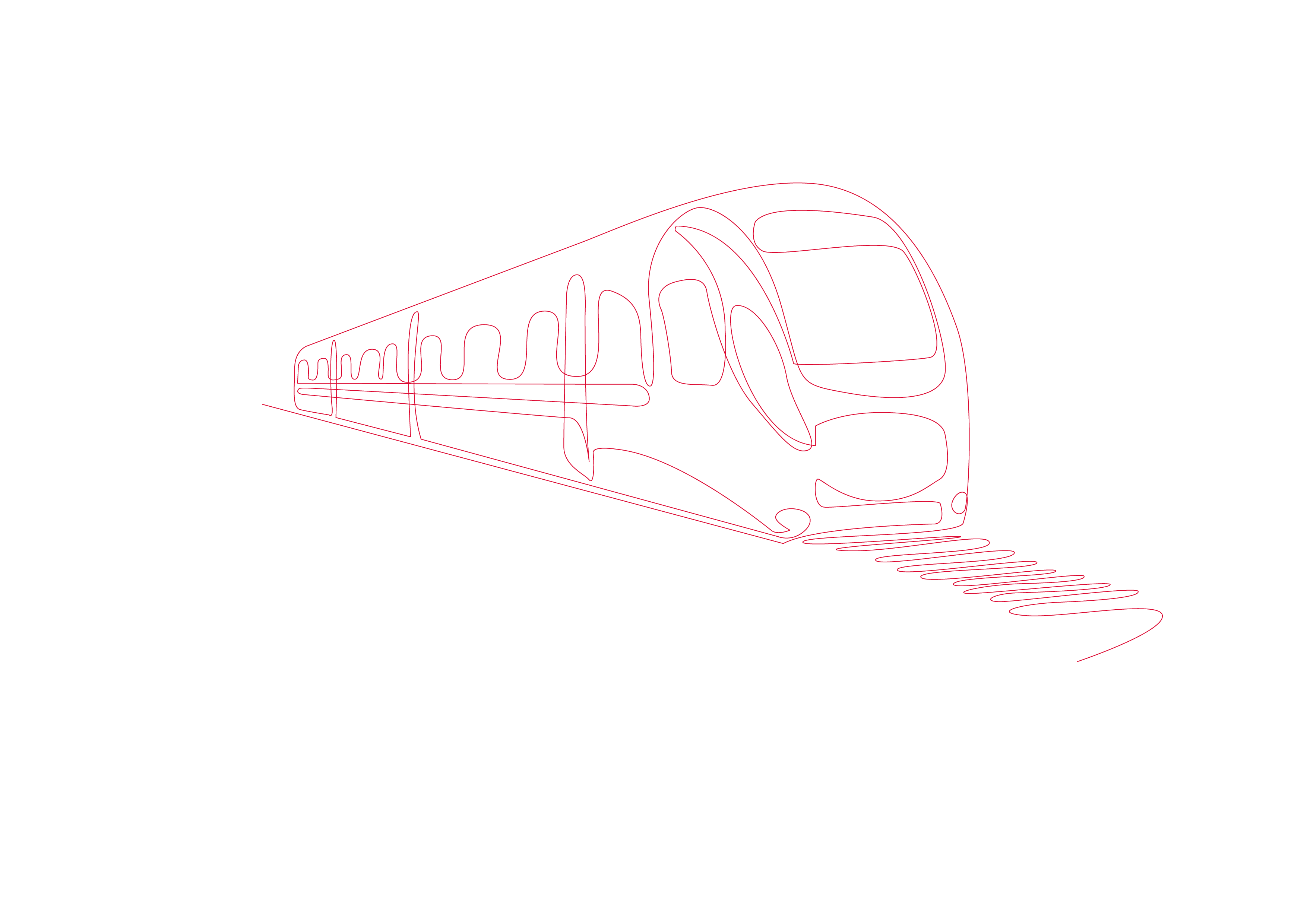 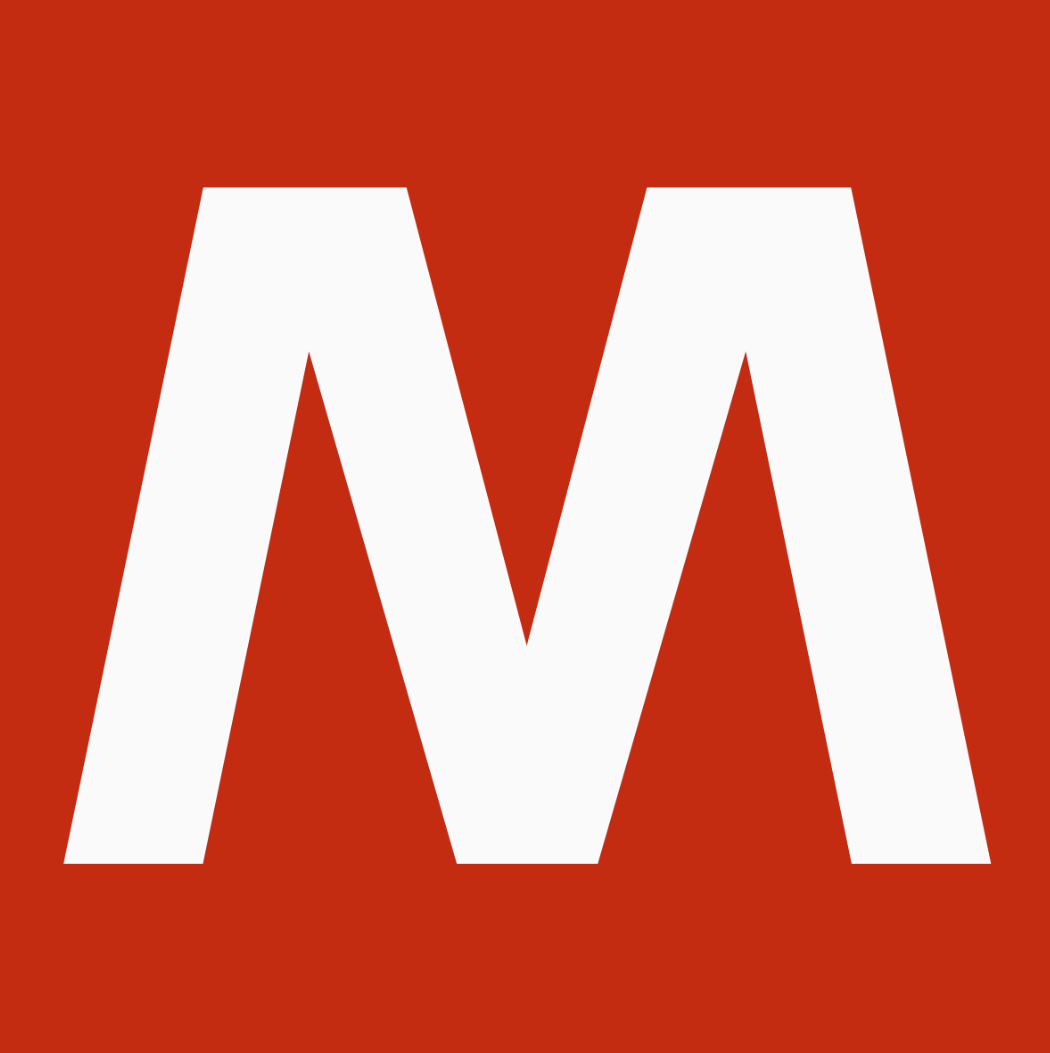 FL 1 | Orte
VAL D’ALA
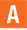 VAL D’ALA - S. PIETRO
16-17 MIN
57-59 MIN
24-45 MIN
VALLE AURELIA
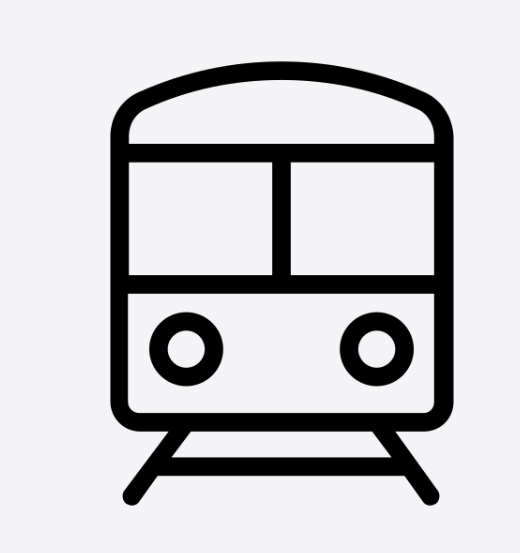 FL 2| Tivoli
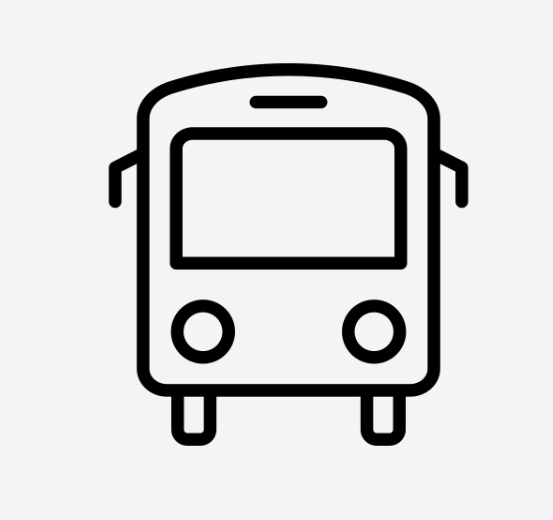 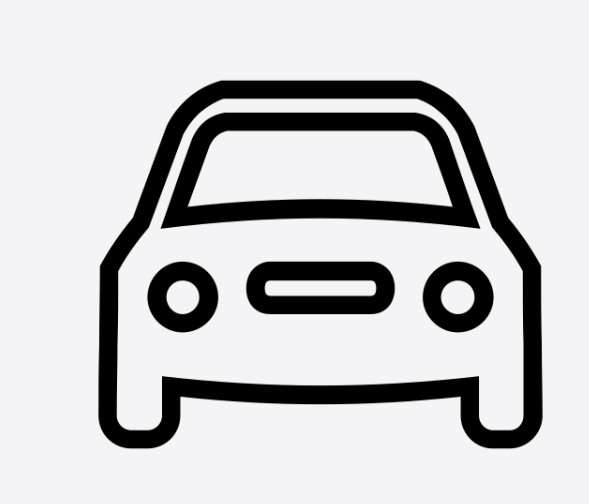 S. Pietro
Tiburtina
VAL D’ALA - TRASTEVERE
FL 5 | Civitavecchia
23-24 MIN
49-54 MIN
30-65 MIN
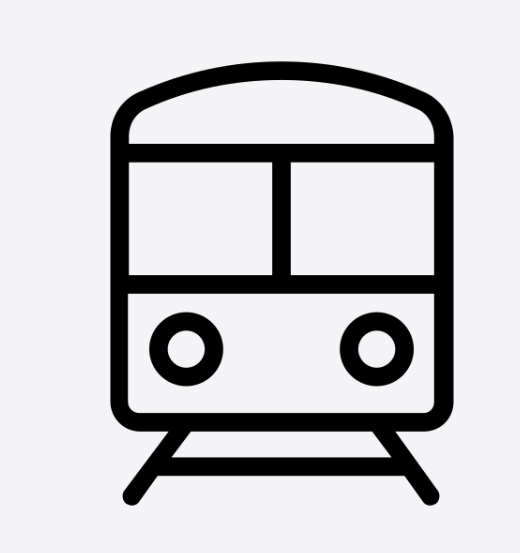 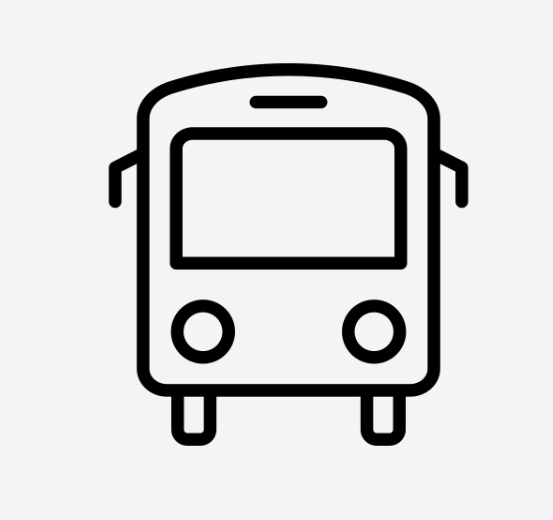 Pigneto
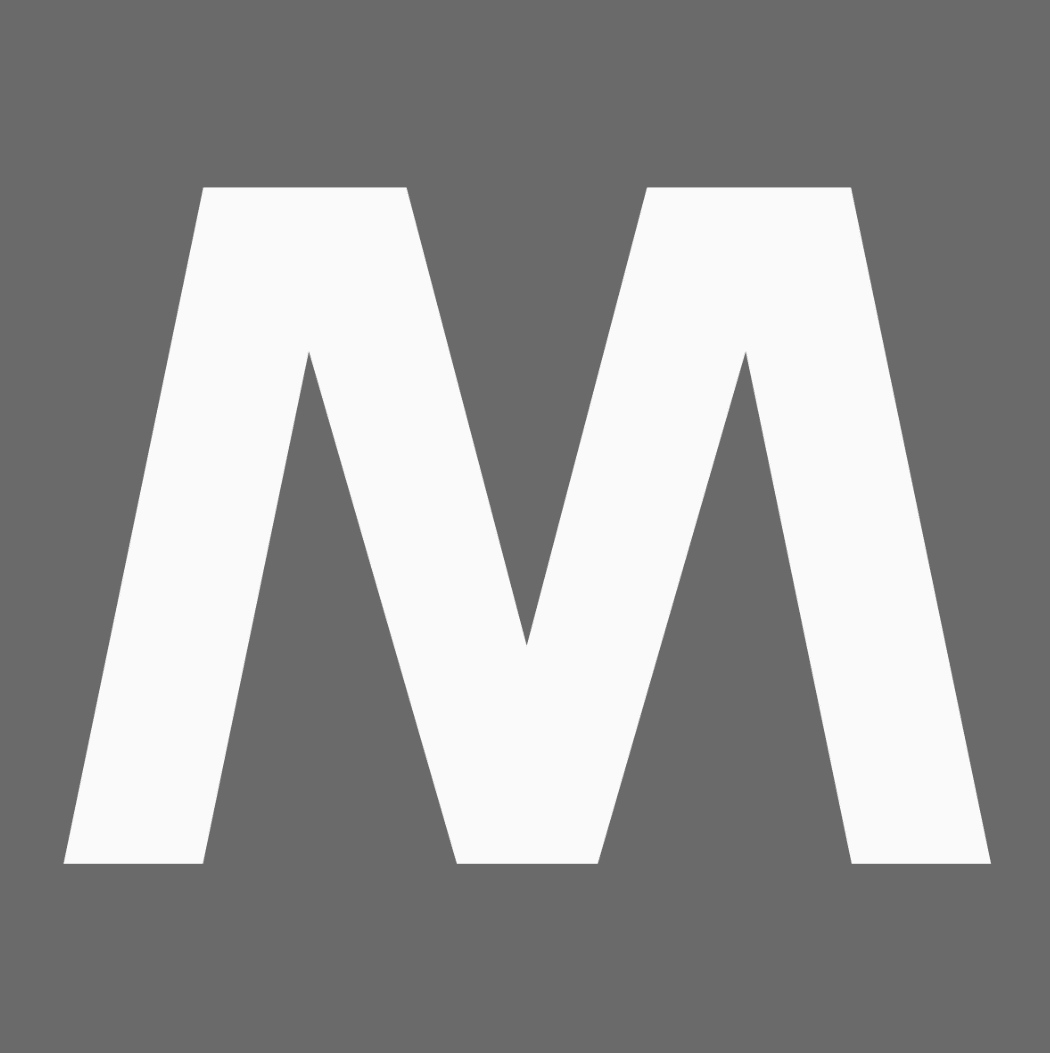 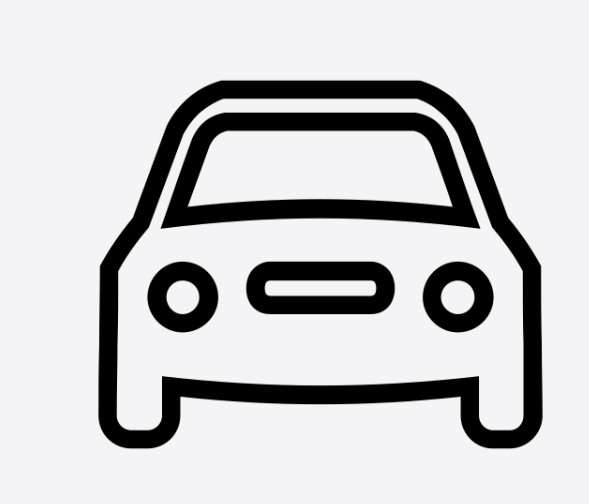 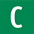 TRASTEVERE
VAL D’ALA - TIBURTINA
Ostiense
5-6 MIN
34-40 MIN
7-20 MIN
FL 1 | Fiumicino Aeroporto
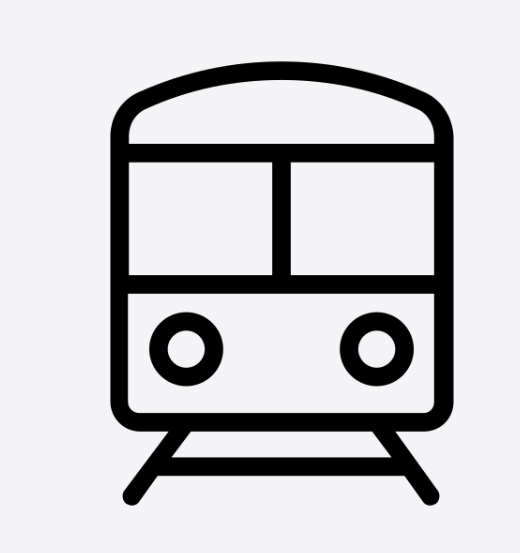 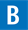 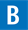 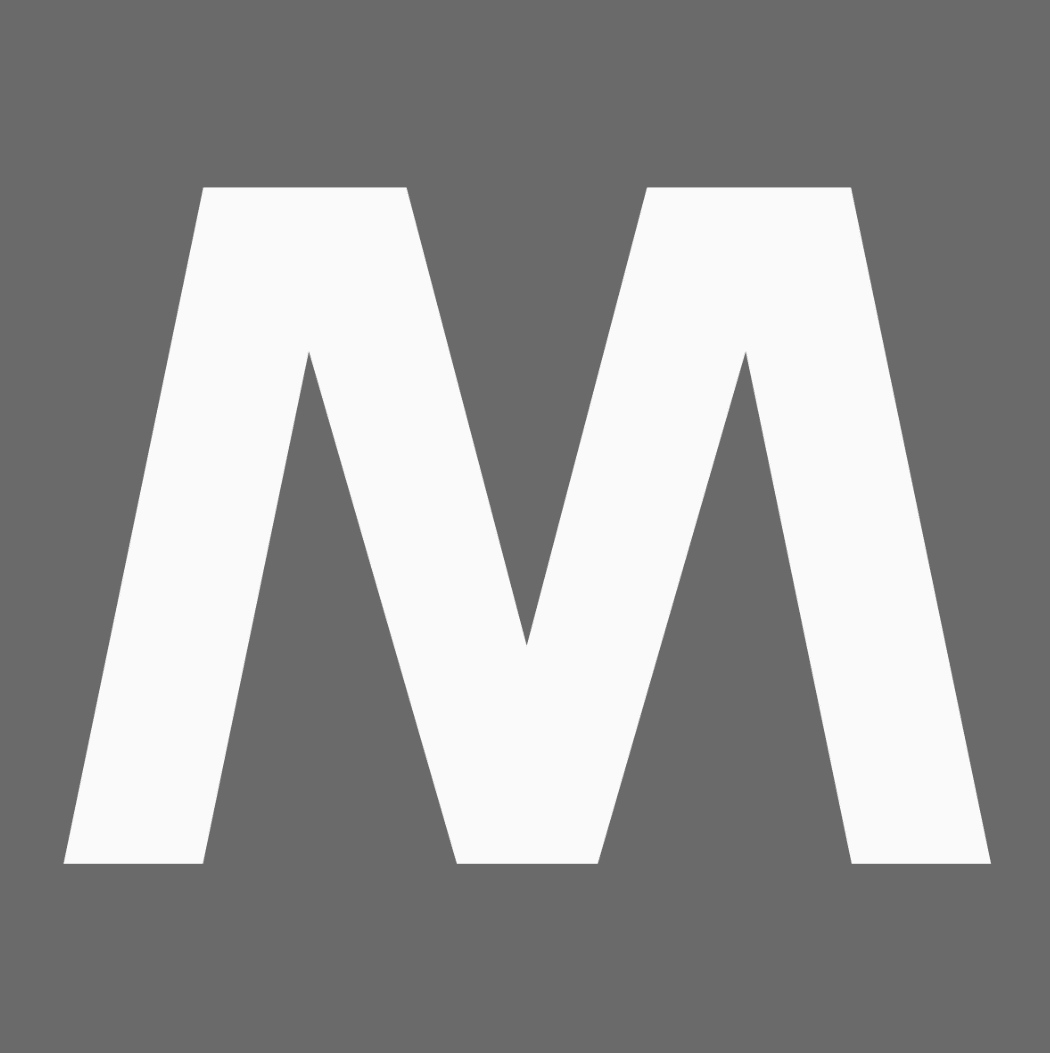 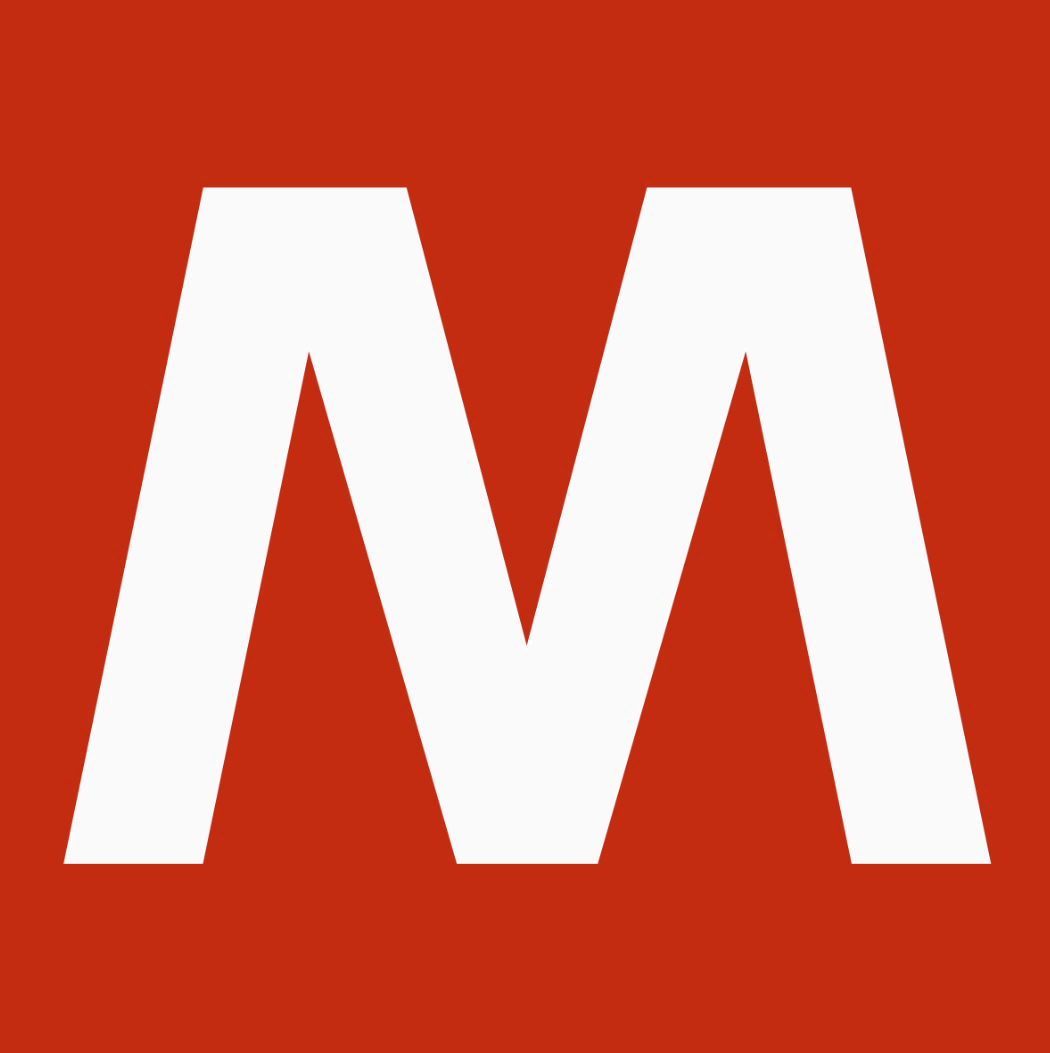 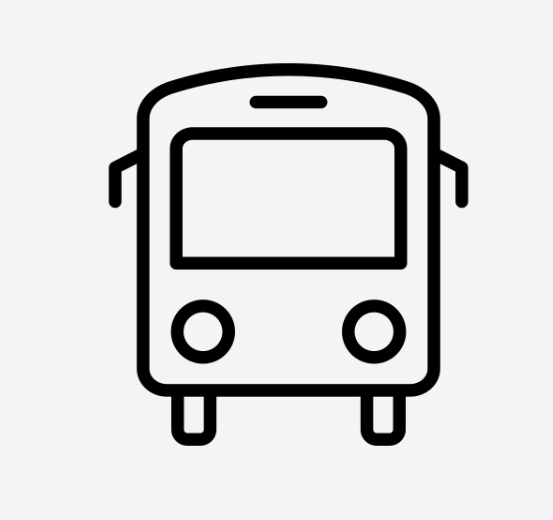 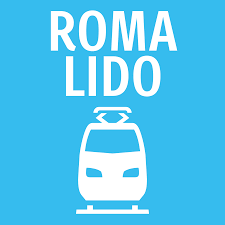 RM-Lido | Ostia
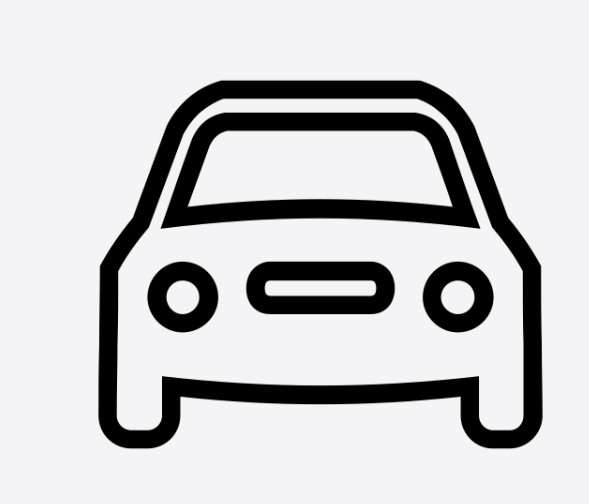 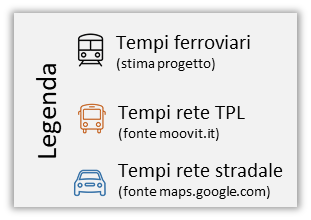 I PASSEGGERI NELL’ORA DI PUNTA DEL MATTINO
I FLUSSOGRAMMI PER GLI SCENARI DI RIFERIMENTO E PROGETTO DEI TRE LOTTI DI INTERVENTO
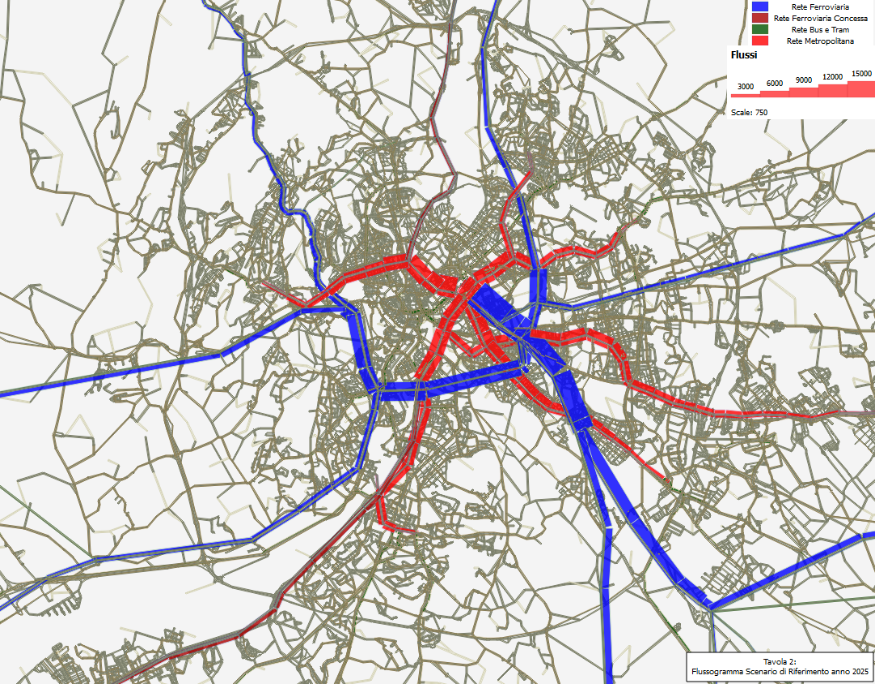 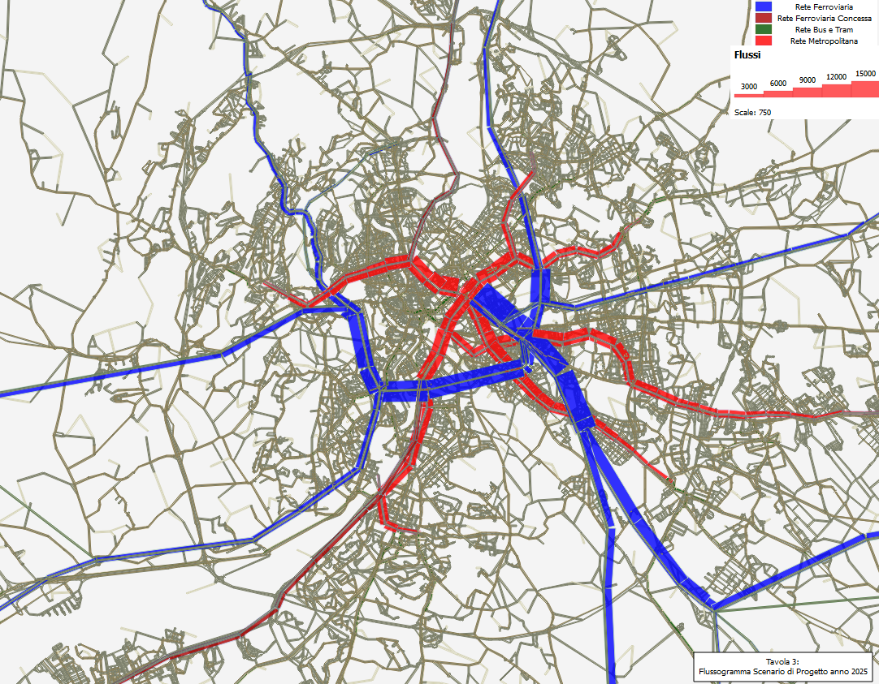 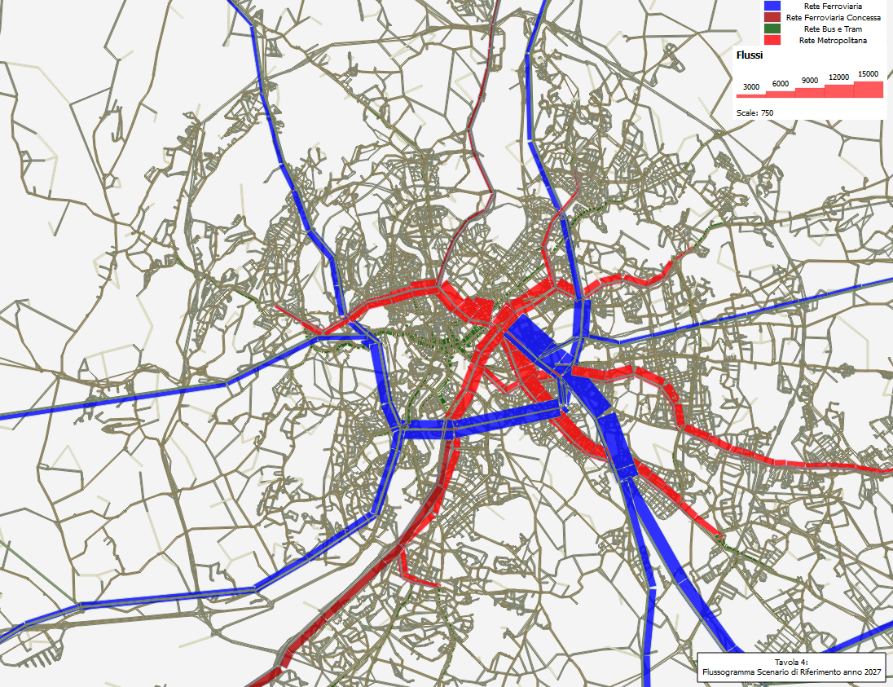 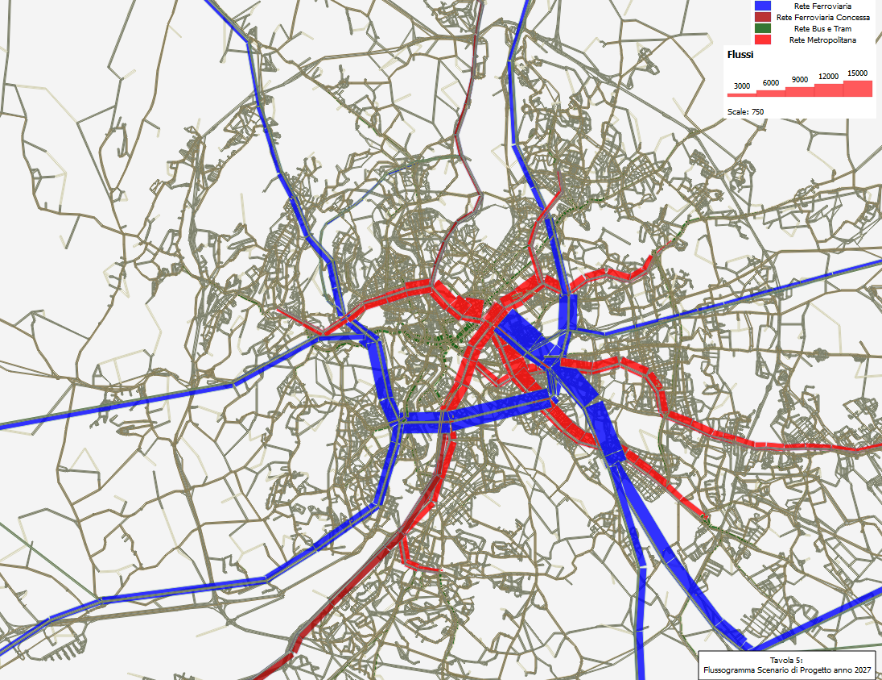 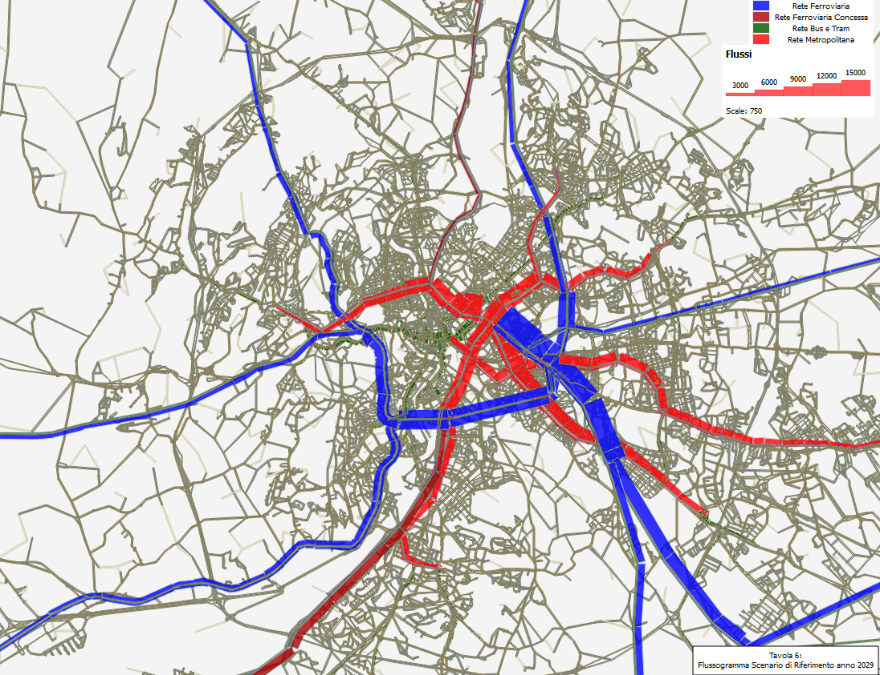 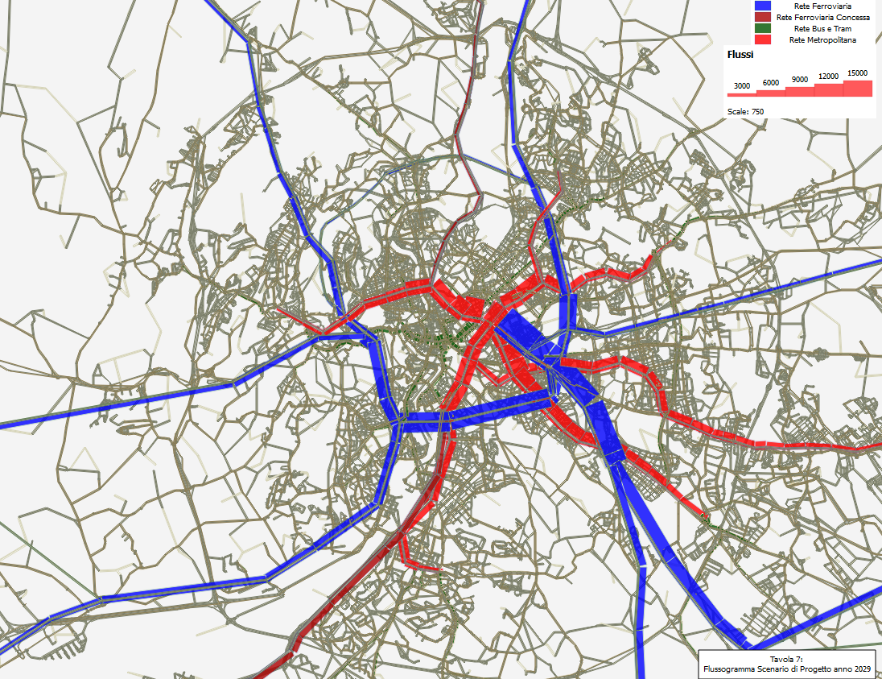 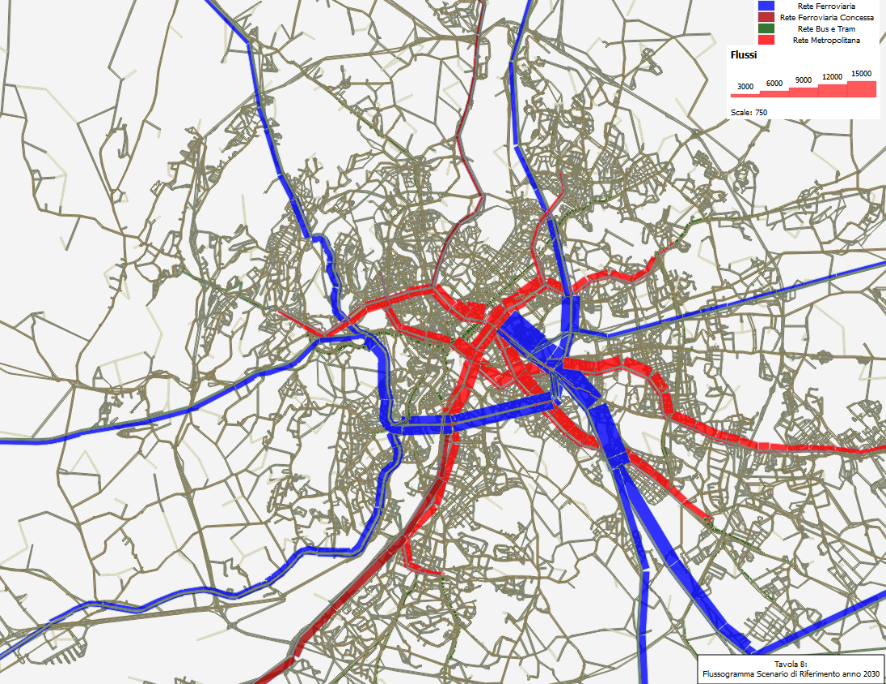 SCENARIO DI PROGETTO 2025
SCENARIO DI RIFERIMENTO 2027
SCENARIO DI PROGETTO 2027
SCENARIO DI PROGETTO 2029
SCENARIO DI RIFERIMENTO A REGIME
SCENARIO DI RIFERIMENTO 2029
SCENARIO DI RIFERIMENTO 2025
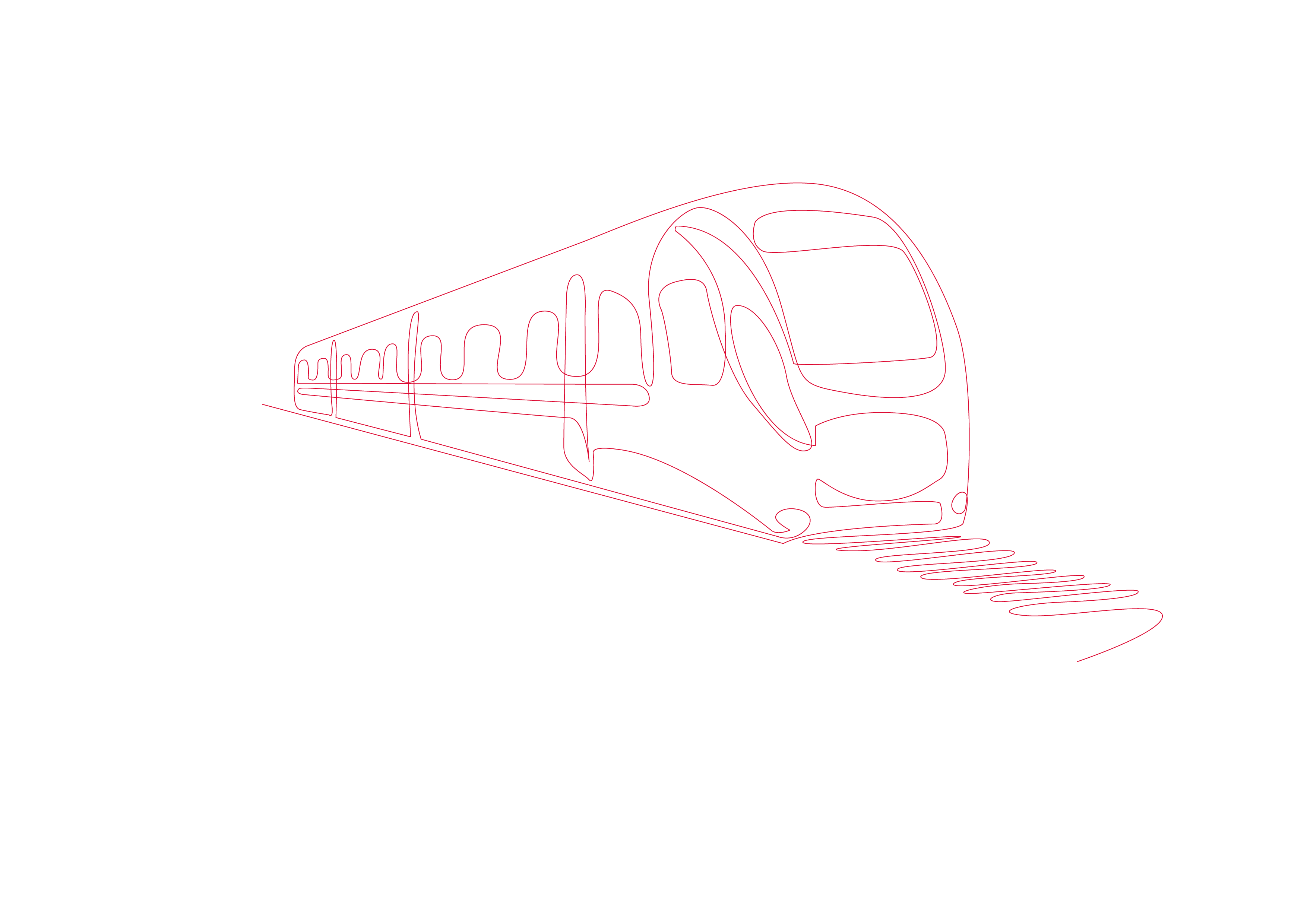 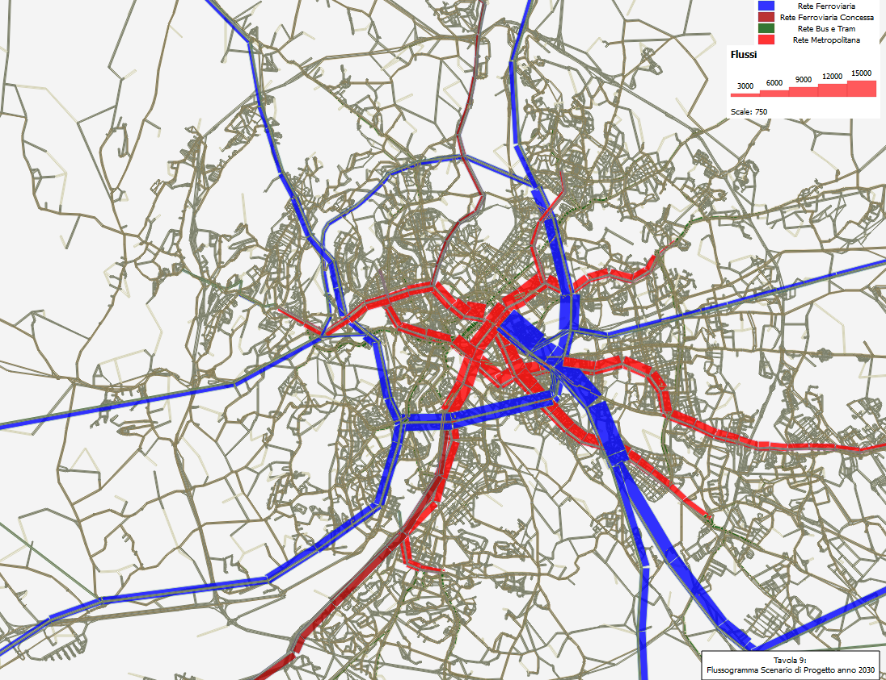 SCENARIO DI PROGETTO A REGIME
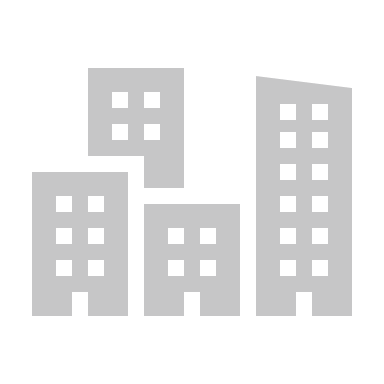 I PASSEGGERI NELL’ORA DI PUNTA DEL MATTINO – LOTTO 1B
SCENARIO DI PROGETTO 2027 – dettaglio [pax/h]
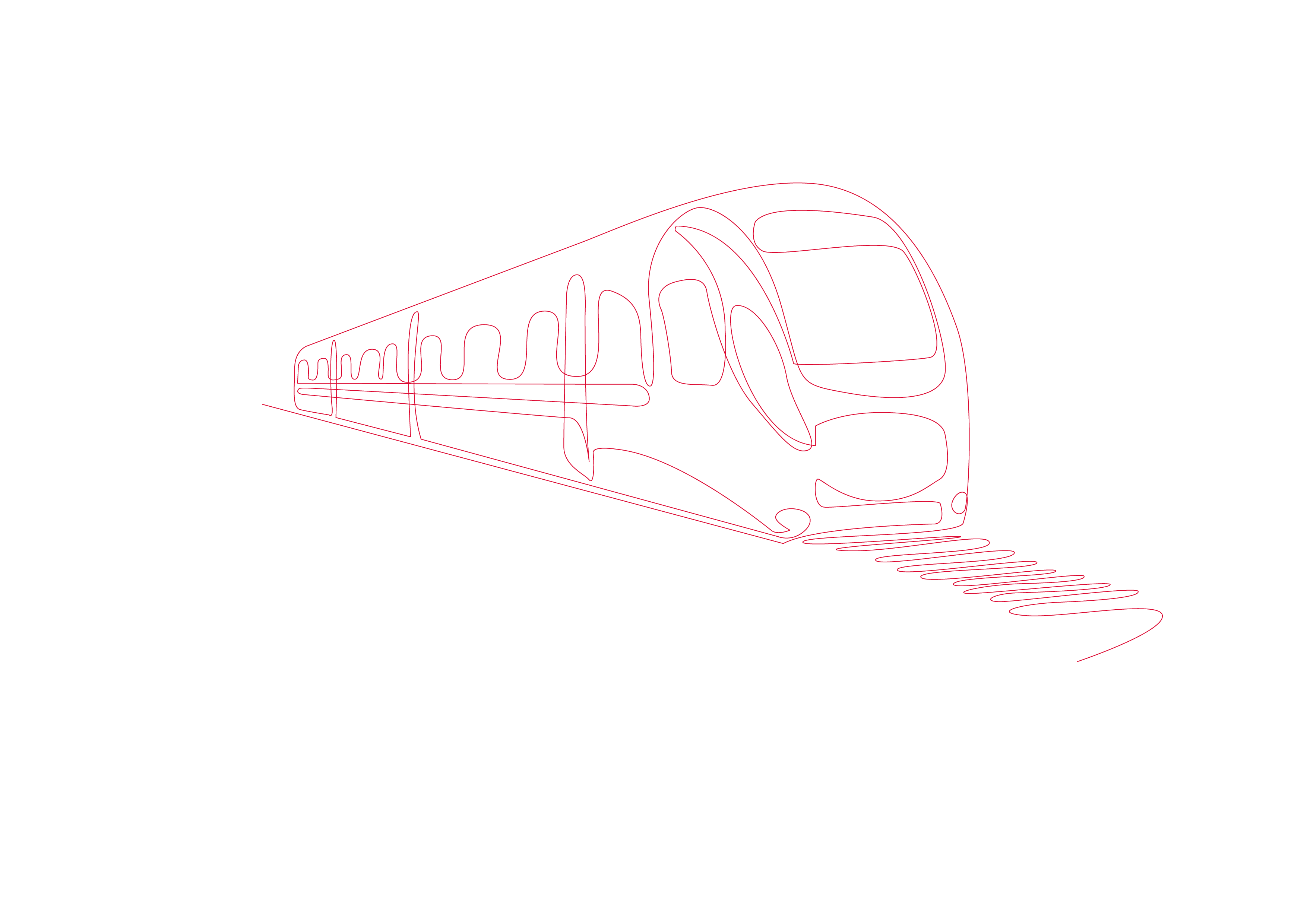 Vigna Clara
180
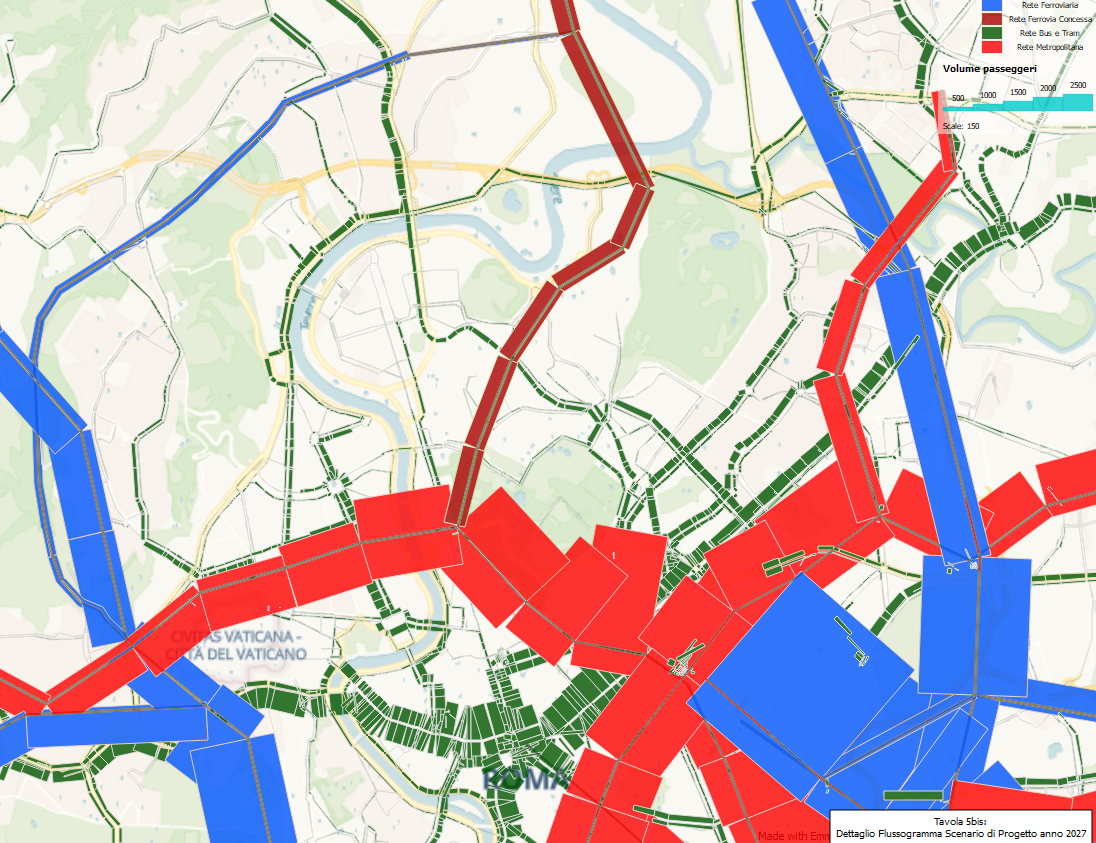 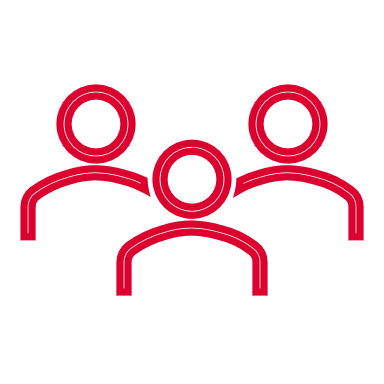 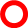 Val d’Ala
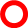 Tor di Quinto
Val d’Ala
240
-
SALITI e DISCESI
nell’ora di punta
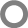 600
530
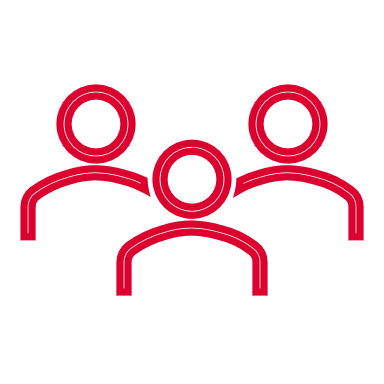 Vigna Clara
810
SALITI e DISCESI
nell’ora di punta
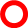 Tor di Quinto
Roma
Tiburtina
Valle Aurelia
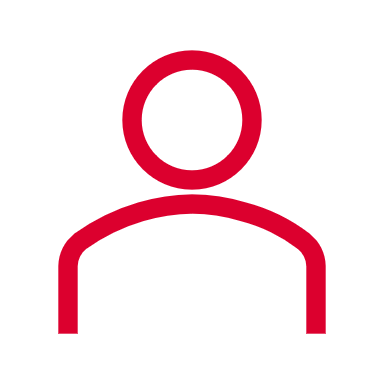 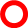 400
SALITI e DISCESI
nell’ora di punta
Tor di Quinto
Prevalente funzione interscambio
FERRO<->FERRO
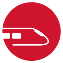 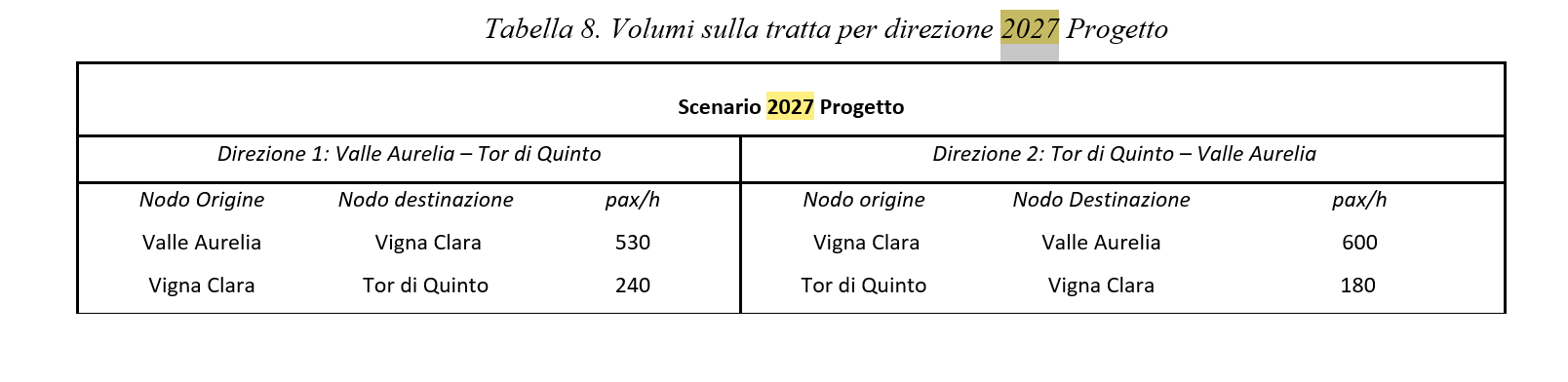 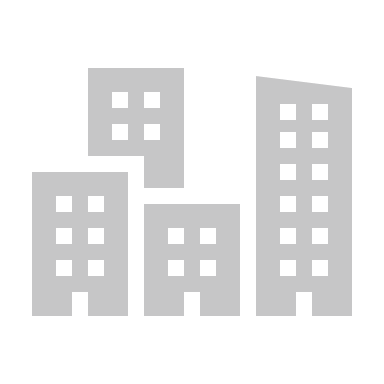 I PASSEGGERI NELL’ORA DI PUNTA DEL MATTINO – LOTTO 2
SCENARIO DI PROGETTO 2029 – dettaglio [pax/h]
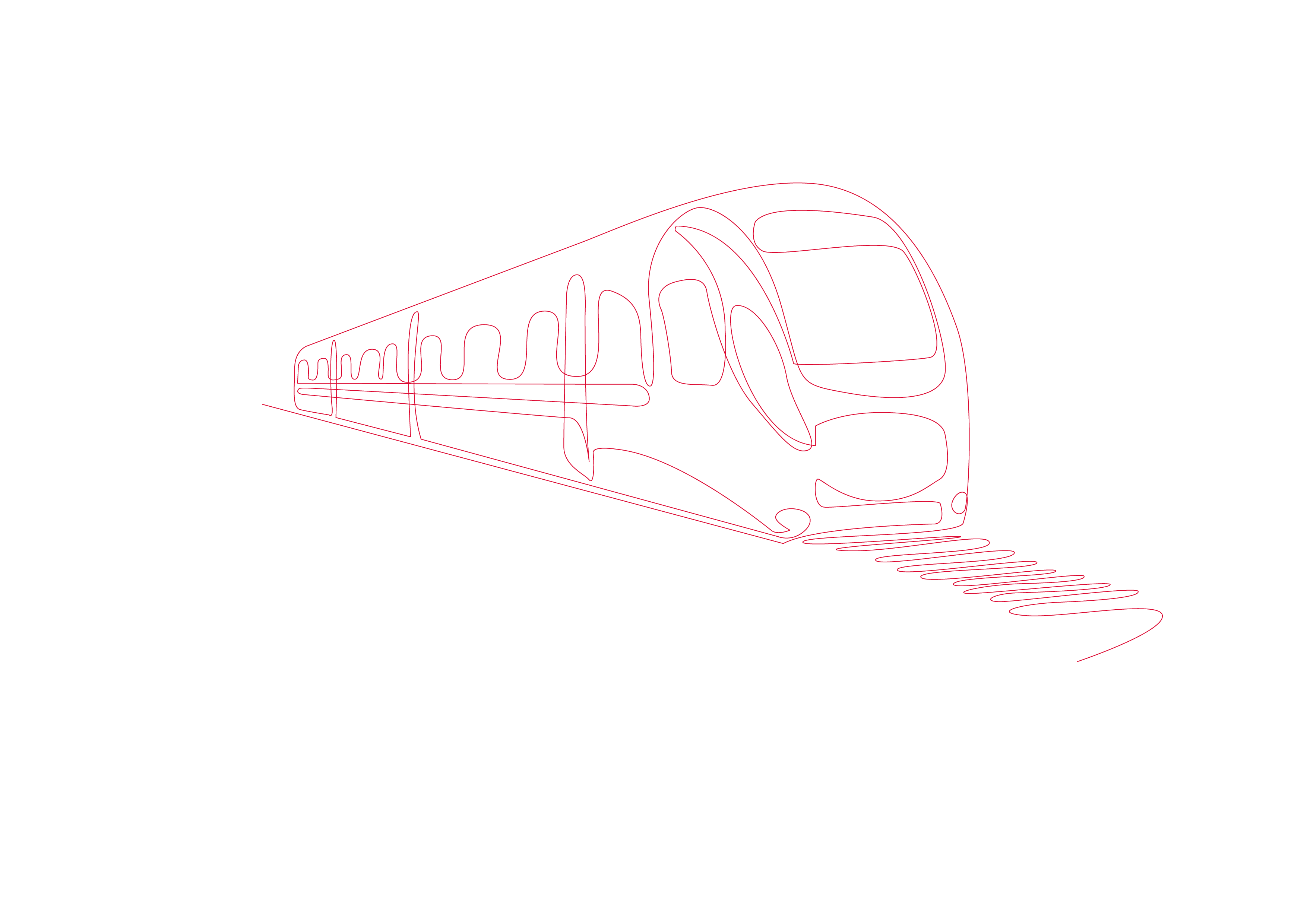 Vigna Clara
720
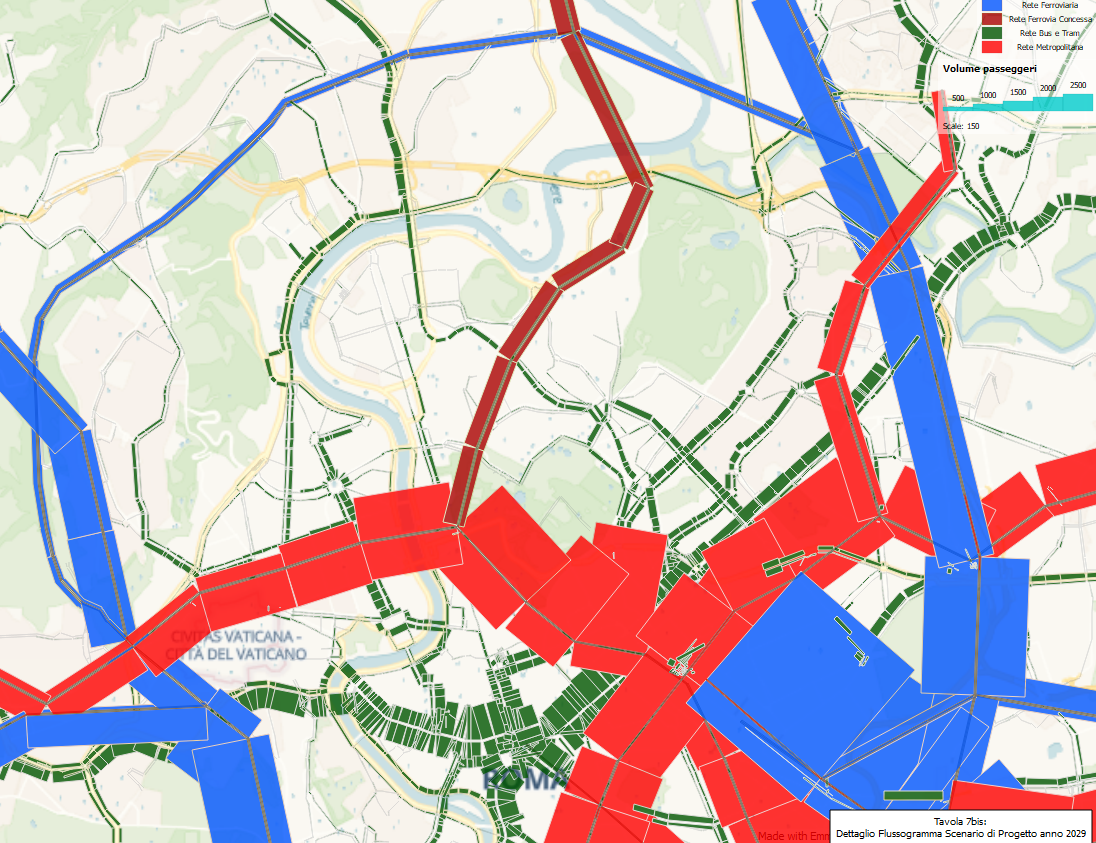 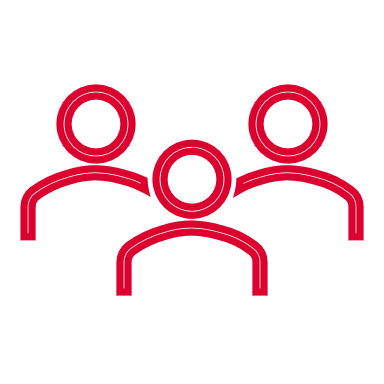 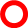 Val d’Ala
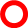 Tor di Quinto
1.080
Val d’Ala
610
1.100
SALITI e DISCESI
nell’ora di punta
750
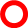 780
420
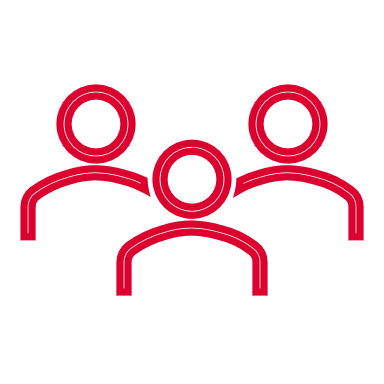 Vigna Clara
1.060
SALITI e DISCESI
nell’ora di punta
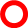 Tor di Quinto
Roma
Tiburtina
Valle Aurelia
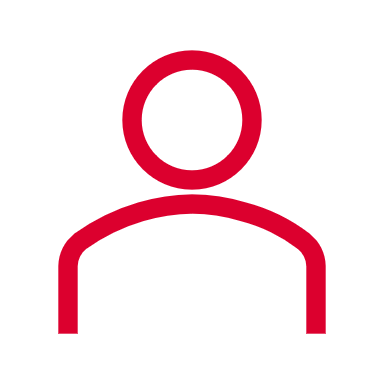 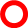 950
SALITI e DISCESI
nell’ora di punta
Tor di Quinto
PREVALENTE funzione di 
interscambio FERRO<->FERRO
circa 900 pass/h
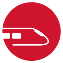 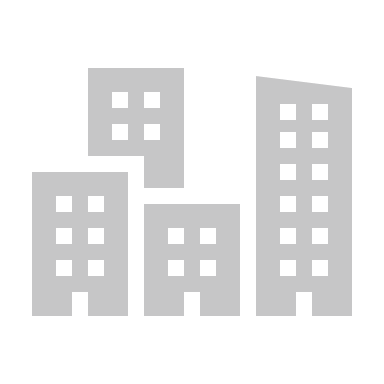 I PASSEGGERI NELL’ORA DI PUNTA DEL MATTINO
SCENARIO DI PROGETTO A REGIME – dettaglio [pax/h]
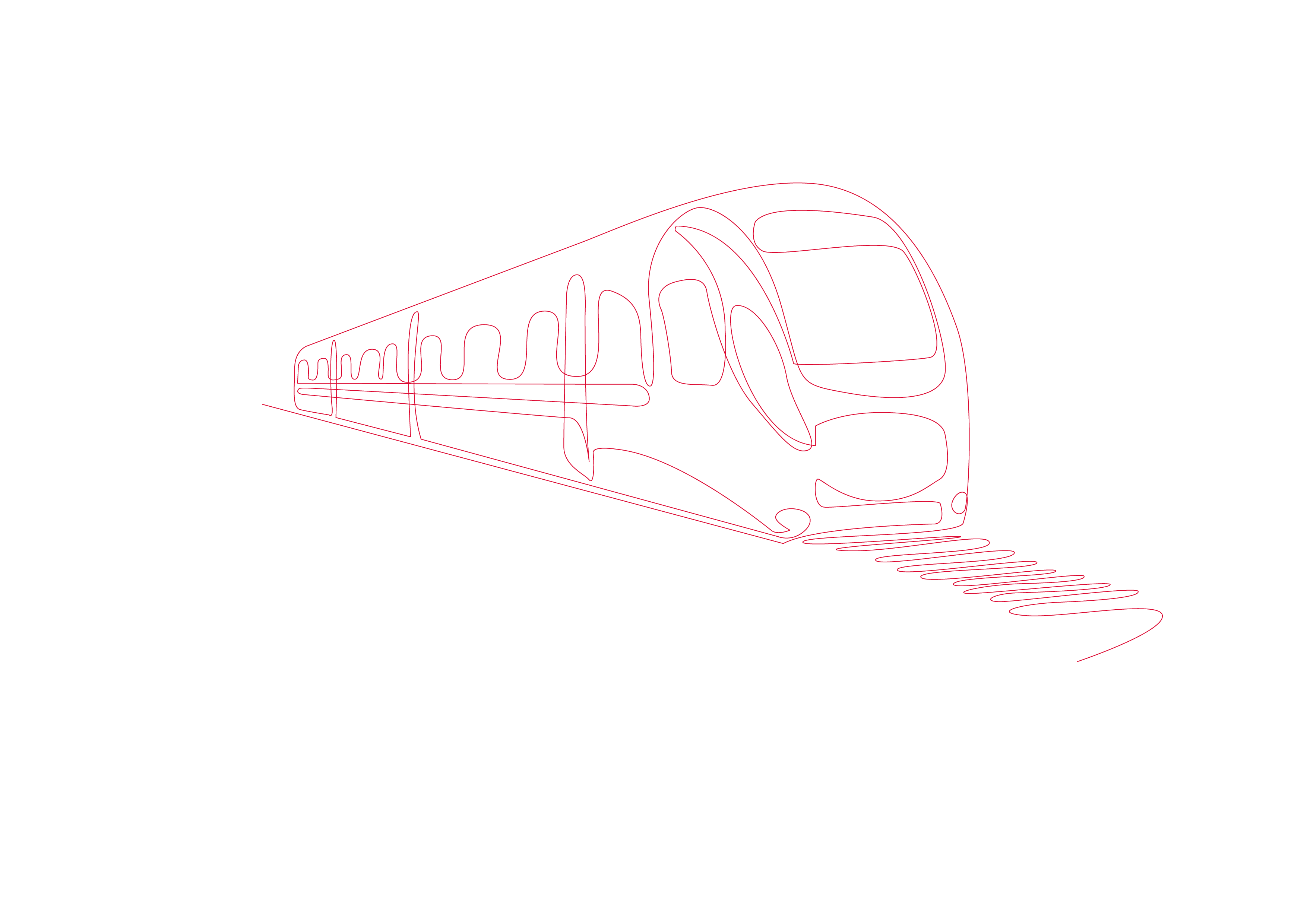 Vigna Clara
870
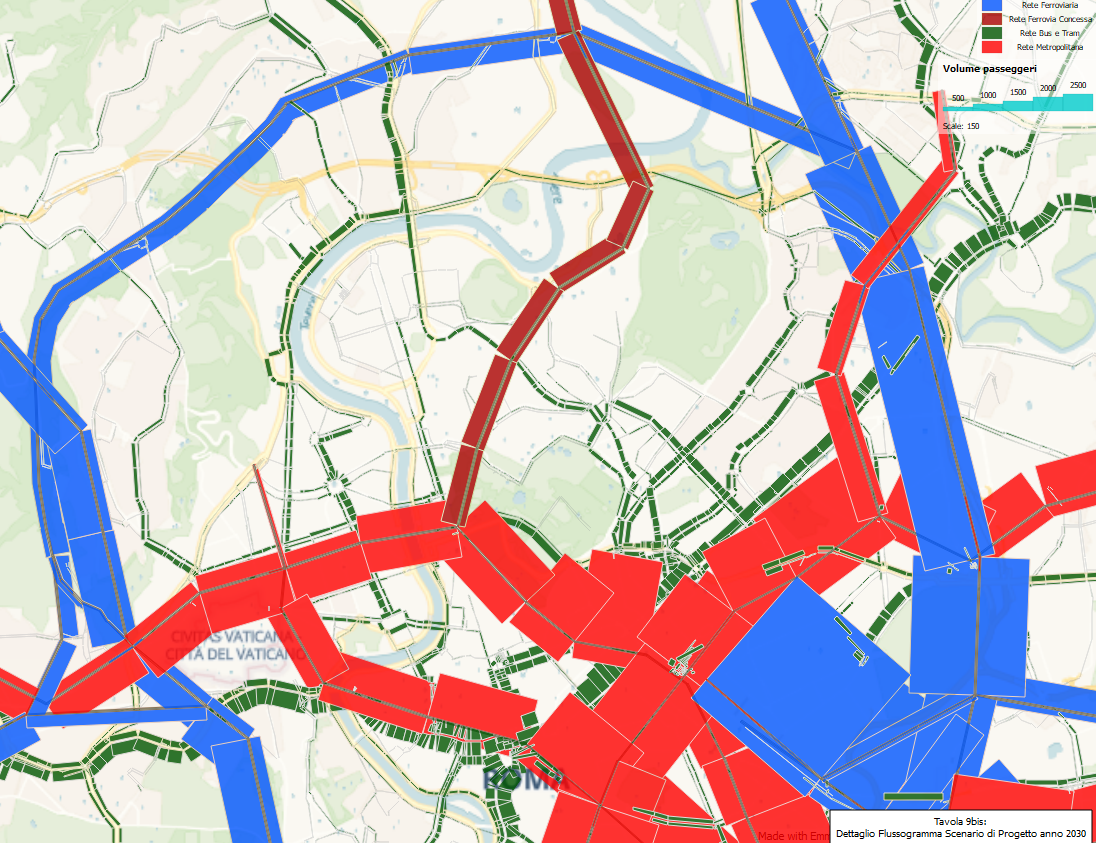 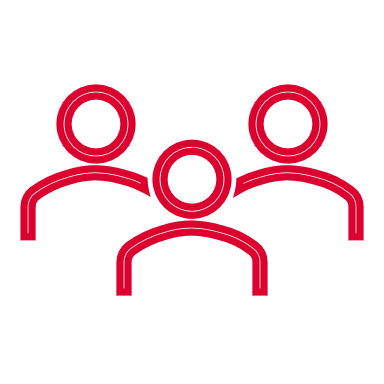 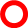 Val d’Ala
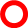 Tor di Quinto
1.390
Val d’Ala
2.860
1.560
SALITI e DISCESI
nell’ora di punta
2.780
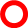 860
2.510
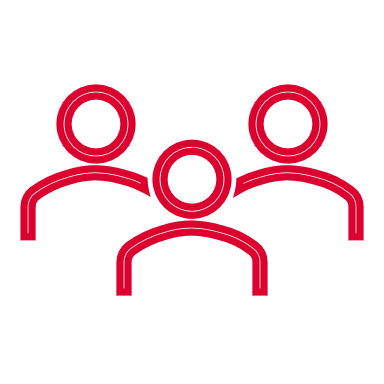 Vigna Clara
1.230
SALITI e DISCESI
nell’ora di punta
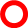 Tor di Quinto
Roma
Tiburtina
Valle Aurelia
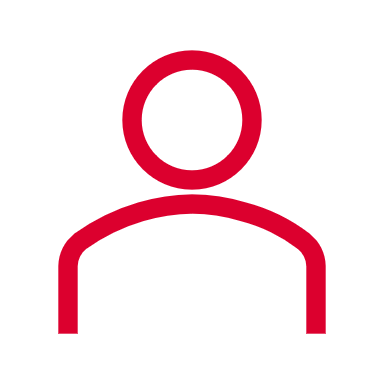 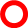 1.920
SALITI e DISCESI
nell’ora di punta
Tor di Quinto
PREVALENTE funzione di 
interscambio FERRO<->FERRO
1.500 pass/h
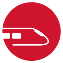 GLI INDICATORI DI PERFORMANCE
PROGETTO vs RIFERIMENTO
252.720 km/giorno
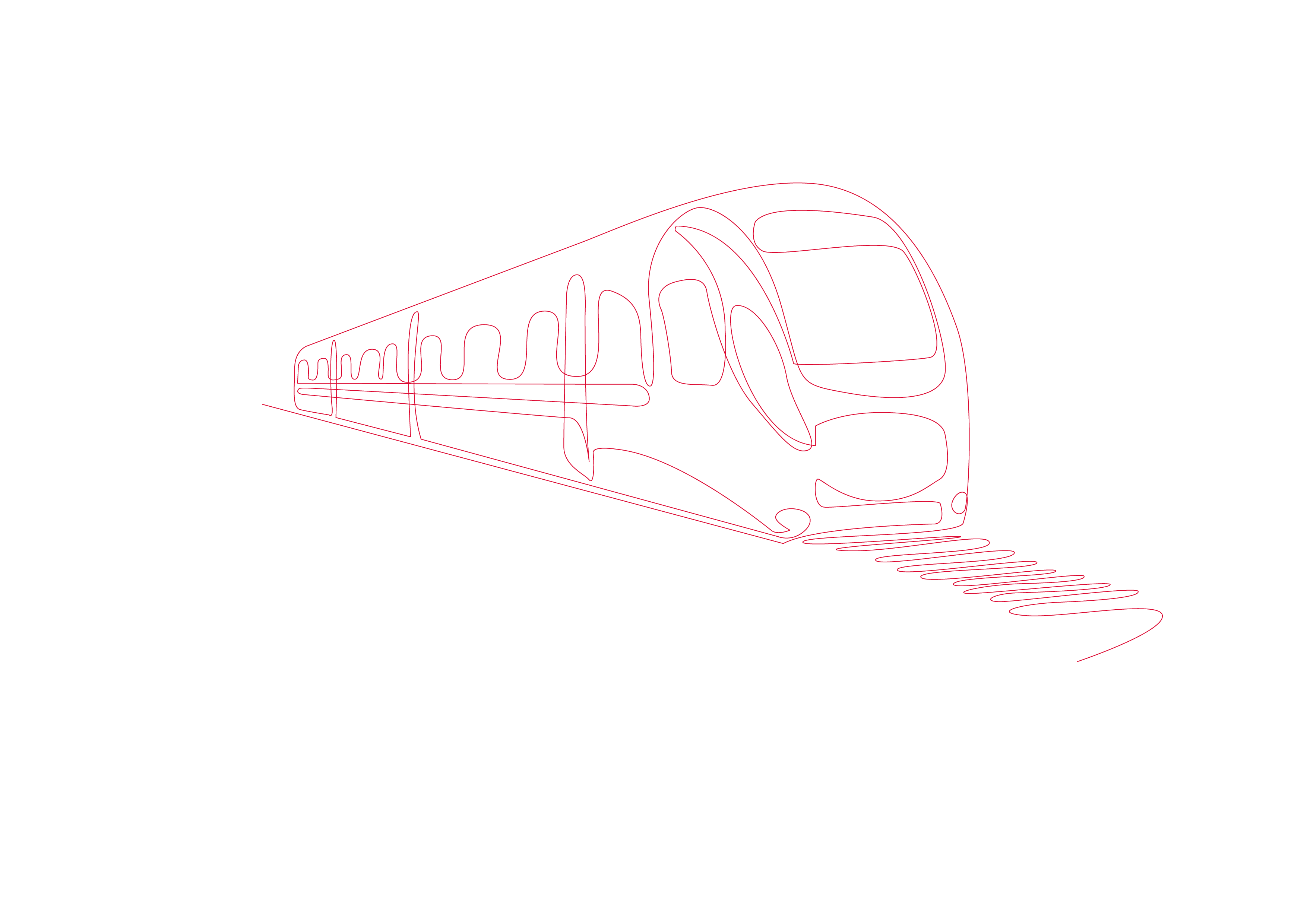 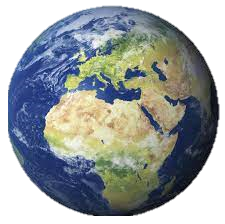 PERCORRENZE CHILOMETRICHE SU STRADA RISPARMIATE
6 volte la circonferenza della terra
24.000 utenti/giorno
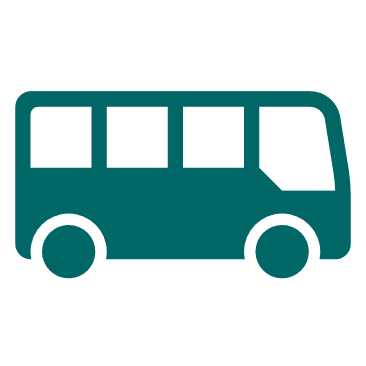 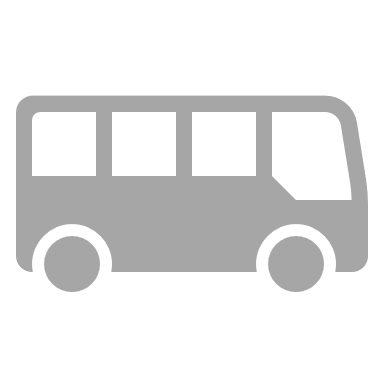 INCREMENTO DEGLI SPOSTAMENTI GIORNALIERI SU TPL
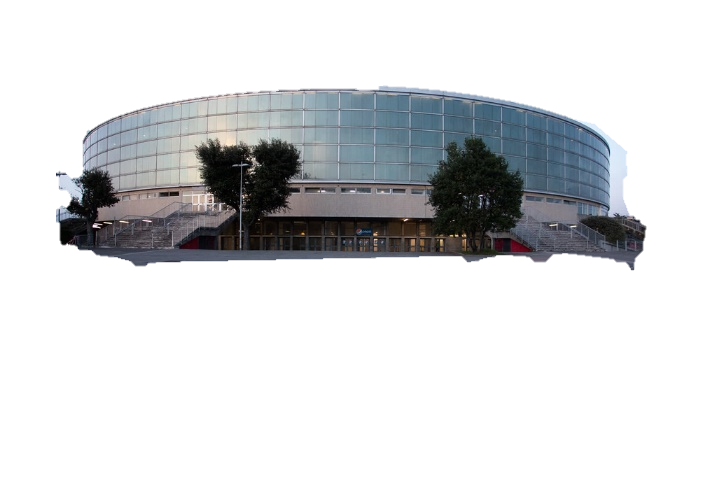 2 palazzetti dello sport
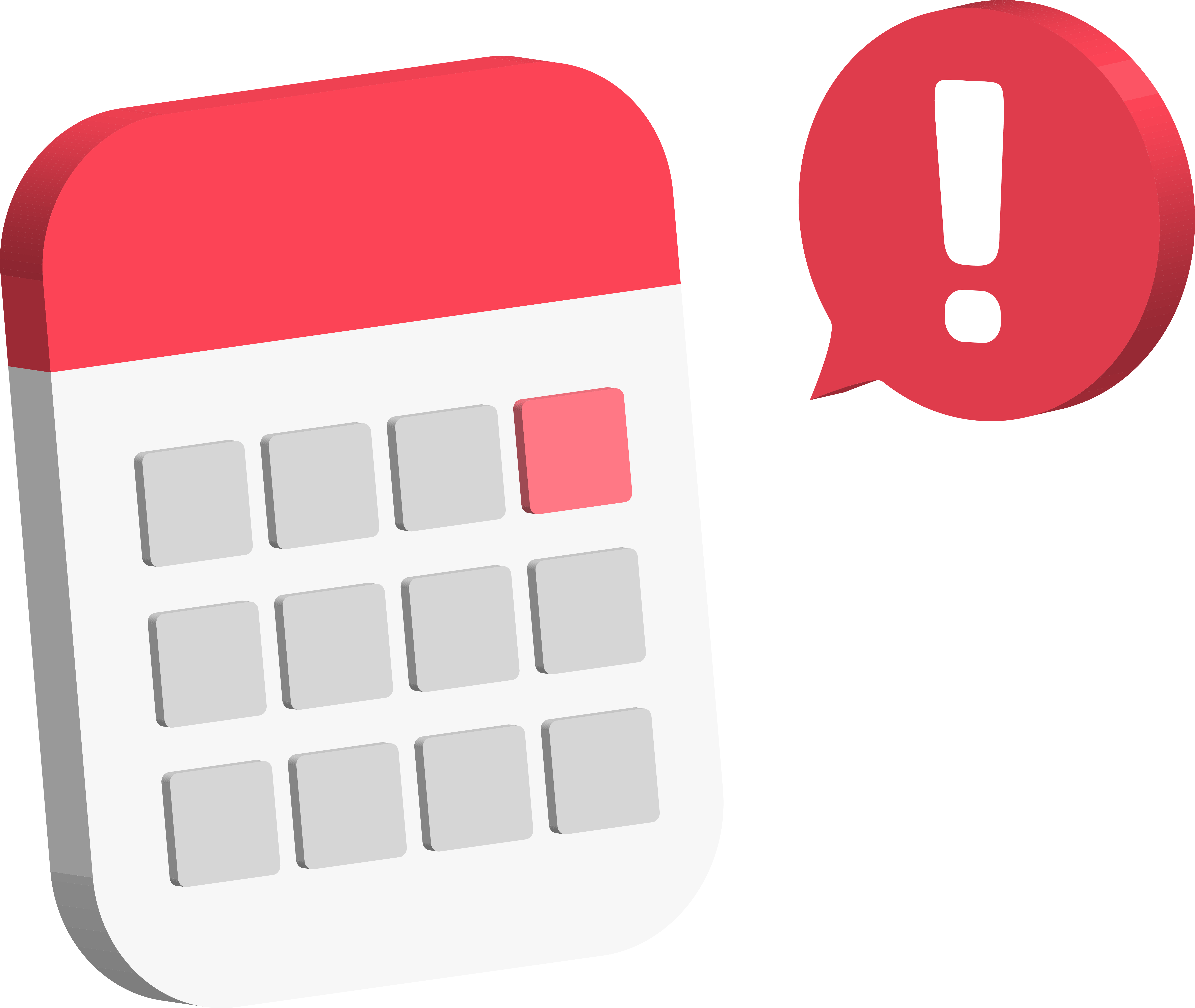 8.900 ore/giorno
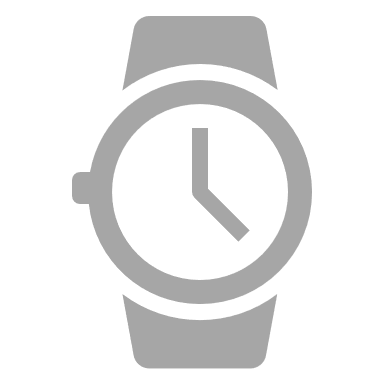 TEMPO RISPARMIATO GIÀ UTILIZZATORI DEL TPL
Equivalente a 365 giorni
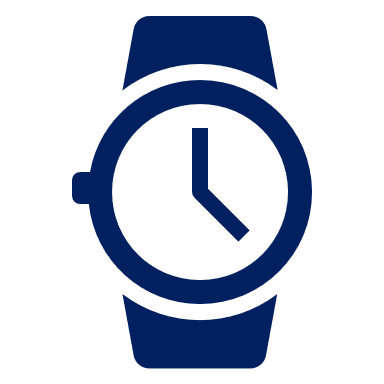 CHIUSURA ANELLO FERROVIARIO DI ROMA – LOTTI 1B E 2
IPOTESI DI MODELLI DI OFFERTA COMPATIBILI CON LA CONFIGURAZIONE INFRASTRUTTURALE
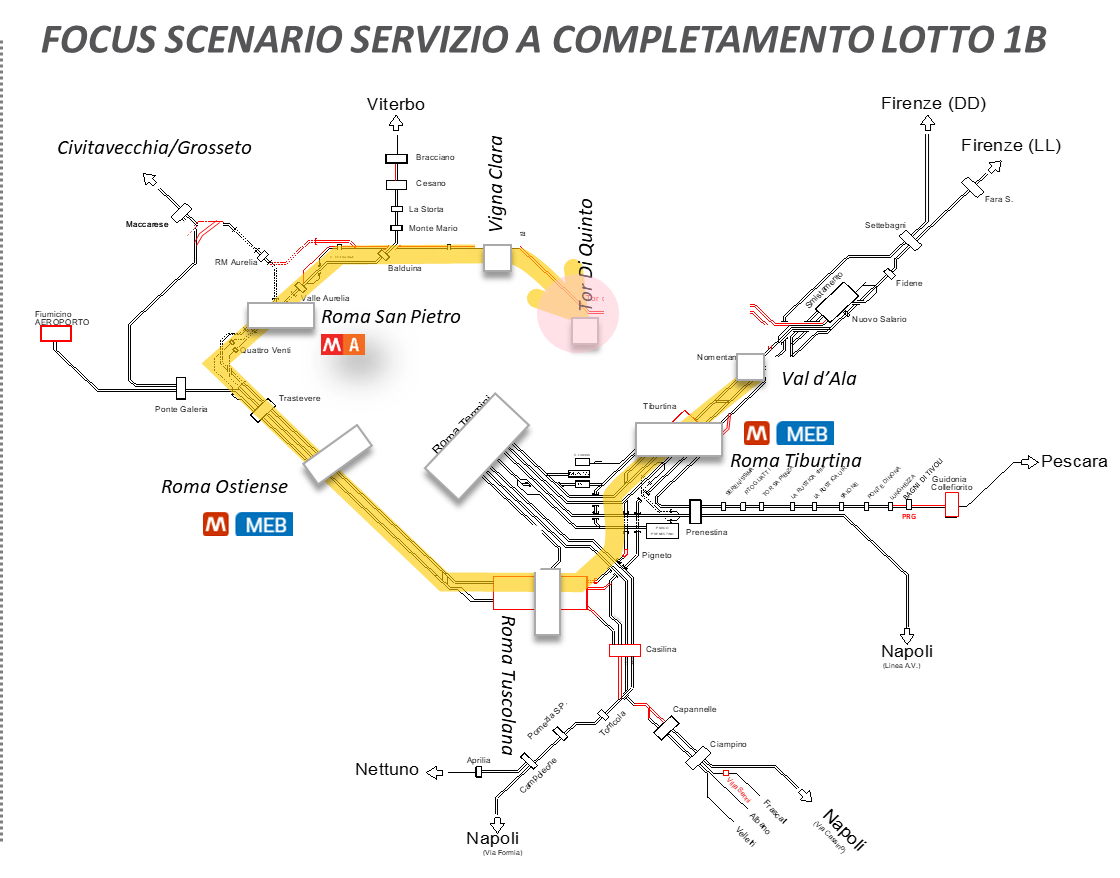 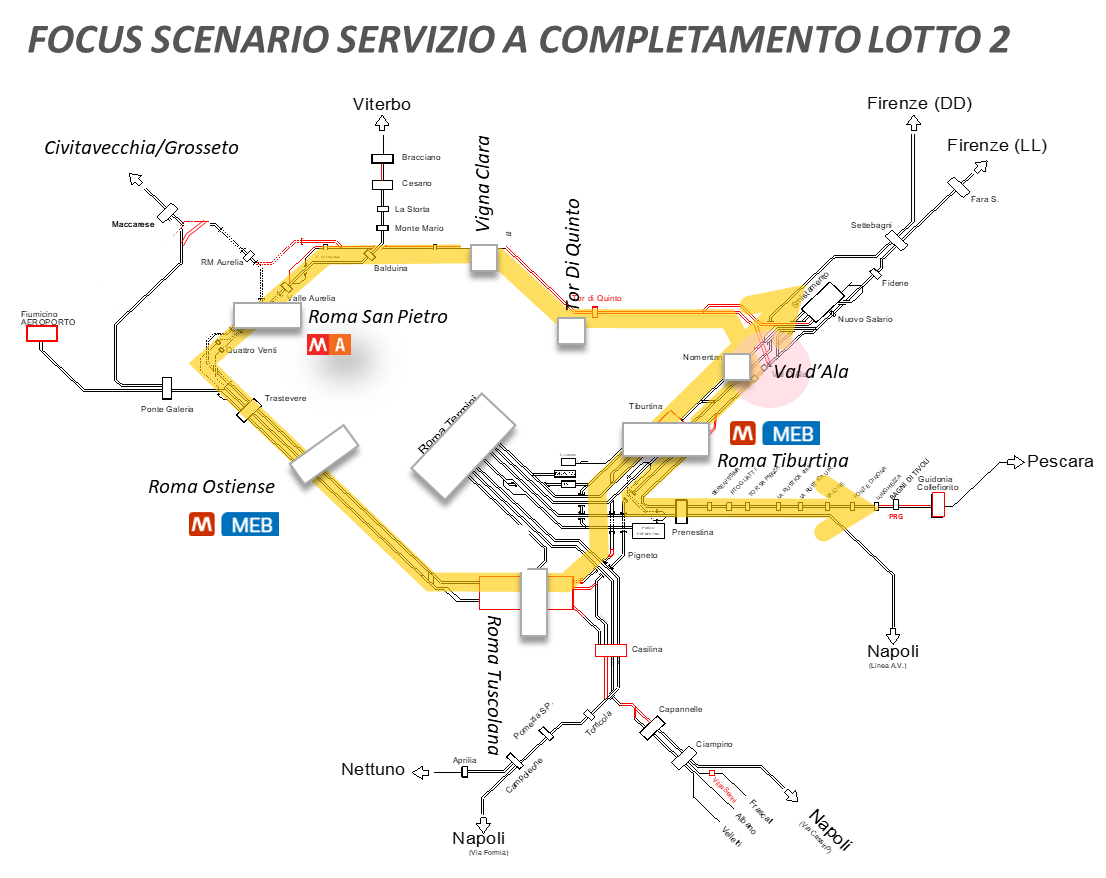 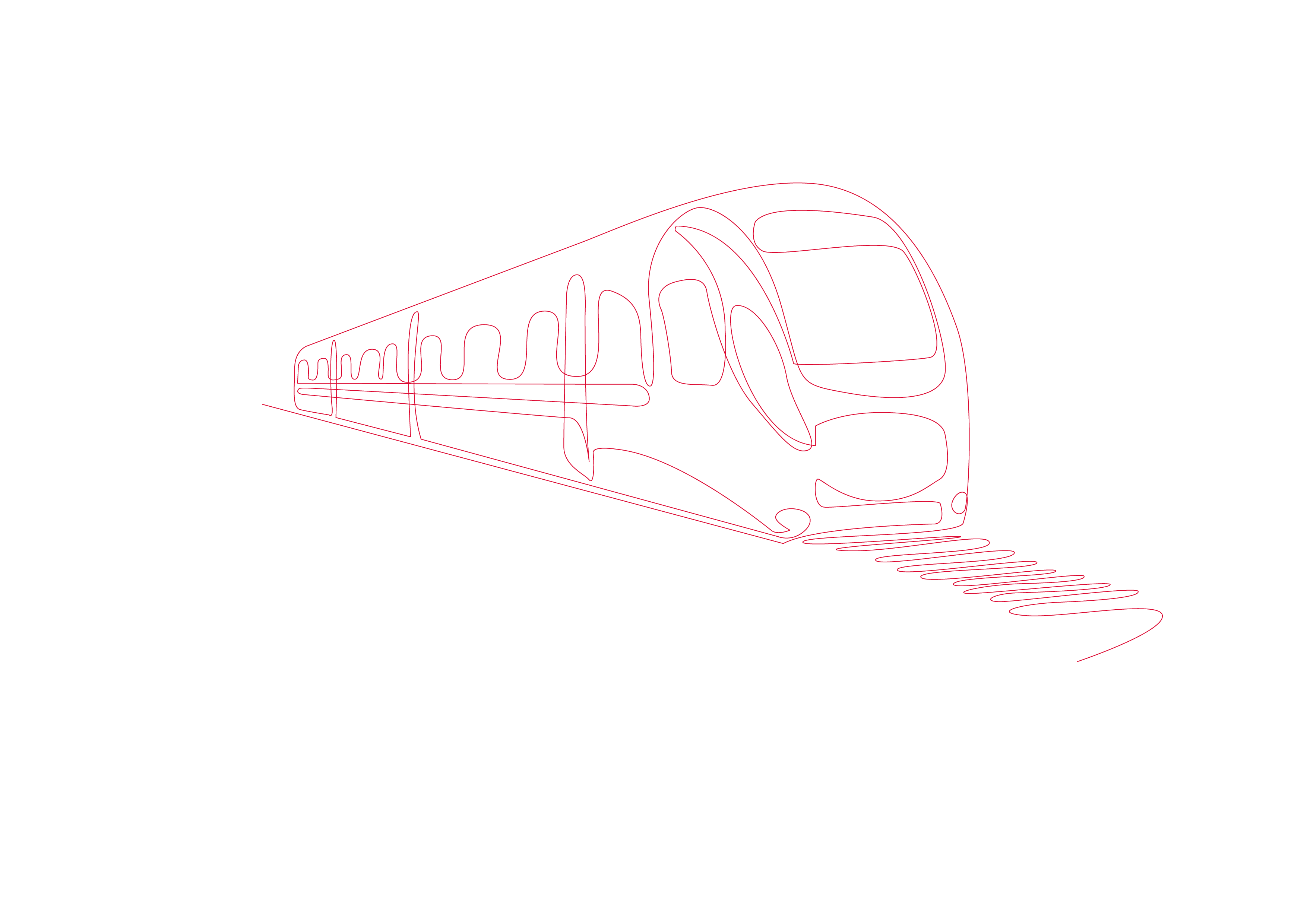 FL0
FL0
CHIUSURA ANELLO FERROVIARIO DI ROMA – LOTTI 3
IPOTESI DI MODELLI DI OFFERTA COMPATIBILI CON LA CONFIGURAZIONE INFRASTRUTTURALE
FOCUS SCENARIO SERVIZI A COMPLETAMENTO LOTTO 3
FOCUS SCENARIO SERVIZI SCENARIO DI PIU’ LUNGO PERIODO
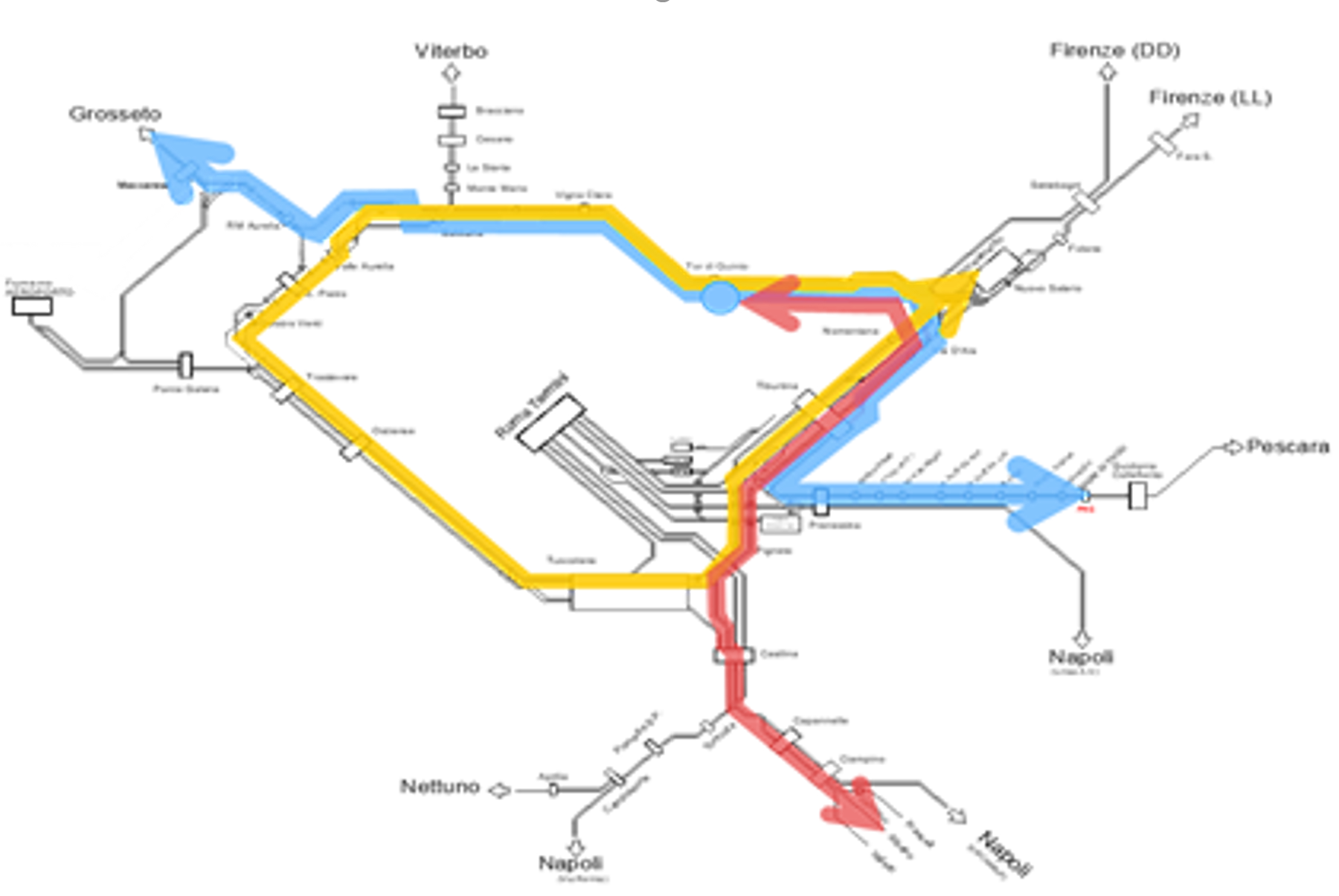 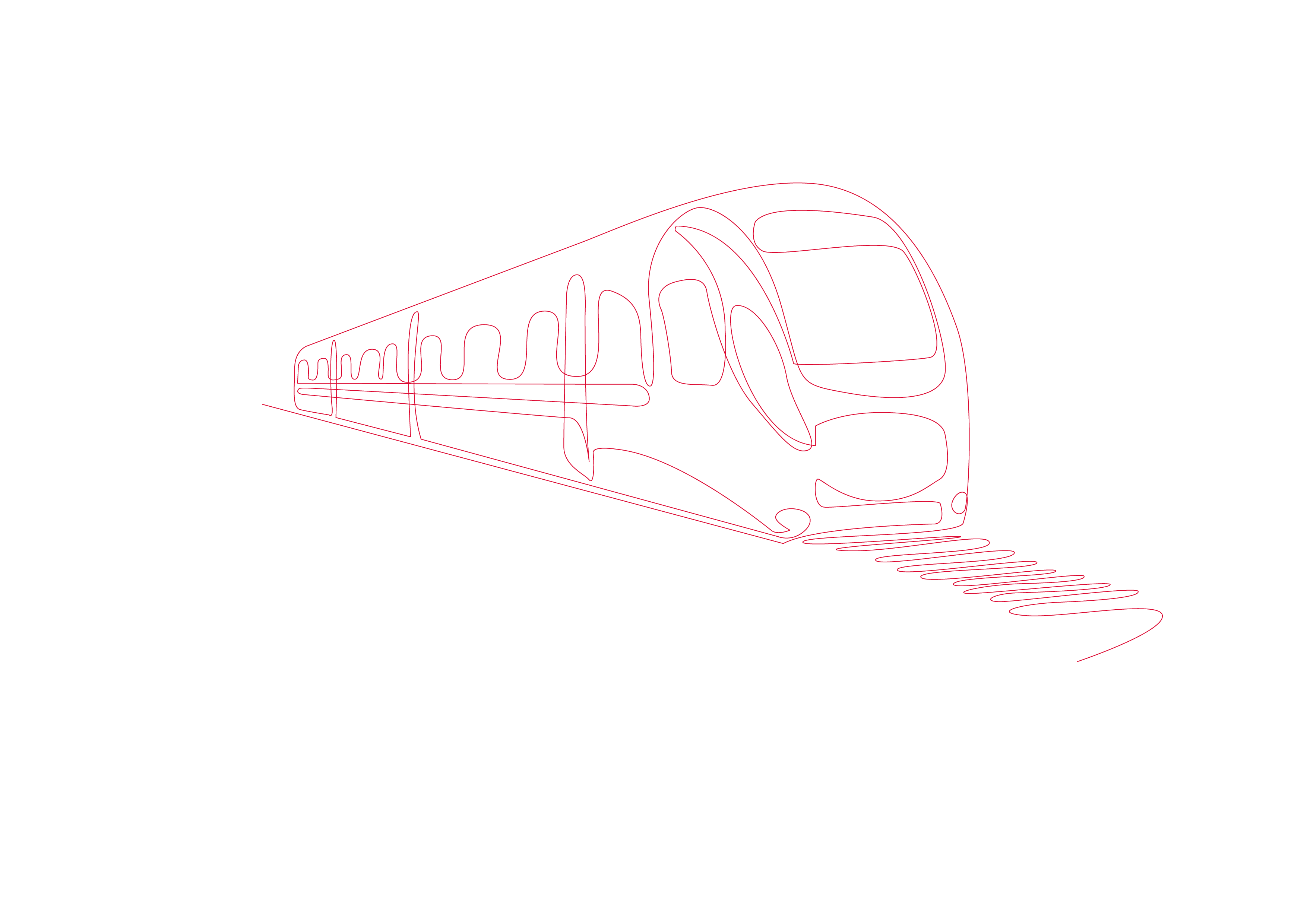 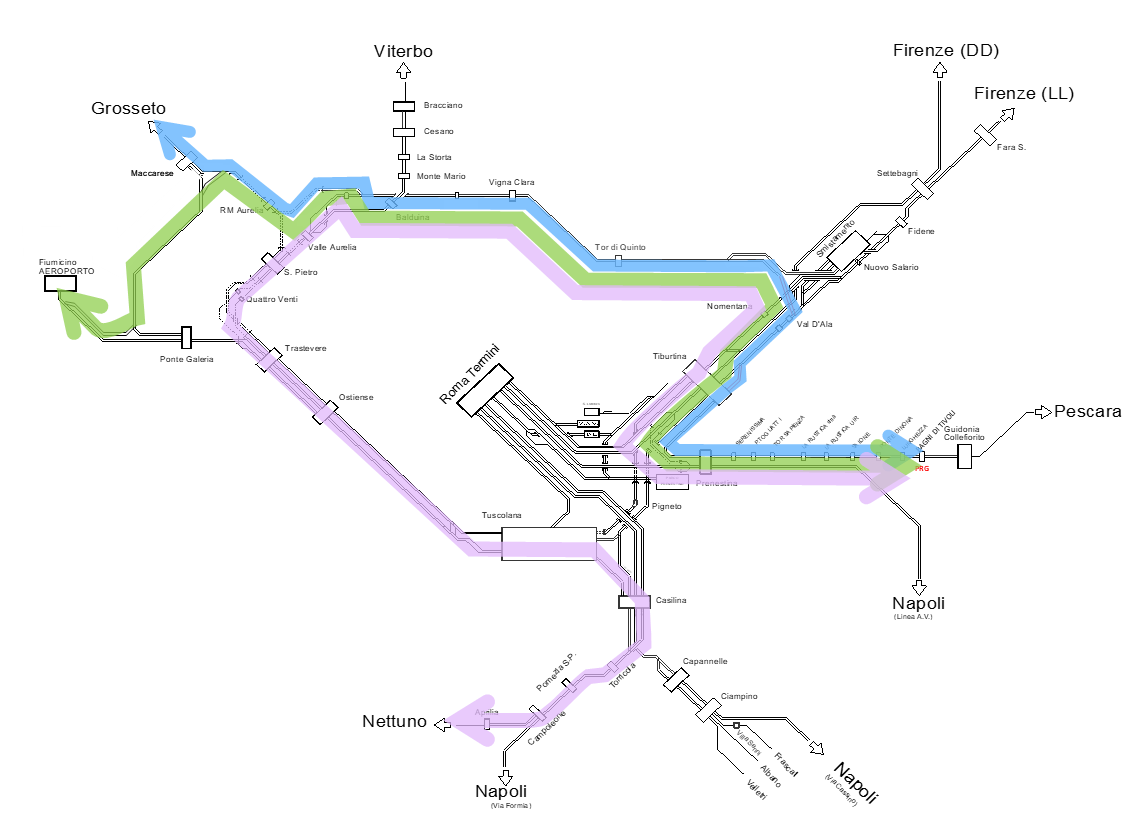 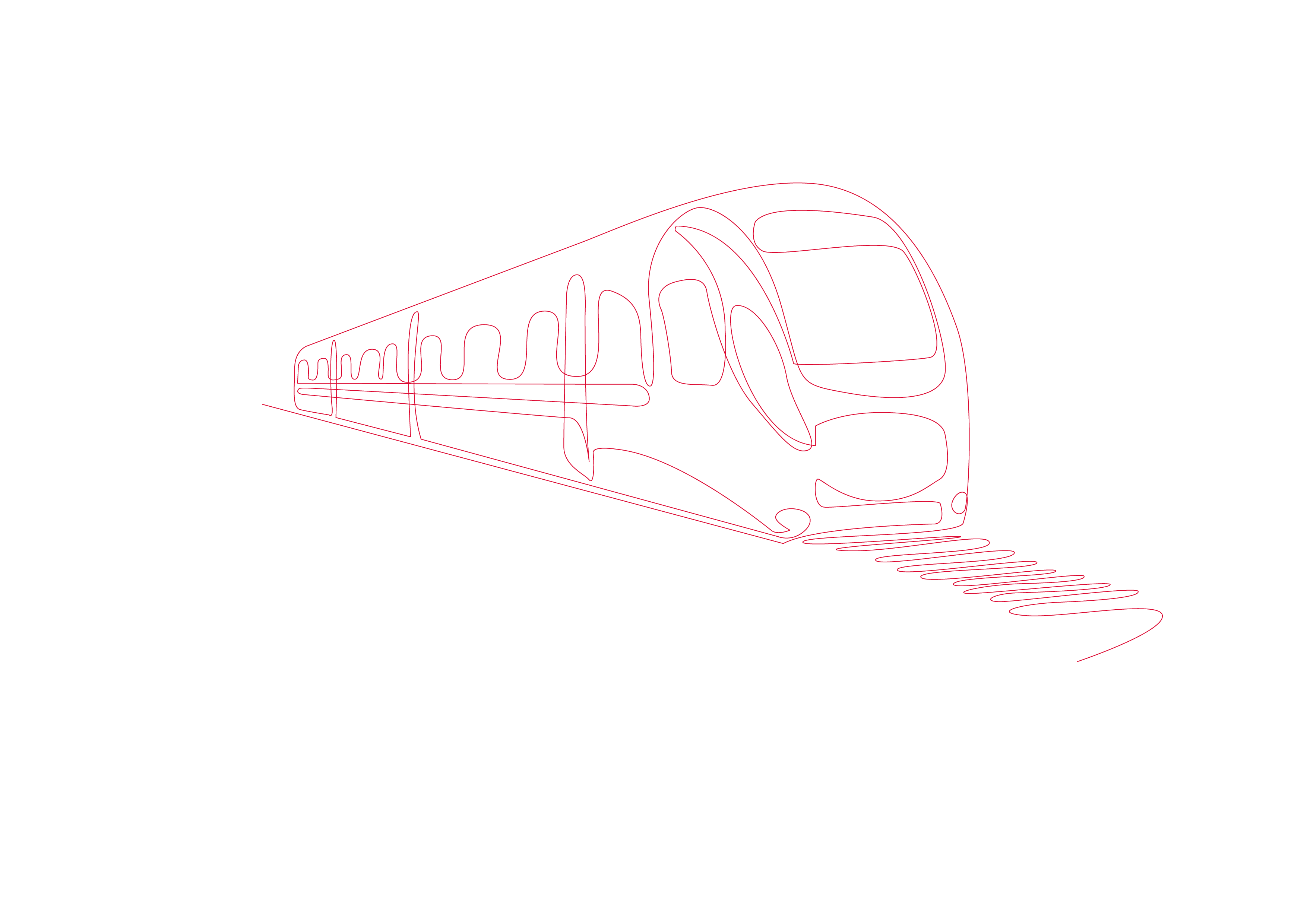 BENEFICIO «INDOTTO»
Itinerario alternativo per servizi merci
Lotto 3
Scenario di più lungo periodo
Ulteriori servizi passanti di collegamento con:
Quadrante OVEST (Linea Tirrenica);
Quadrante EST (Tivoli/Avezzano);
Quadrante SUD (Castelli)
Frequenza complessiva nell’ora di punta fino a 8 minuti.
Possibili scenari che vedono oltre al servizio Guidonia-Vigna Clara-Ladispoli anche i servizi Tivoli – Vigna Clara – Nettuno, Tivoli – Vigna Clara – Fiumicino Aeroporto (congiuntamente ad altri interventi infrastrutturali).
ANALISI COSTI BENEFICI
INQUADRAMENTO DEL PROGETTO
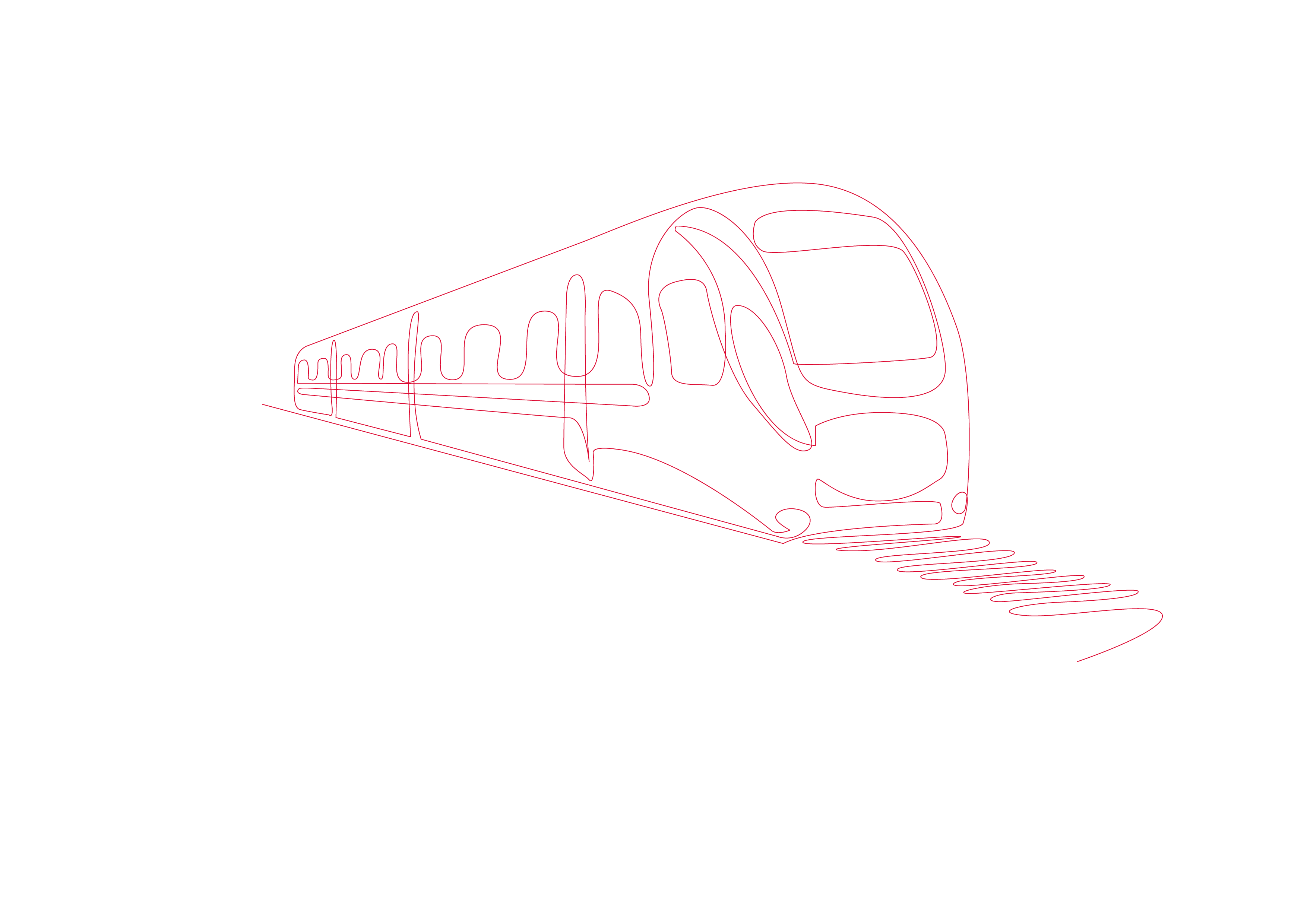 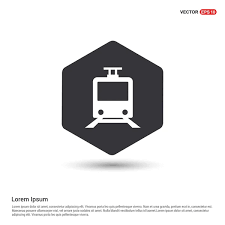 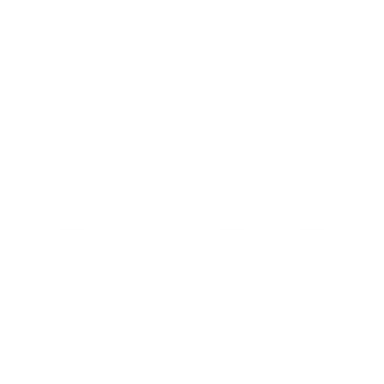 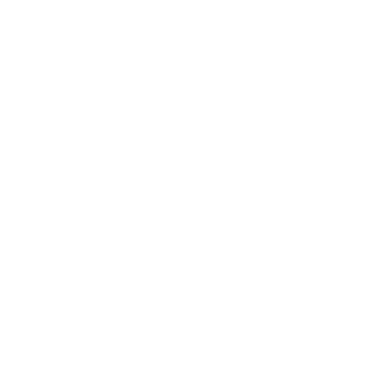 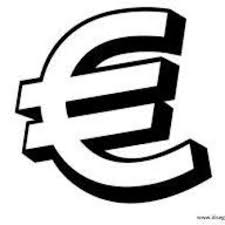 Effetti sul sistema dei trasporti
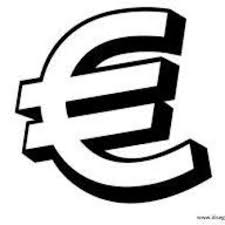 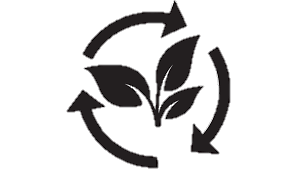 Effetti sul sistema economico
Esternalità
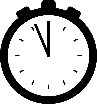 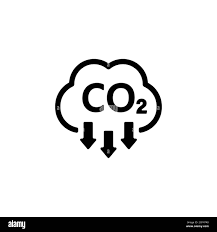 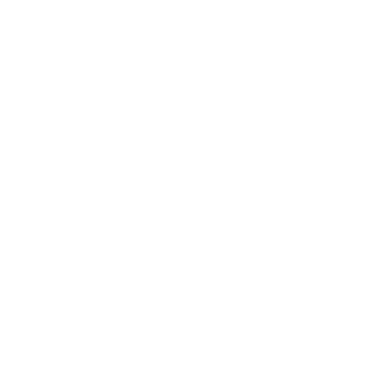 Effetti sul sistema ambientale
Benefici diretti
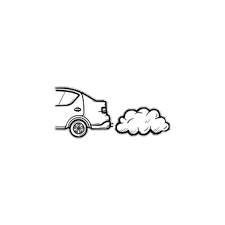 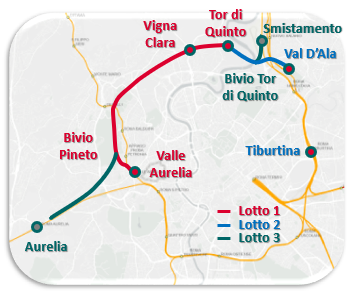 Approccio
GLOBAL PROJECT
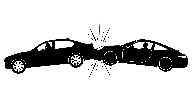 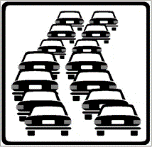 ANALISI COSTI BENEFICI
GLOBAL PROJECT
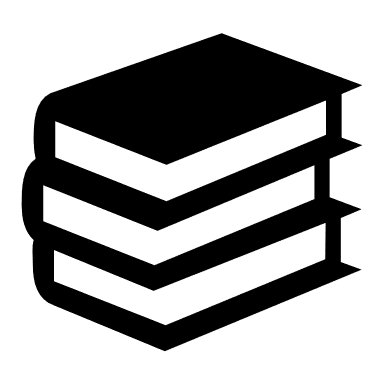 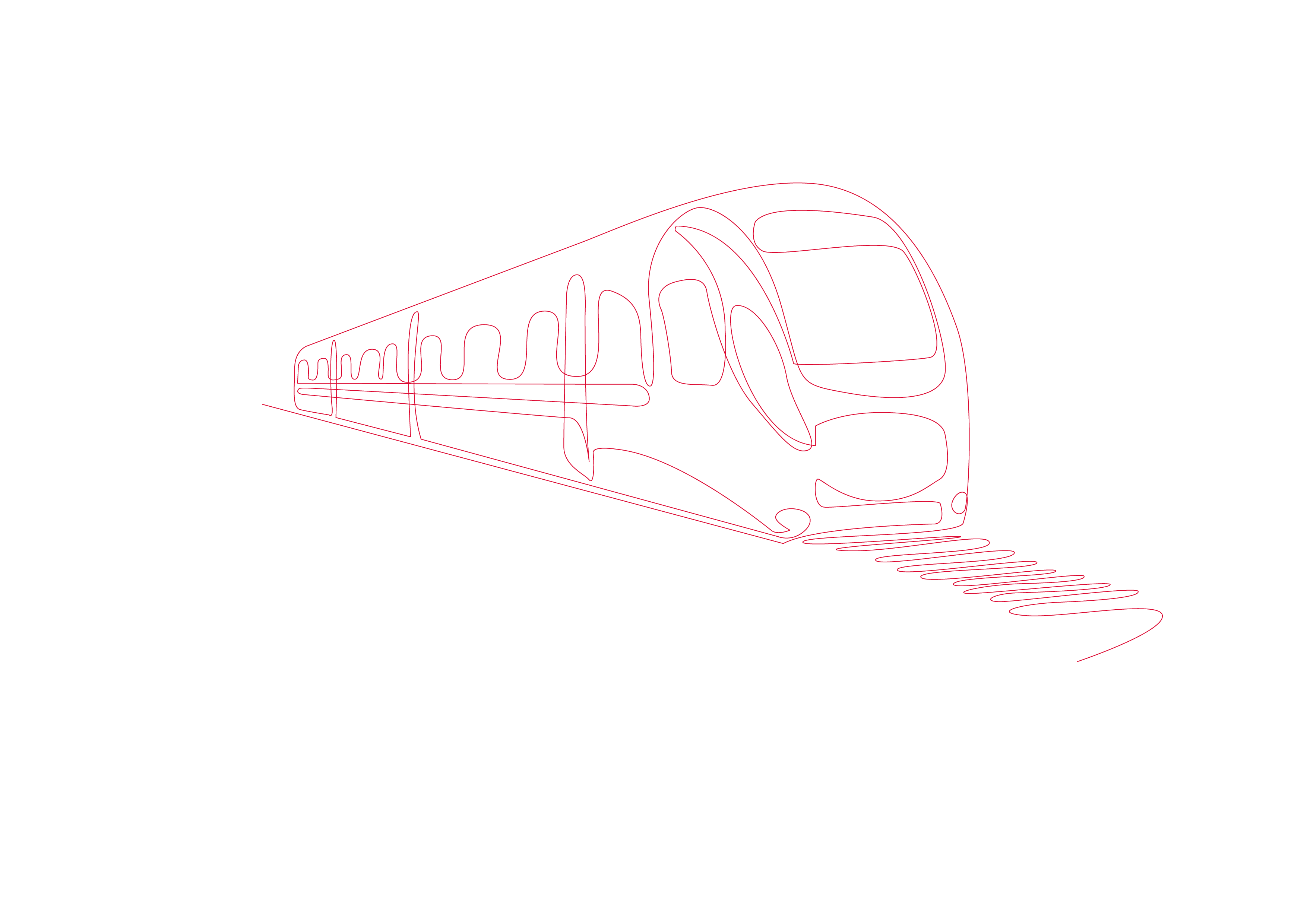 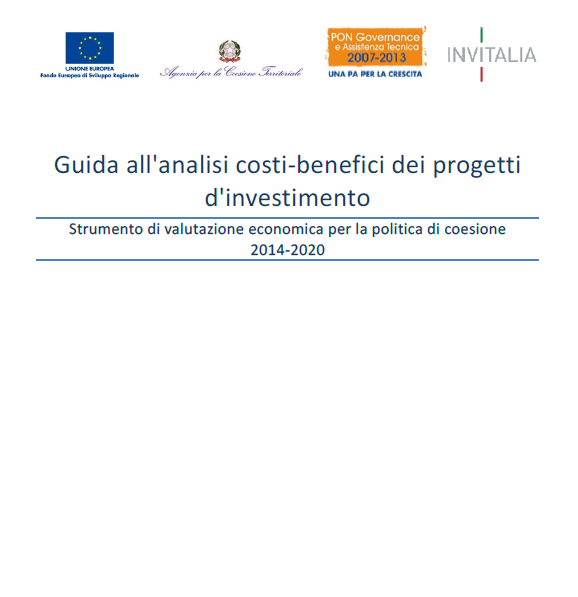 Guida all’analisi costi-benefici dei progetti d’investimento Strumento di valutazione economica per la politica di coesione 2014-2020
Un progetto viene definito come 'una serie di opere, attività o servizi intesi a realizzare un'azione indivisibile di precisa natura economica o tecnica, che ha finalità chiaramente identificate' (art. 100 del Regolamento (UE) n. 1303/2013).

Gli investimenti pianificati per il futuro vanno considerati nell'ACB quando questi sono essenziali per garantire la funzionalità dell'investimento originario.
ANALISI COSTI BENEFICI
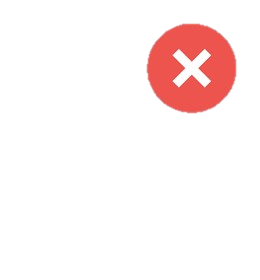 Con intervento
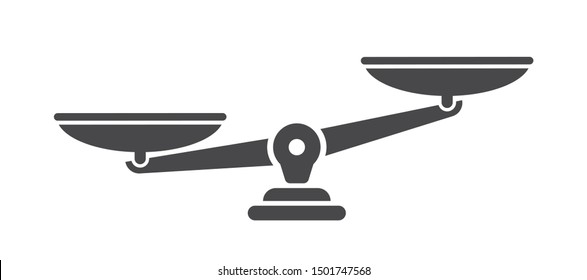 Senza intervento
STIMA DEGLI IMPATTI
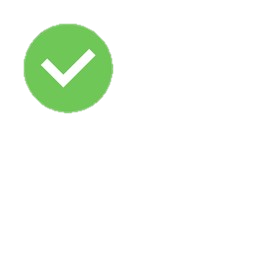 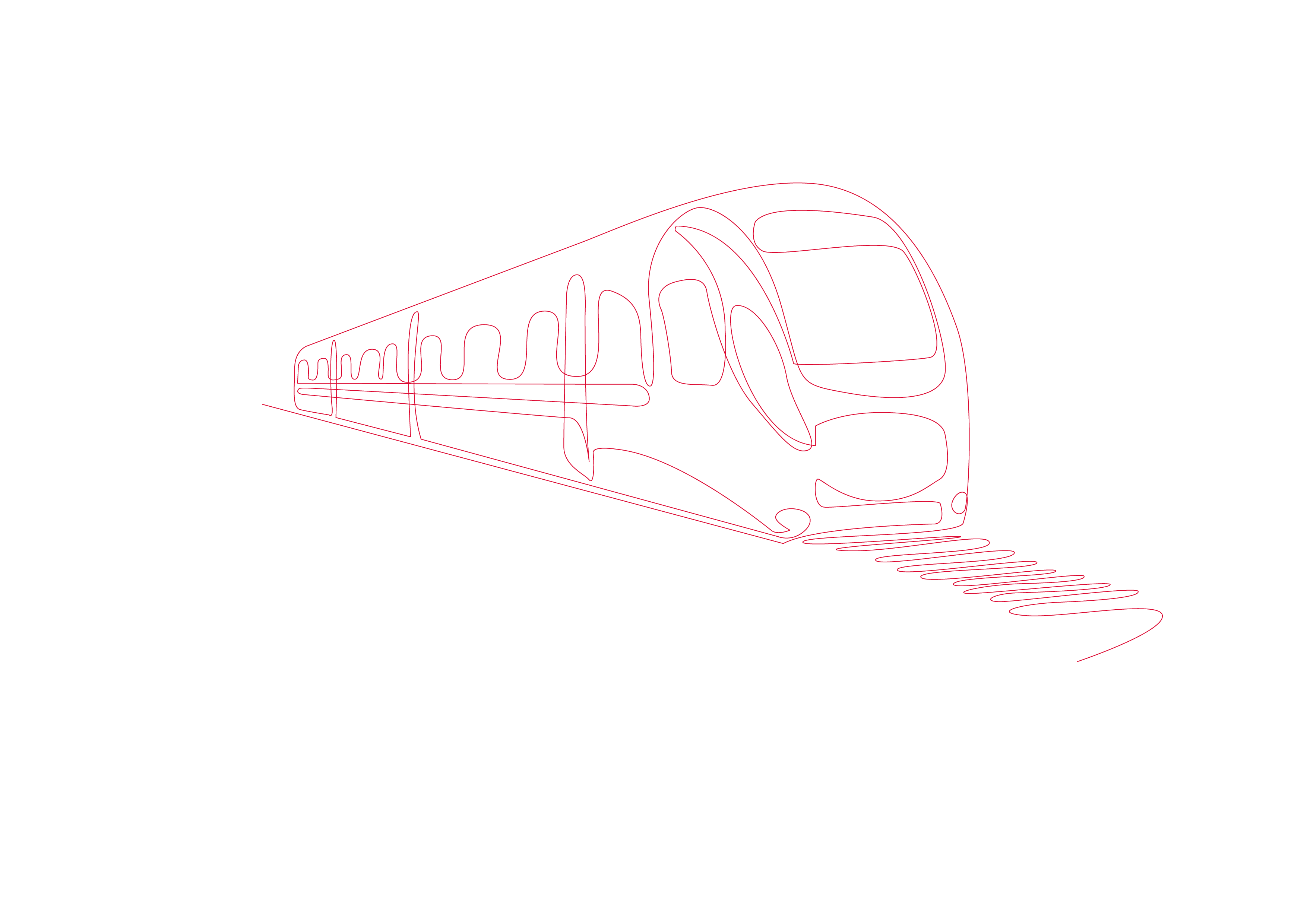 L’Analisi Costi Benefici valuta la risposta del progetto ai risultati dello Studio di Trasporto attraverso la quantificazione degli indicatori (benefici) che consentono di misurare gli impatti dell’intervento.
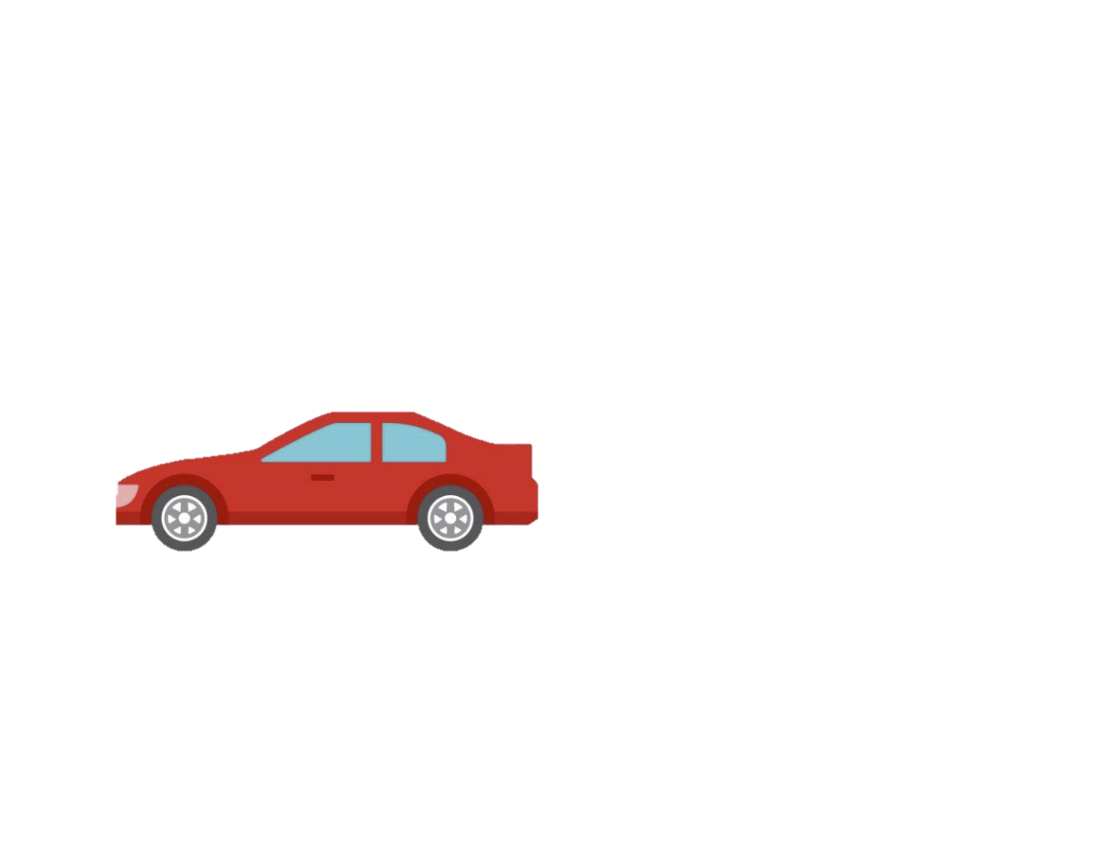 Nessun beneficio
Benefici diretti per gli utenti di trasporto
↓ tempi per i passeggeri

↓ costi uso e manutenzione auto privata
Utenti che oggi utilizzano l’auto e che domani utilizzeranno la ferrovia con i nuovi servizi
Benefici per la collettività – Esternalità*
↓ traffico veicolare
↓ incidentalità
↓ rumore
↓ gas serra ed inquinanti
Nessun beneficio
* secondo la metodologia prevista da «Handbook on External Costs of Transport», European Commission (2019)
ANALISI COSTI BENEFICI
RISULTATI ANALISI ECONOMICA
Orizzonte Temporale di Analisi
2022-2051 (30 anni a partire dal primo anno di investimento: 2022) 
CVI=  1,245 M€
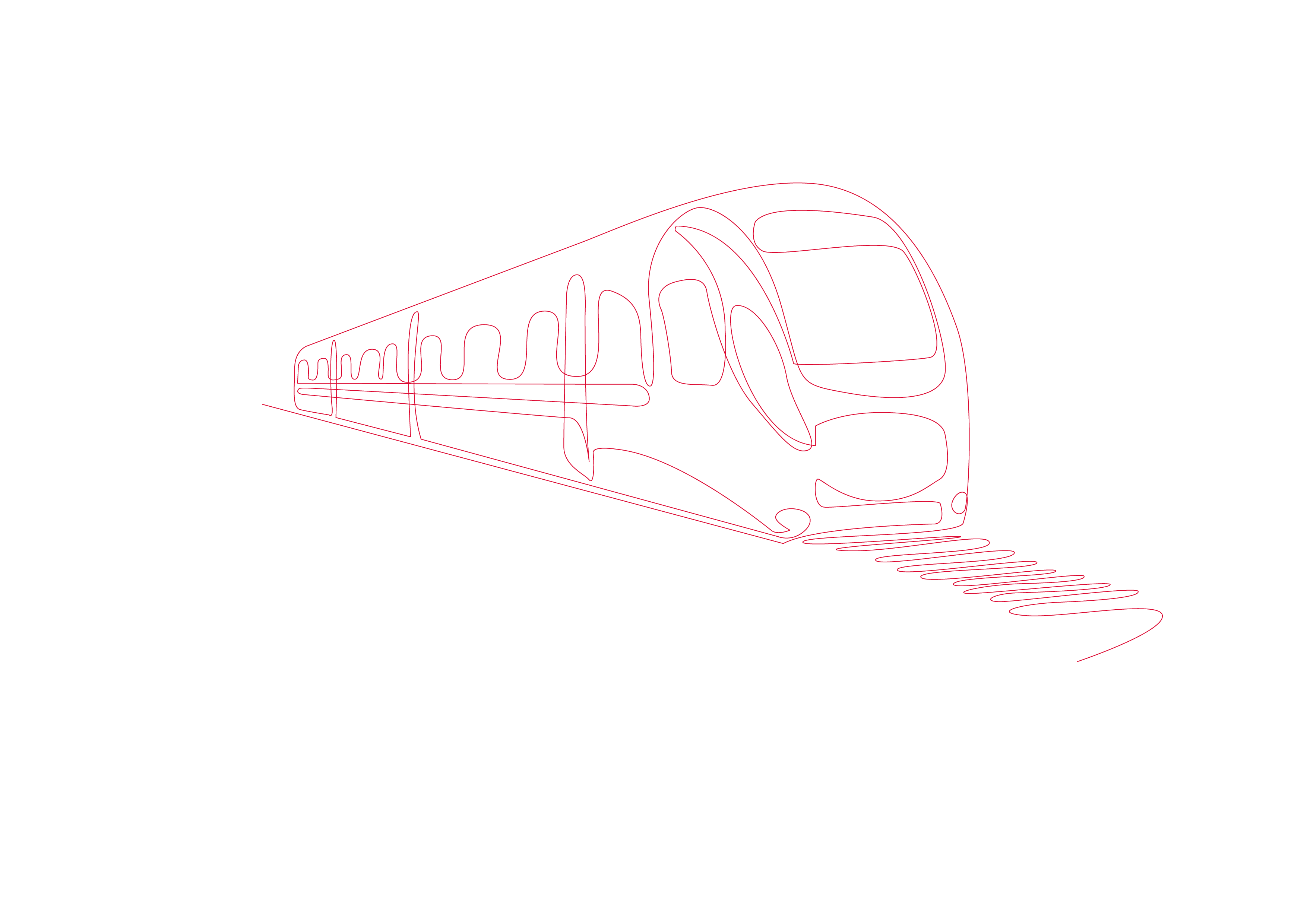 VANE = 327,263 Mio euro
B/C = 1,313
TIRE = 6,1 %
L’analisi economica configura l’insieme di tutti i gli interventi come generatori di significativi benefici economici per la collettività
ANALISI COSTI BENEFICI
RISULTATI ANALISI ECONOMICA
Orizzonte Temporale di Analisi
2022-2051 (30 anni a partire dal primo anno di investimento: 2022) 
CVI=  1,245 M€
Voci/Flussi di cassa netti (economici) attualizzati e cumulati
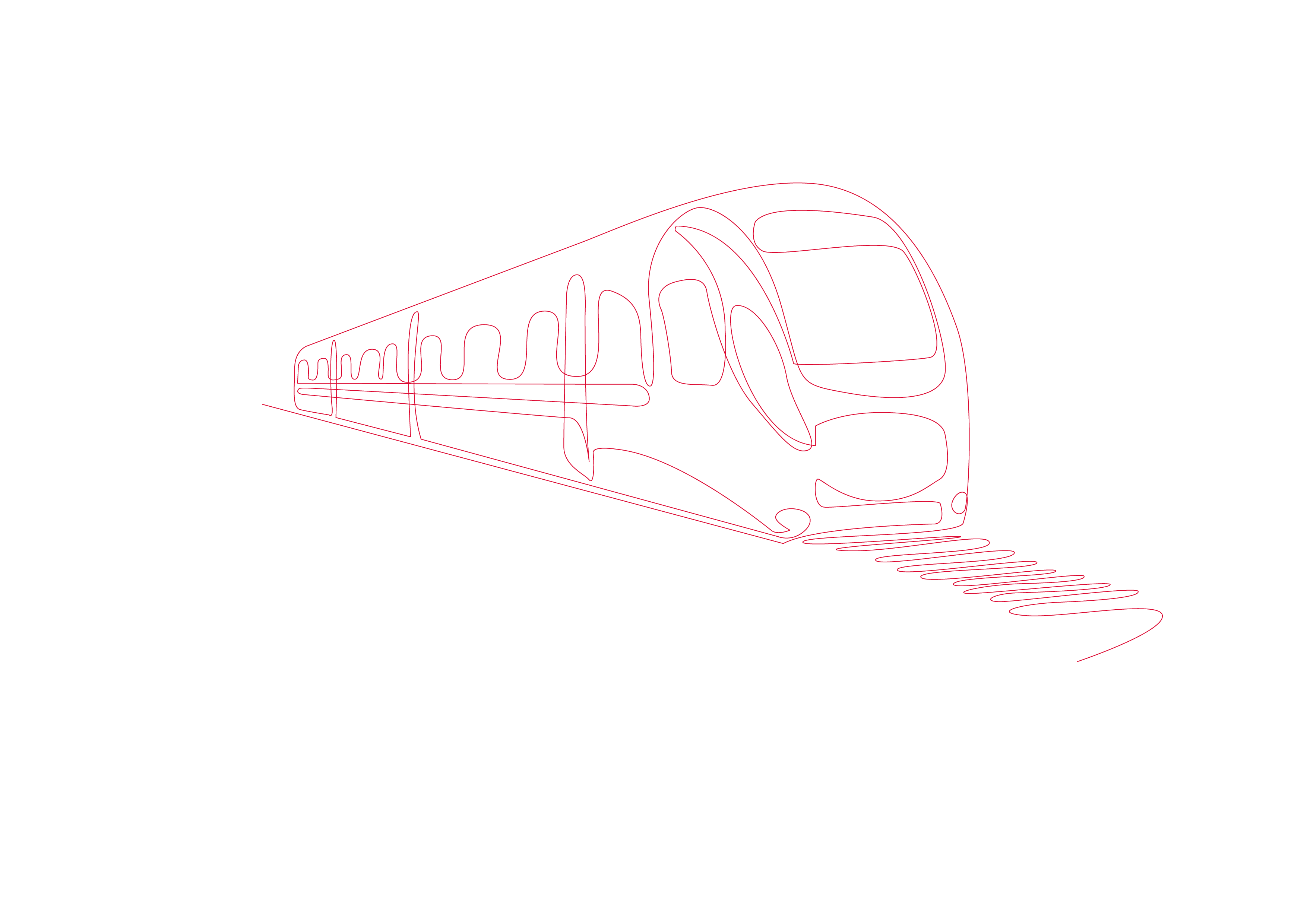 Anni di costruzione Lotti Anello di Roma
2027: attivazione Lotto 1b
2031 attivazione Lotto 3
Mio euro
2025: attivazione Lotto 1a
2029: attivazione Lotto 2
VANE = 327,263 Mio euro
B/C = 1,313
VANE
TIRE = 6,1 %
L’analisi economica configura l’insieme di tutti i gli interventi come generatori di significativi benefici economici per la collettività
Legenda
Costi di: Investimento + manutenzione straordinaria infrastruttura + rimpiazzo
Costi di: manutenzione ordinaria dell’infrastruttura + operativi dei servizi ferroviari
Valore residuo
Benefici economici (benefici diretti + esternalità)
Saldo netto annuale (Benefici – Costi) attualizzato
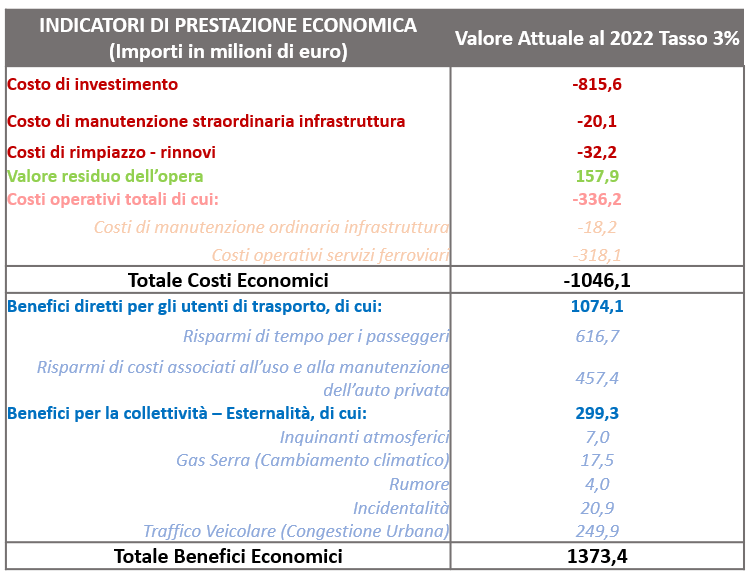 ANALISI COSTI BENEFICI
FOCUS SUI BENEFICI
COSTO DI INVESTIMENTO di 1,245 Mld € (valori finanziari)
BENEFICI TOTALI di 2,208 Mld € (valori economici)
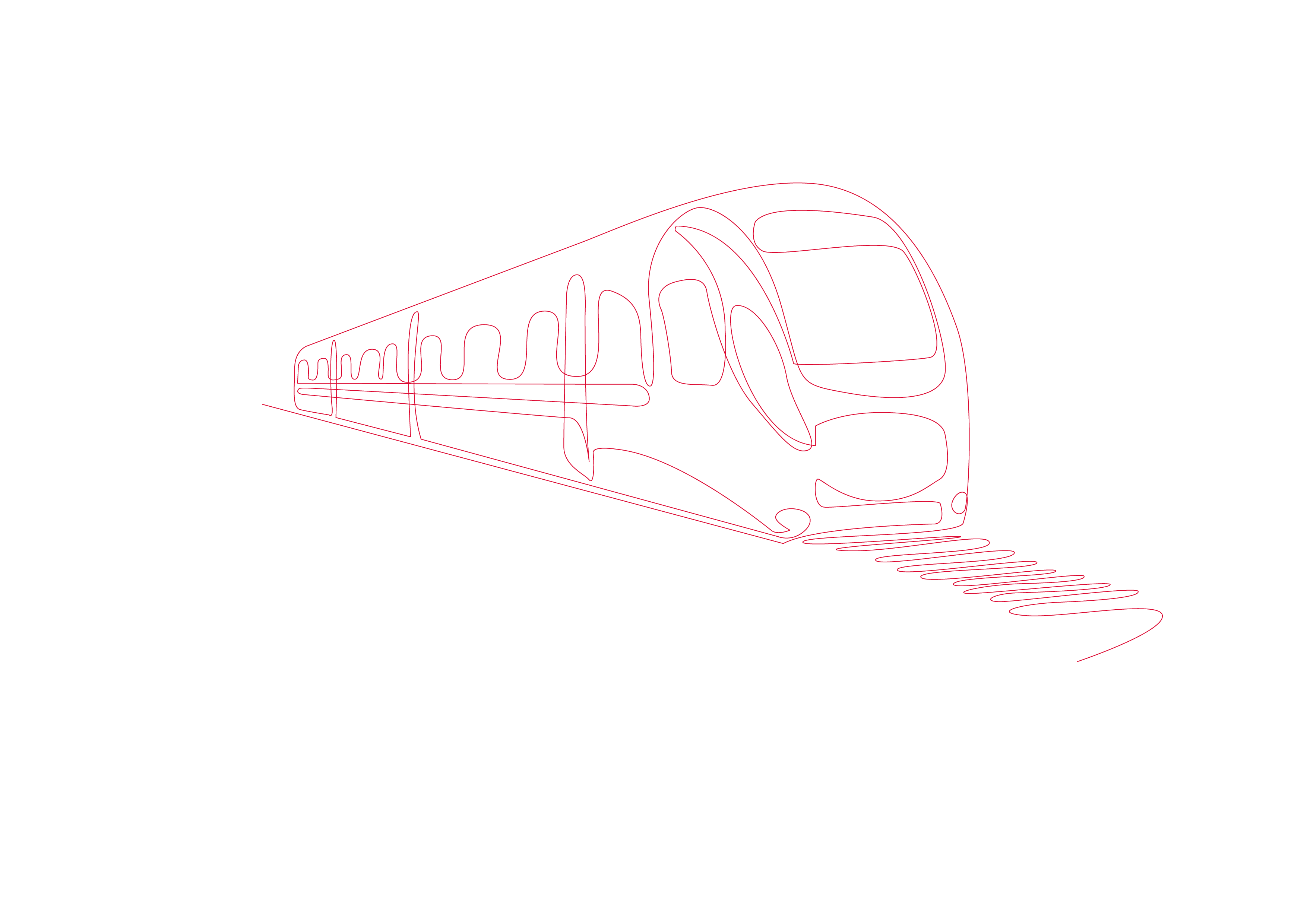 Benefici diretti per gli utenti
78%
di cui
Risparmi di tempo per i passeggeri
57%
BENEFICI DIRETTI PER GLI UTENTI: RISPARMI COSTI USO E MANUTENZIONE AUTO PRIVATA E DI TEMPO PER I PASSEGGERI
 
BENEFICI PER LA COLLETTIVITÀ: RIDUZIONI TRAFFICO VEICOLARE, INCIDENTALITÀ, RUMORE, GAS SERRA, INQUINANTI
ANALISI COSTI BENEFICI
RISULTATI ANALISI FINANZIARIA
Orizzonte Temporale di Analisi
2022-2051 (30 anni a partire dal primo anno di investimento: 2022) 
CVI=  1,245 M€
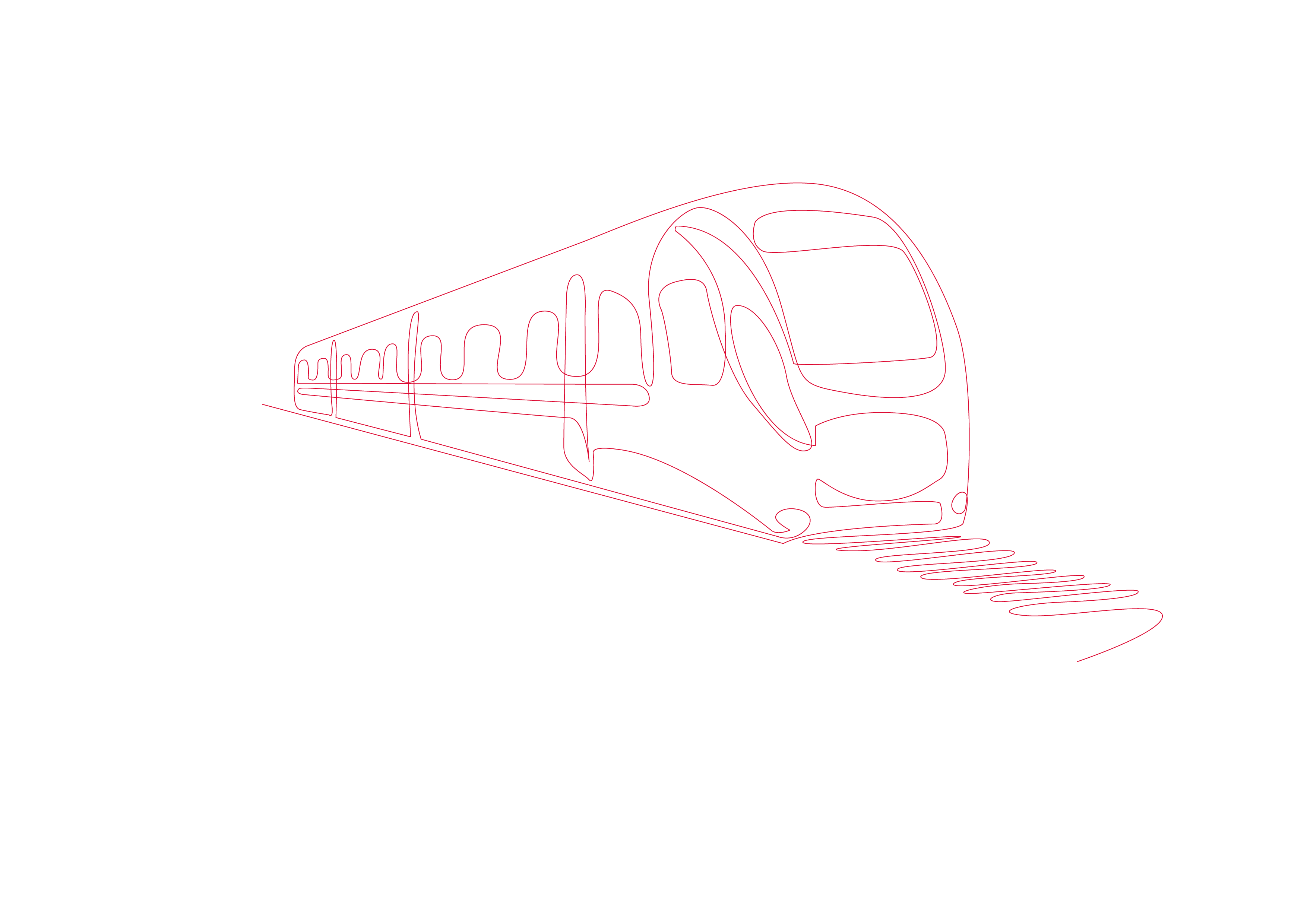 Voci/Flussi di cassa netti (finanziari) attualizzati e cumulati
2031 attivazione Lotto 3
2027: attivazione Lotto 1b
Anni di costruzione lotti Anello di Roma
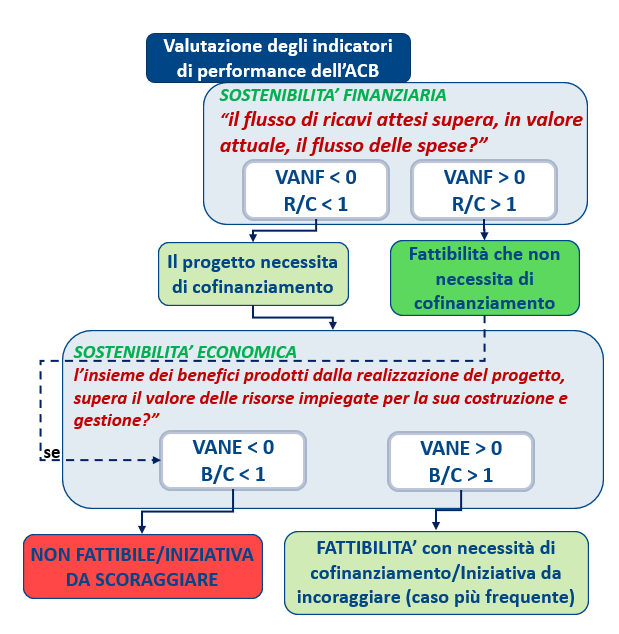 Mio euro
2025: attivazione Lotto 1a
2029: attivazione Lotto 2
VANF
Legenda
Costi d’investimento + Costi di manutenzione straordinaria infrastruttura + Costi di rimpiazzo
Costi di manutenzione ordinaria dell’infrastruttura + Costi operativi dei servizi ferroviari
Valore residuo
Ricavi 
Saldo netto annuale (Ricavi – Costi) attualizzato
VANF = - 956,7 Mio euro
Come atteso (caso frequente per un’opera pubblica), dovrebbero essere applicate misure incentivanti l’investimento
R/C = - 0,02
TIRF = - 4,4 %
ANALISI COSTI BENEFICI
MATRICE VANF – VANE
L’utilità dell'investimento deve basarsi su una lettura incrociata dei risultati delle due analisi. 
Quattro possibili situazioni potrebbero sorgere:
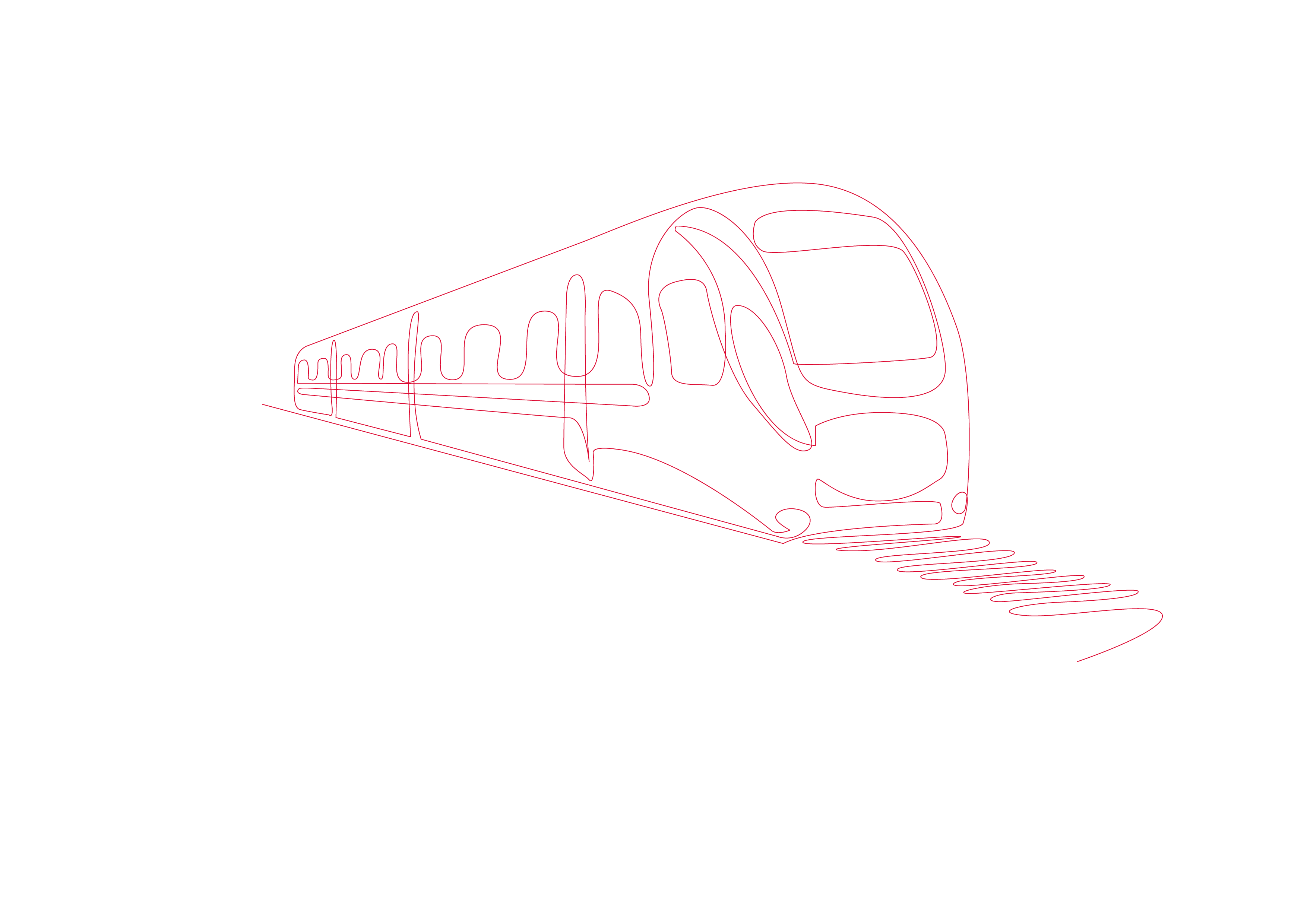 Sostenibilità Economica
Sostenibilità Finanziaria
Nel caso di infrastrutture pubbliche, un VANF del capitale nazionale negativo non significa che il progetto non sia auspicabile dal punto di vista del gestore dell’infrastruttura e/o operatore, o del settore pubblico, e non debba essere realizzato, ma solo che non fornisce un adeguato rendimento finanziario interno sul capitale nazionale investito, sulla base del valore di riferimento applicato (ovvero il 4% in termini reali).
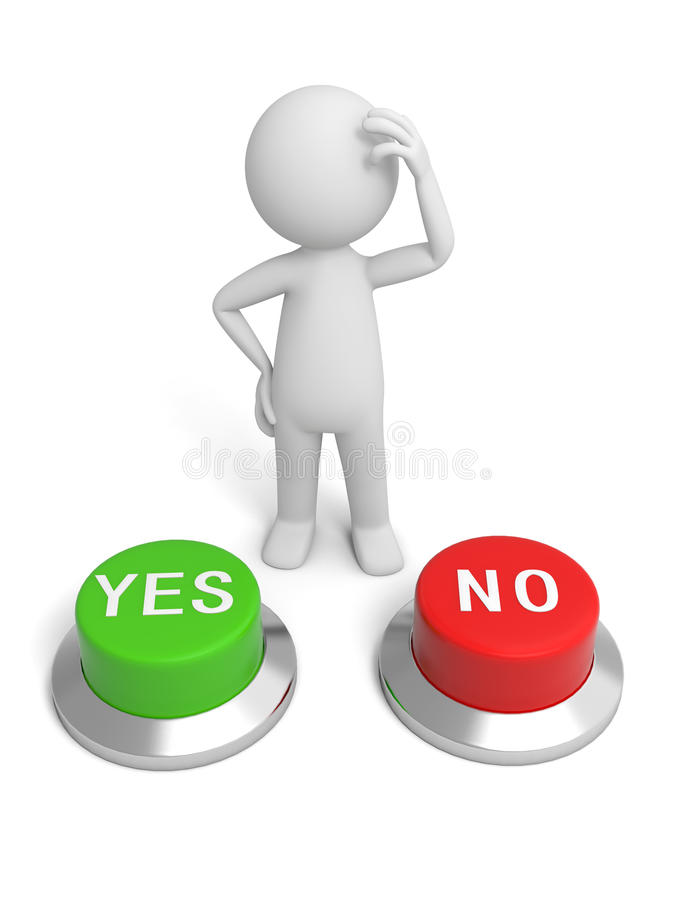 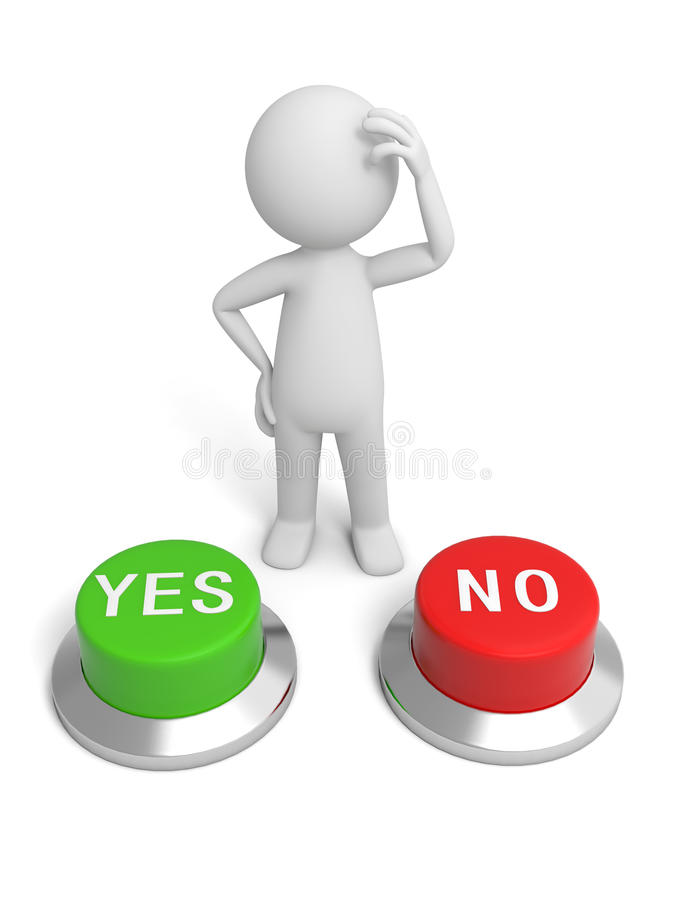 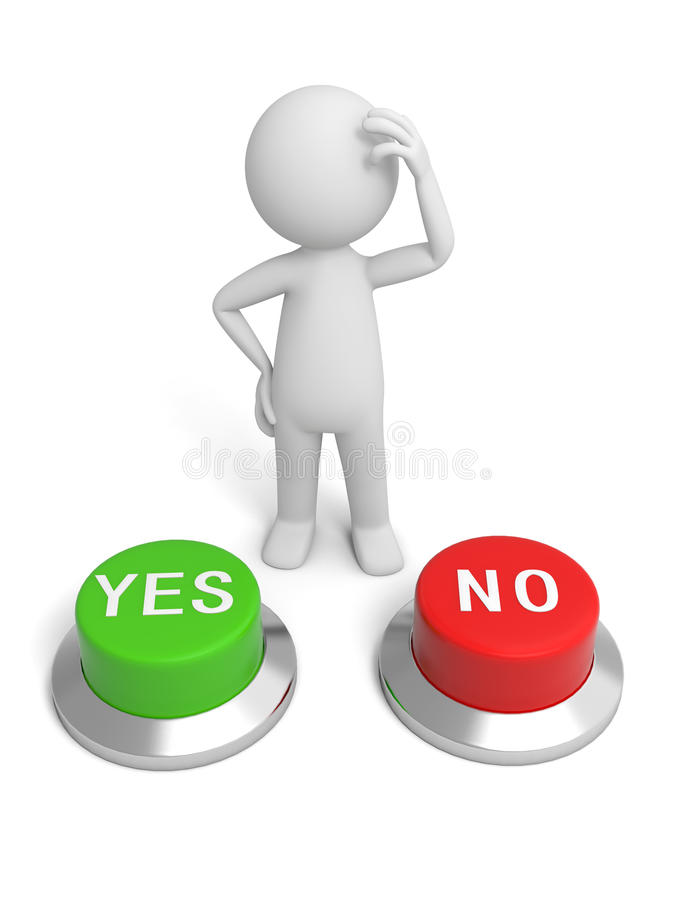 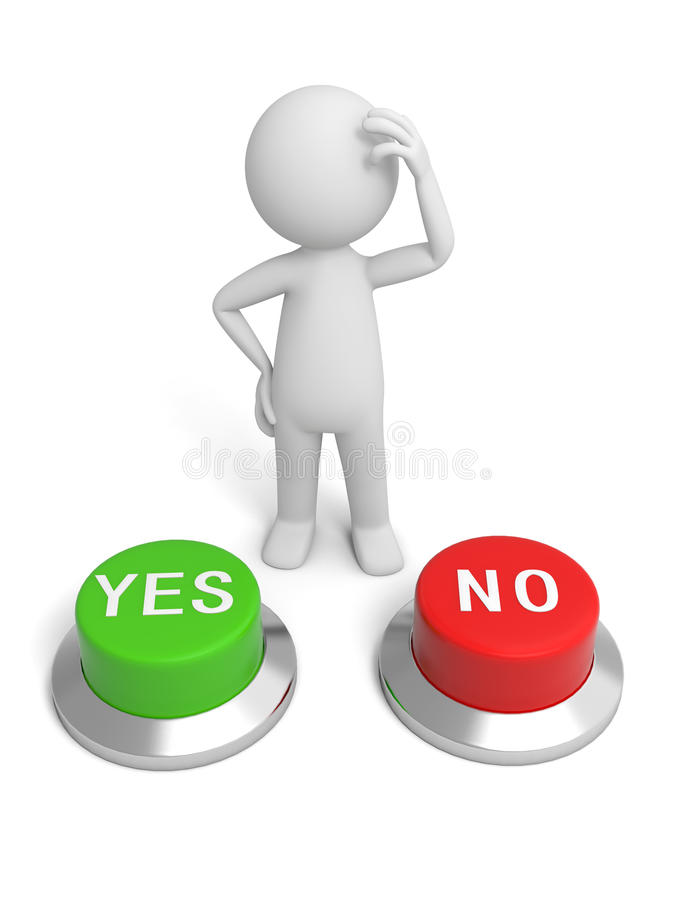 I risultati VANF e VANE sono in linea con i risultati previsti per investimenti di tipo ferroviario.
ANALISI COSTI BENEFICI
MODELLO DI ESERCIZIO DI REGIME
Regionali
216 tr/giorno
Passeggeri
252 tr/giorno
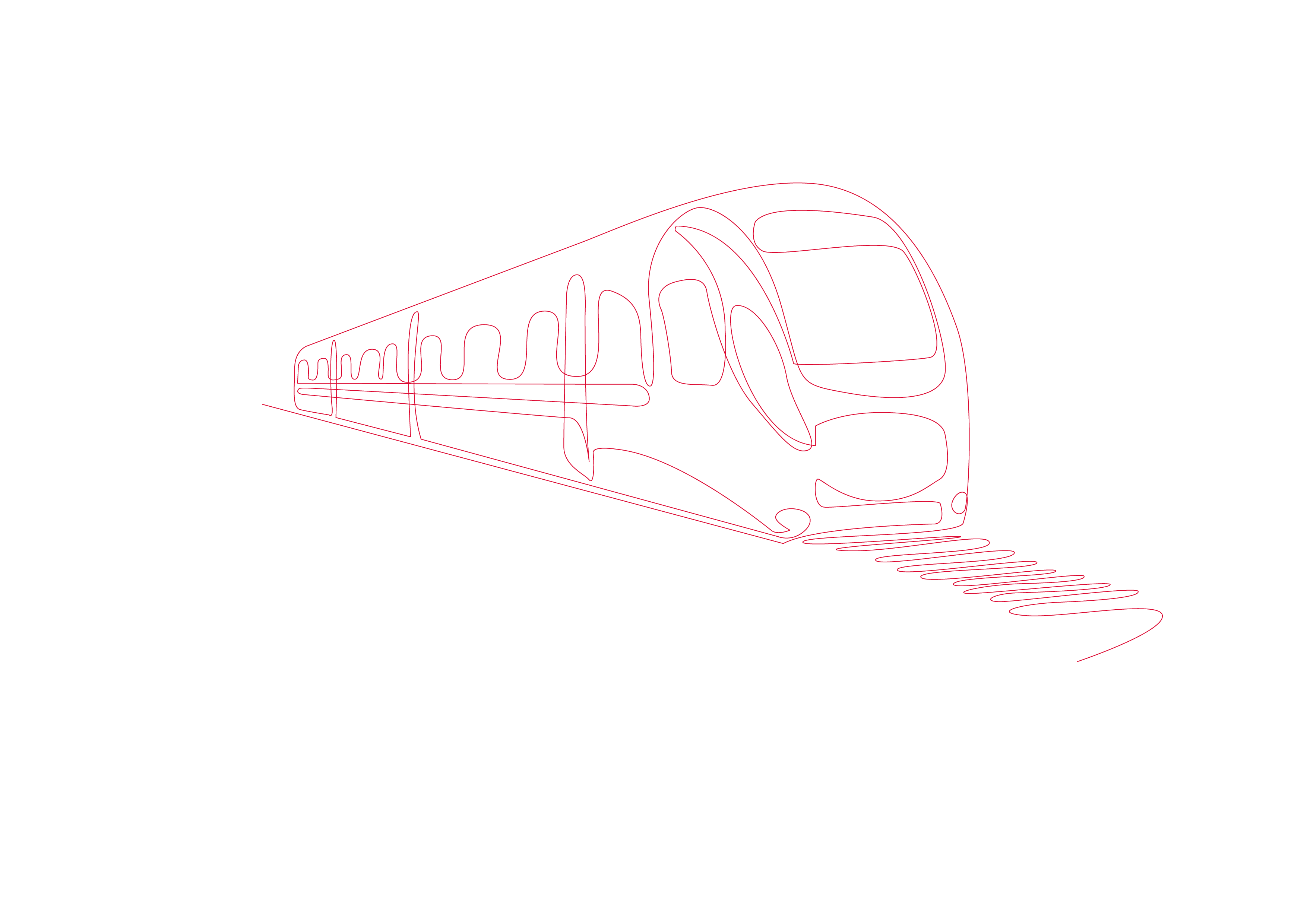 282 tr/giorno
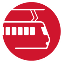 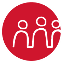 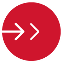 Merci*30 tr/giorno
Lunga percorrenza
36 tr/giorno
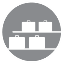 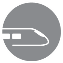 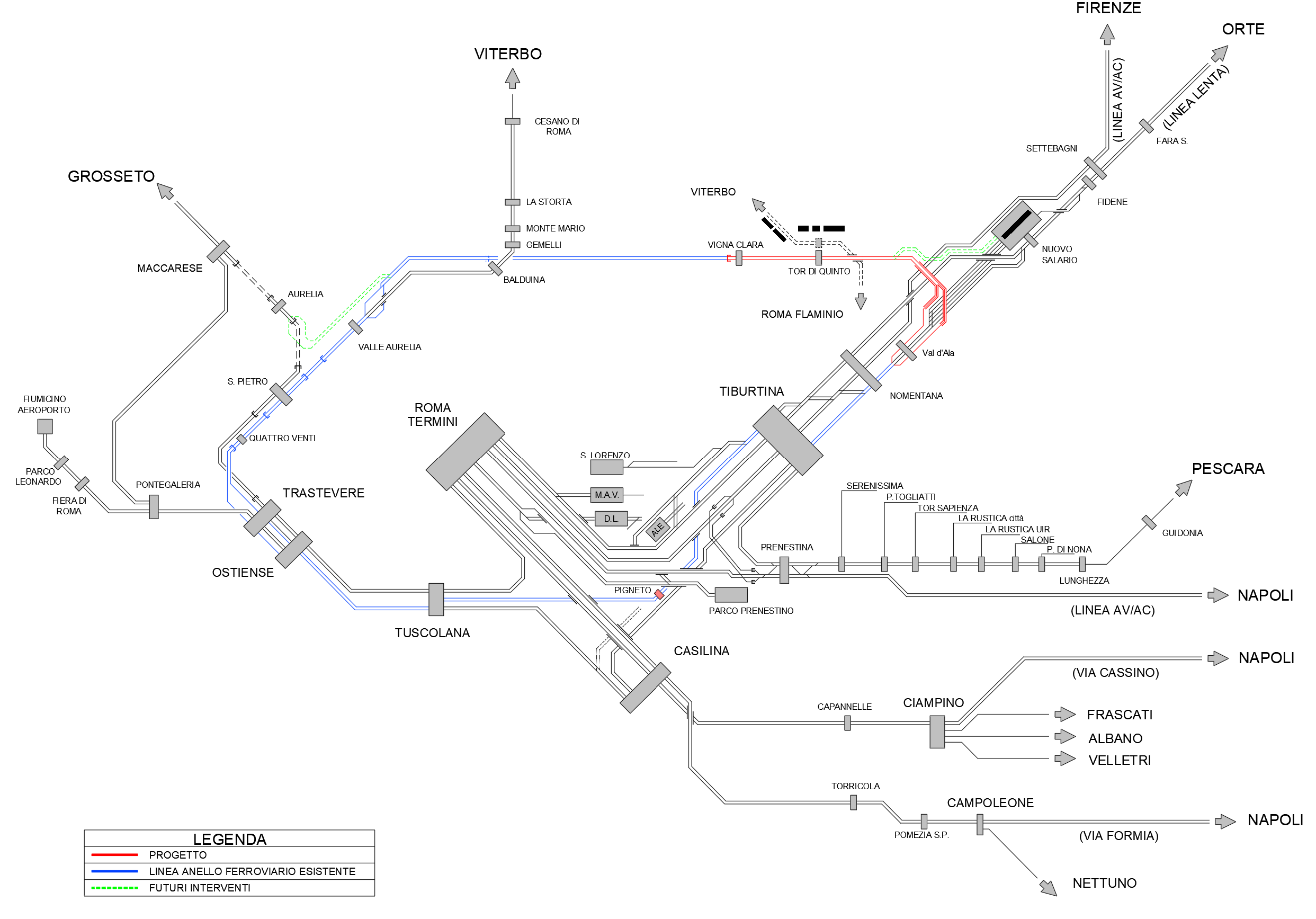 * Nella slide successiva vengono illustrati i risultati dell’analisi costi benefici, in termini economici, nell’eventualità in cui si fossero considerati, a regime, anche il segmento merci e i costi delle CO2eq in fase di cantiere.
ANALISI COSTI BENEFICI
SCENARIO PROGETTO (SOLO PASSEGGERI) VS SCENARIO PROGETTO (CON PASSEGGERI + MERCI + COSTO CO2EQ CANTIERE)
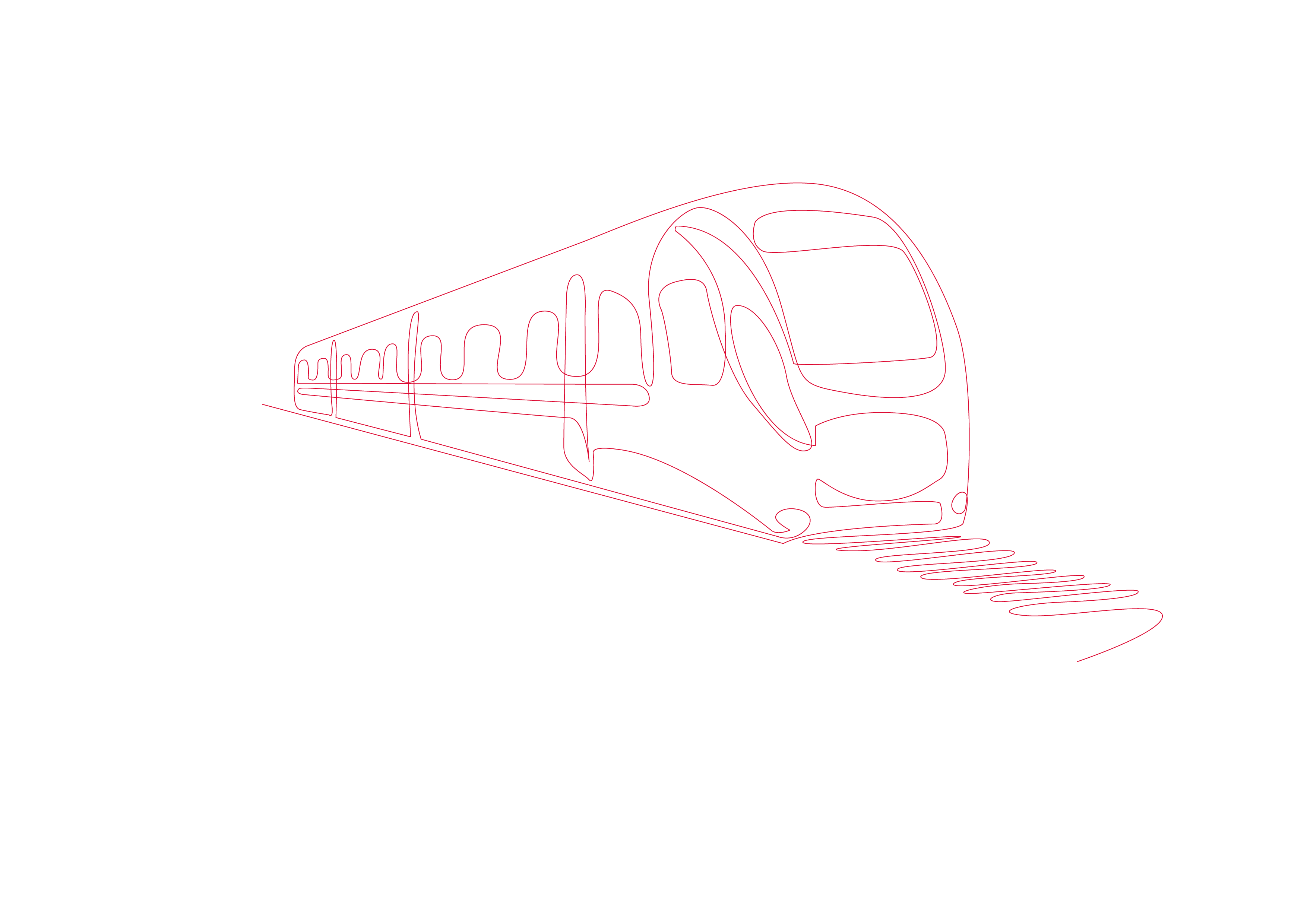 ∆costi% = 1,4%
di cui
ANALISI COSTI BENEFICI
7,5-8’
30’
30’
15’
LE FREQUENZE RIDOTTE NELLO SCENARIO DI PROGETTO ALTERNATIVO
per senso di marcia
per senso di marcia
per senso di marcia
per senso di marcia
LOTTO 1A 
Attivazione raddoppio tratta Valle Aurelia - Vigna Clara
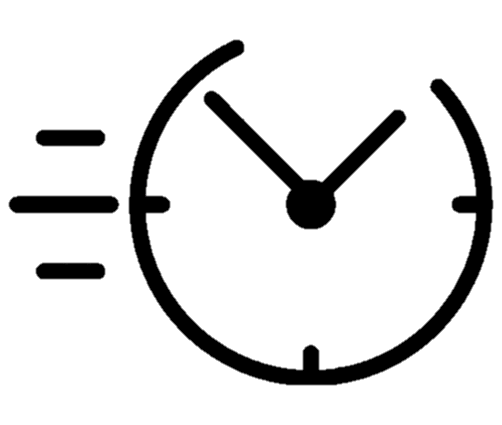 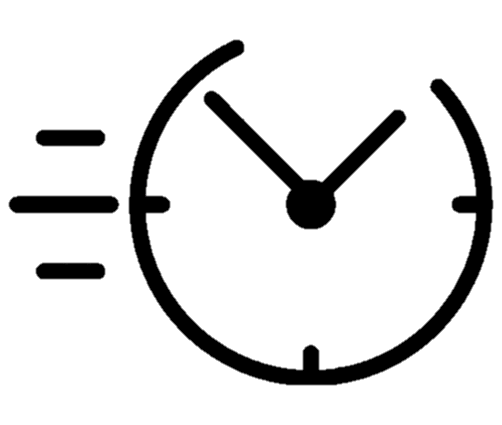 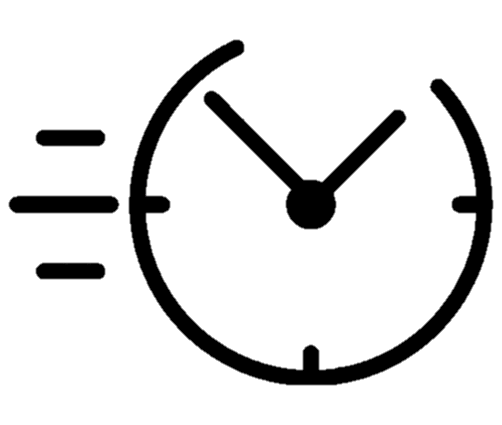 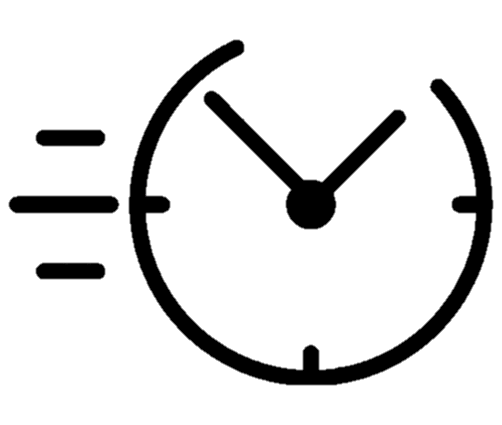 2025
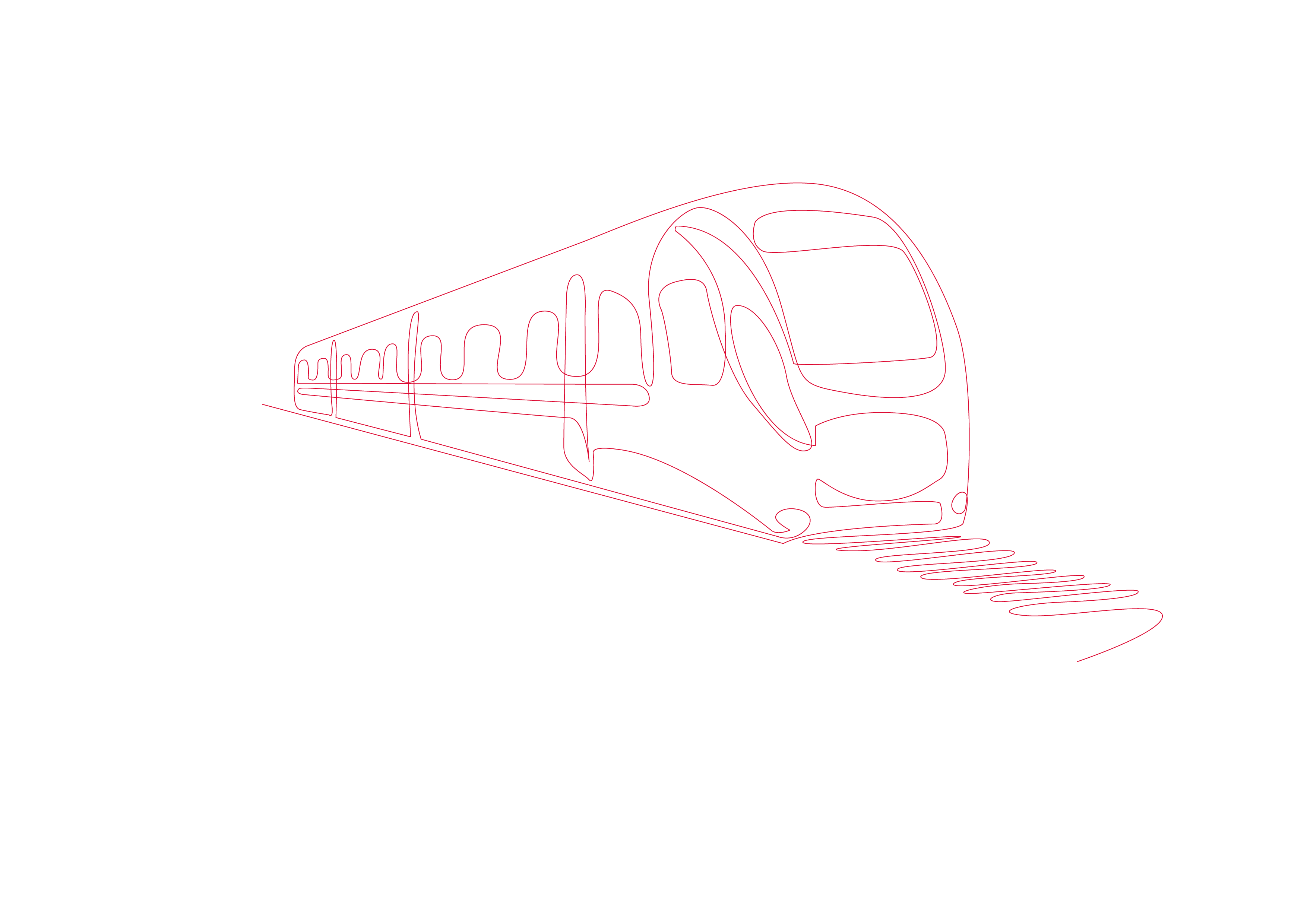 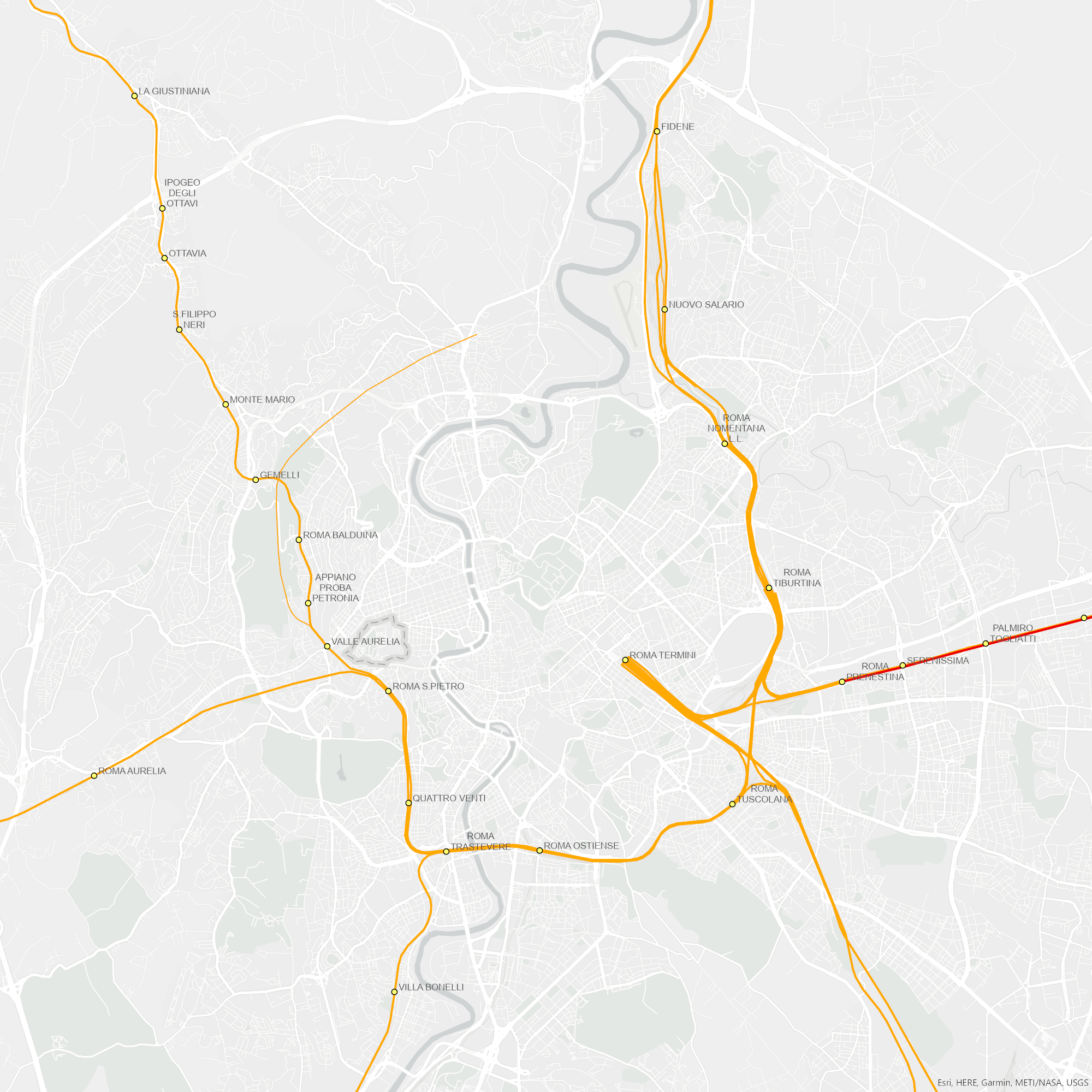 Vigna Clara
Smistamento
Val D’Ala
Tor di Quinto
LOTTO 1B 
Attivazione raddoppio tratta Vigna Clara - Tor di Quinto
Bivio Tor di Quinto
2027
Valle Aurelia
Tiburtina
LOTTO 2
Attivazione tratta a doppio binario Tor di Quinto - Val d'Ala e modifiche al PRG di Roma Tiburtina
2029
Aurelia
LOTTO 3
Attivazione bivio Aurelia - Pineto e bivio Tor di Quinto - Roma Smistamento
2031
ANALISI COSTI BENEFICI
SCENARIO PROGETTO (PASSEGGERI COMPLETI) VS SCENARIO PROGETTO (PASSEGGERI RIDOTTI)
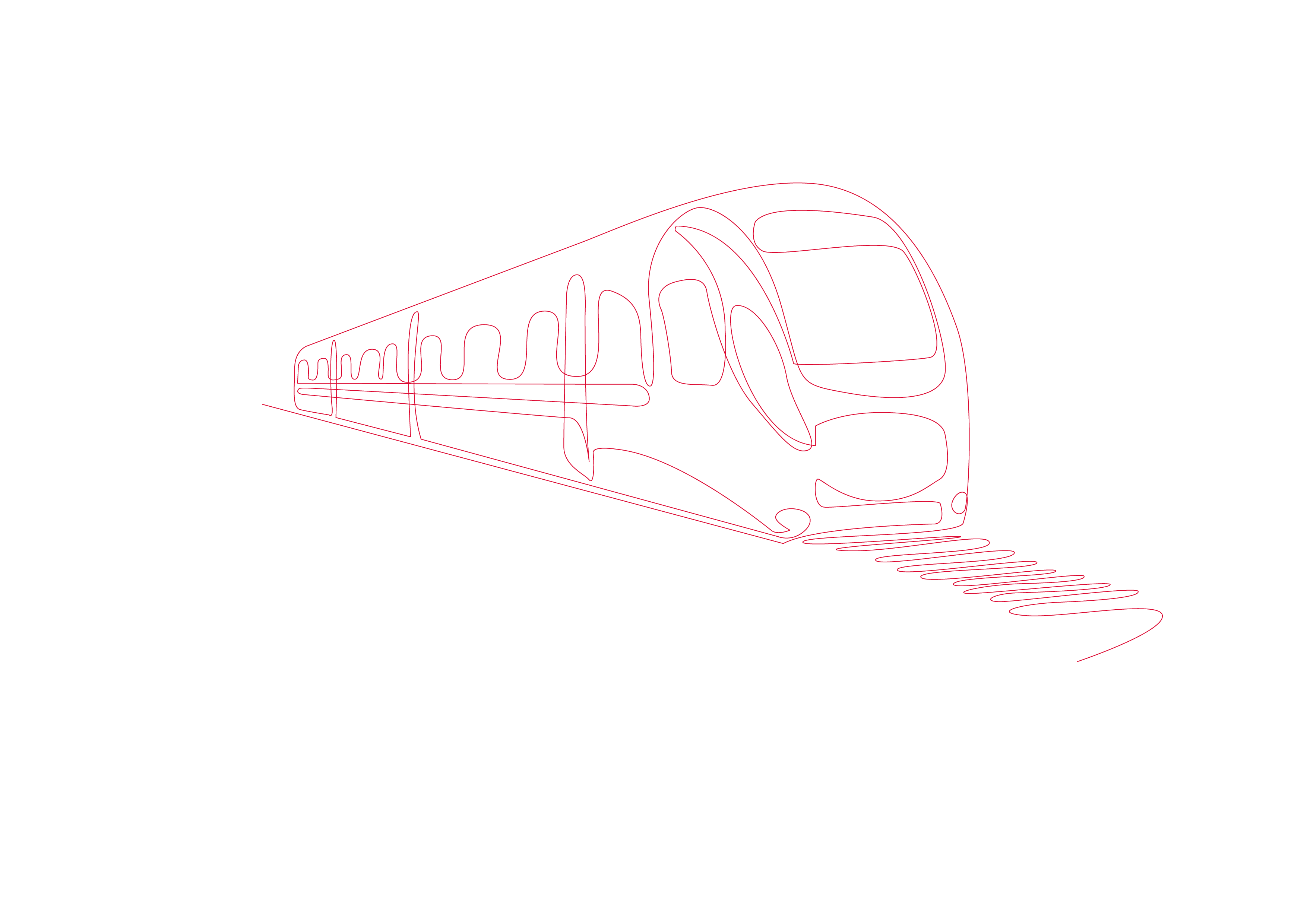 ∆costi% = 0,8%
di cui
Grazie